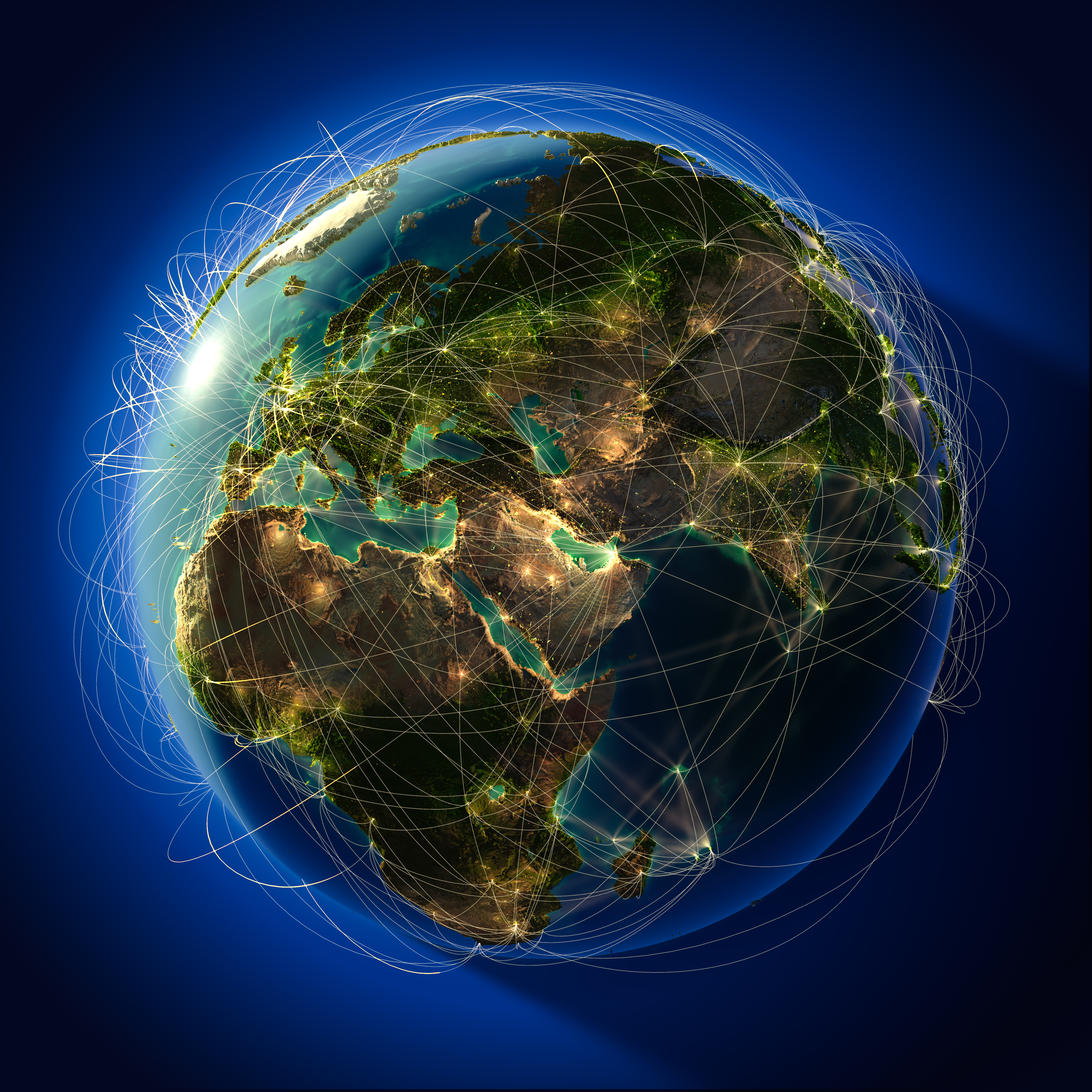 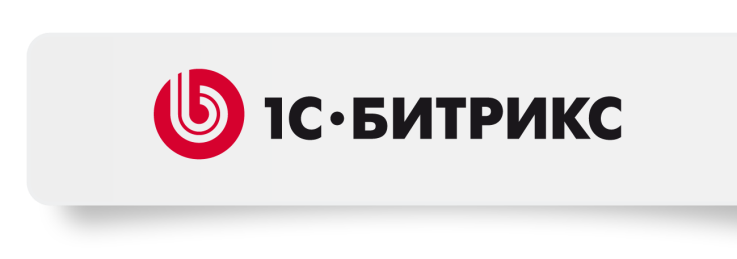 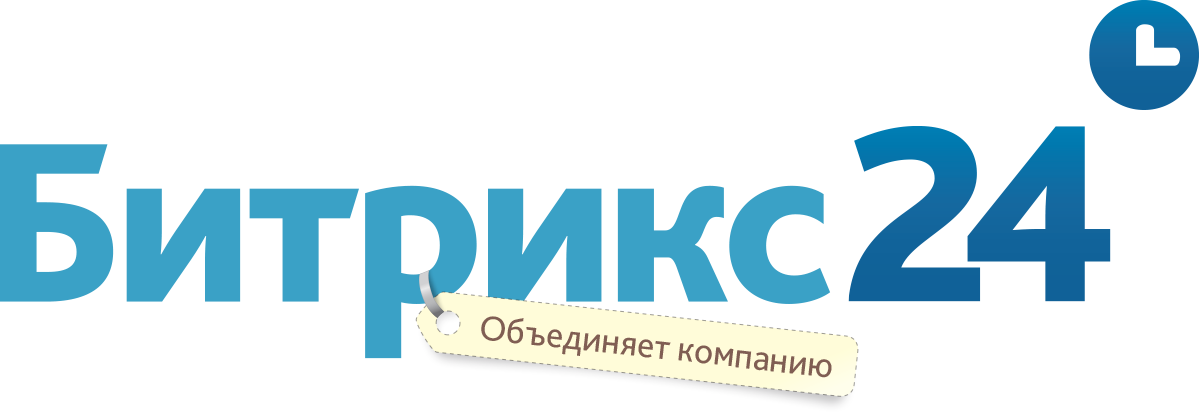 объединяет компании
Сергей Рыжиков
генеральный директор
Юрий Волошин
product-менеджер
Наталья Грихина
руководитель направления 
Битрикс24
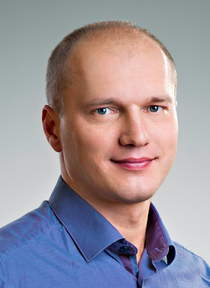 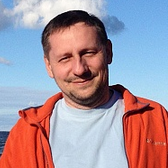 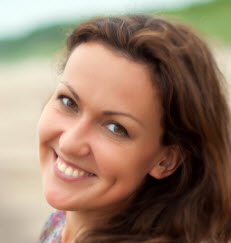 [Speaker Notes: ----- Заметки к собранию (13.05.14 12:02) -----
ыполарфав пр д]
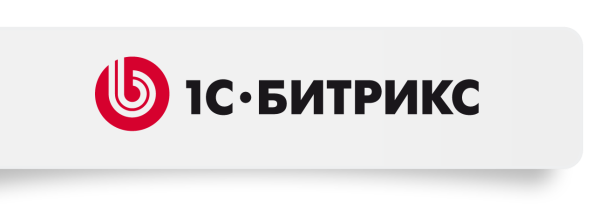 Ждем ваши вопросы в твиттере:
#bitrix24
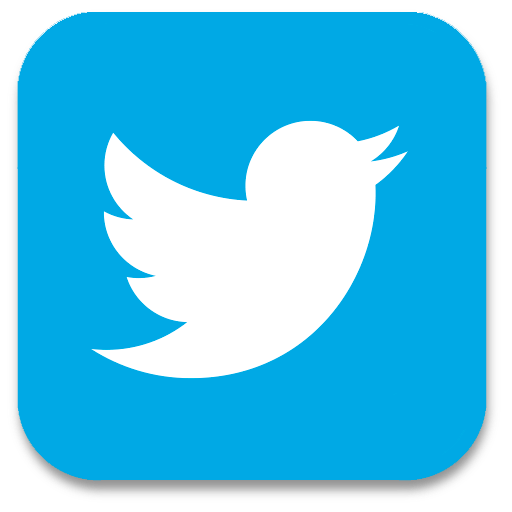 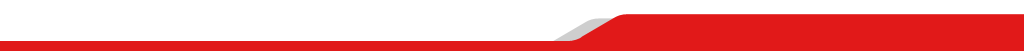 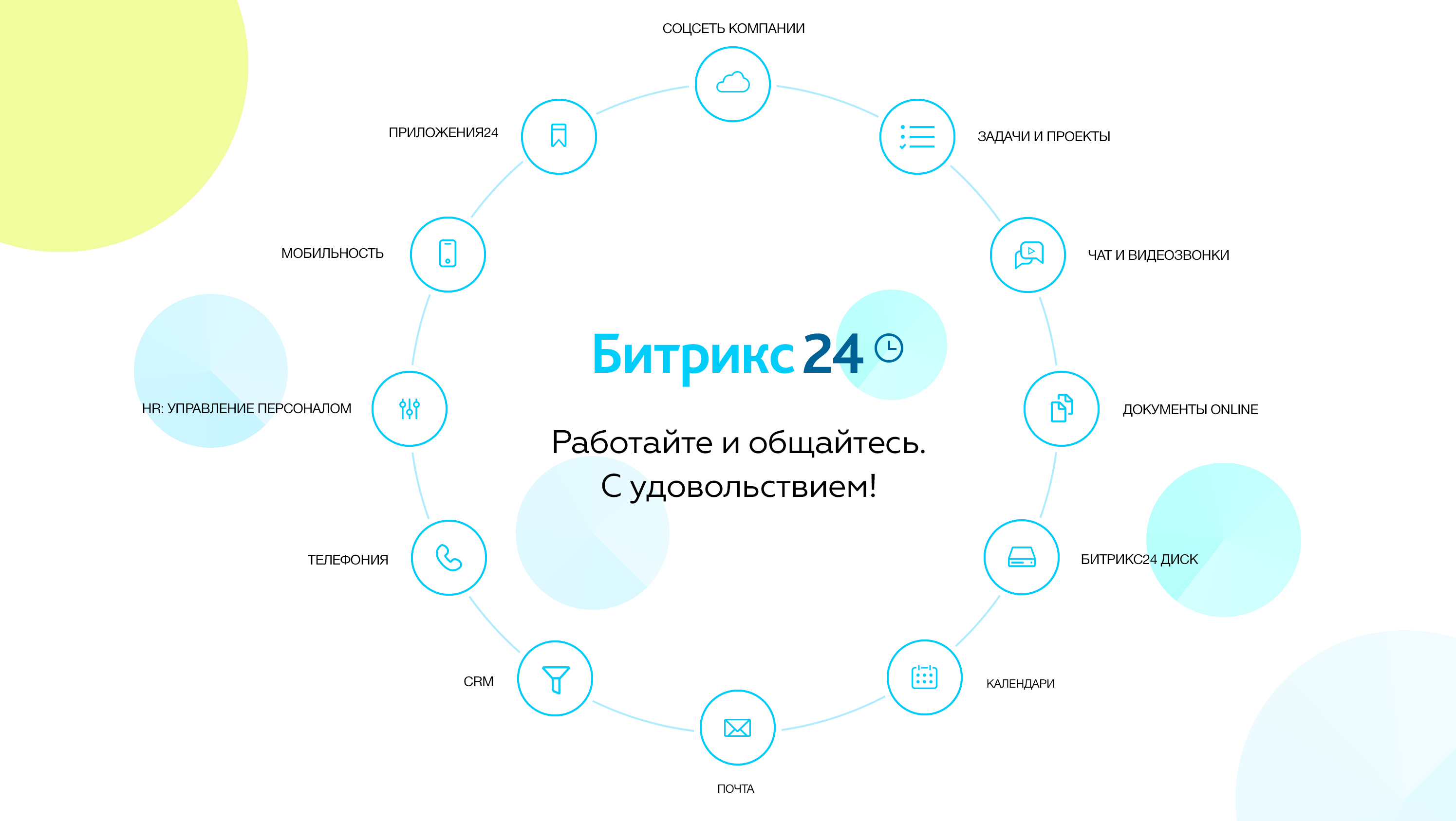 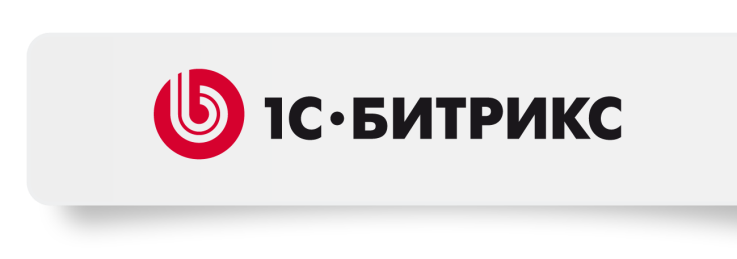 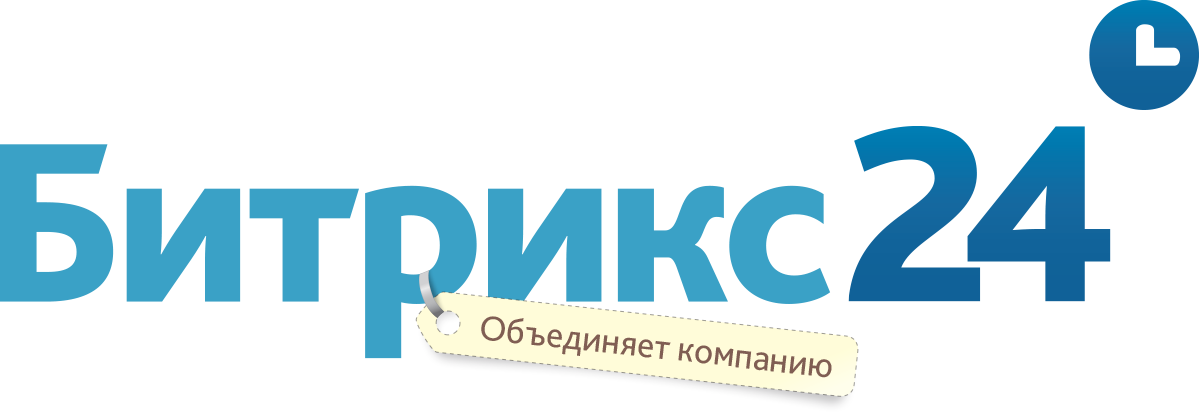 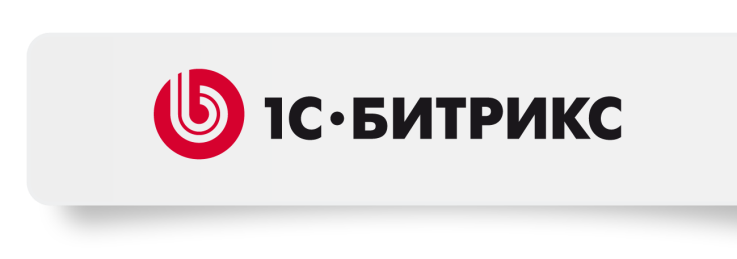 Что такое «Битрикс24»?
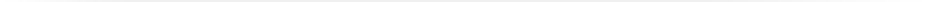 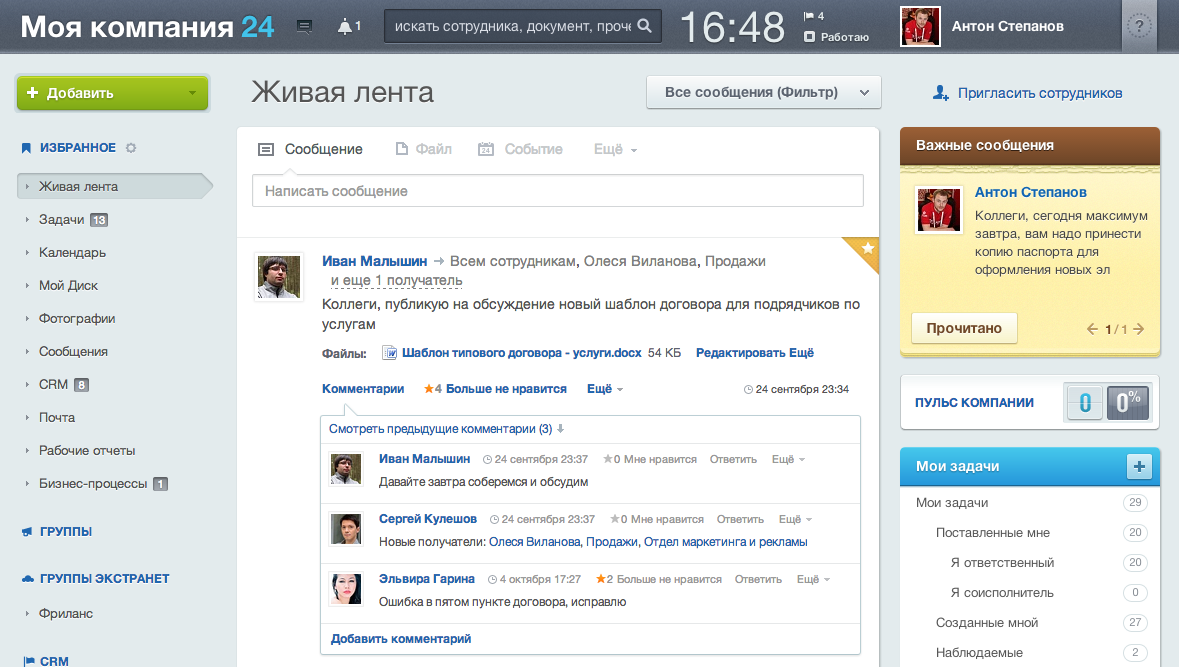 Это полный комплект инструментов, необходимых для организации работы компании
Это совместное пространство в Интернете, в котором работают все сотрудники компании, не переключаясь между разными сервисами
Совместная работа не ограничивается рамками офиса - все инструменты доступны на мобильных телефонах и планшетах
Сотрудники легко осваивают «Битрикс24»
В «Битрикс24» нет скрытых ограничений 
число задач, групп, записей, сообщений и других элементов 
не ограничено; видеозвонки внтури компании - бесплатны
Для 12 сотрудников «Битрикс24» доступен бесплатно, включая CRM
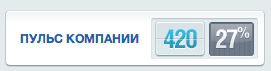 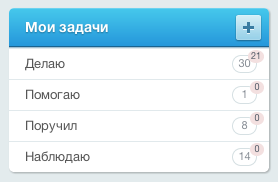 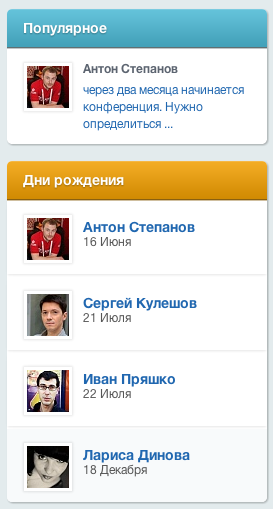 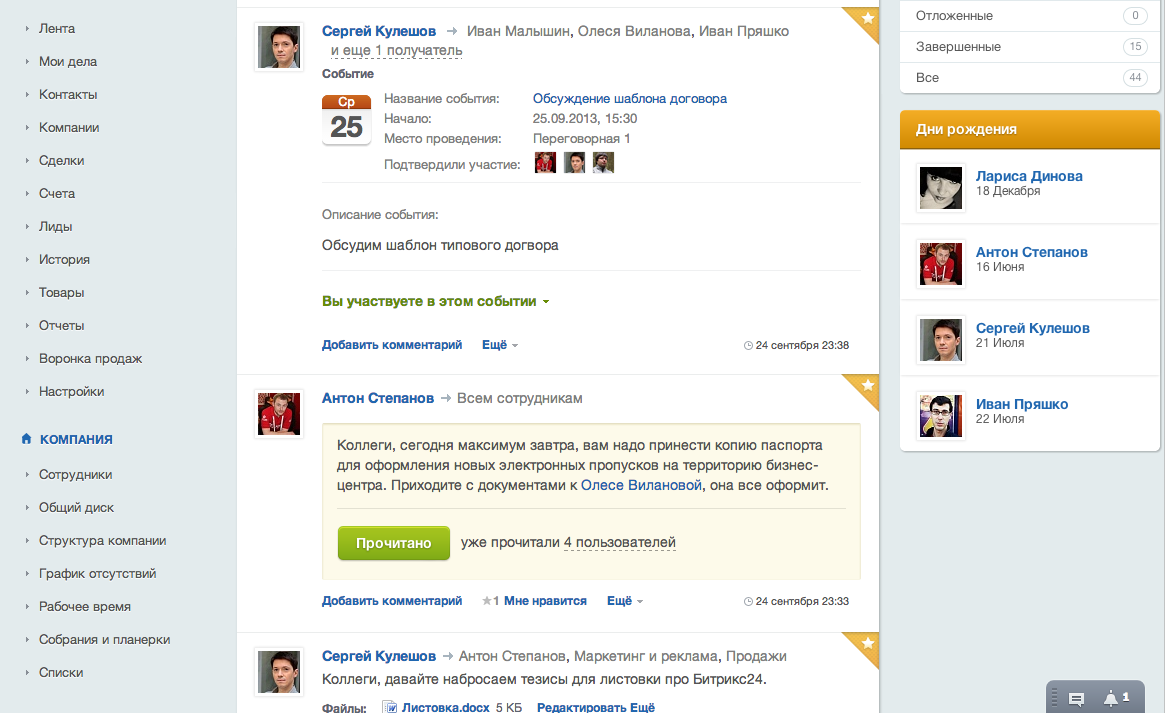 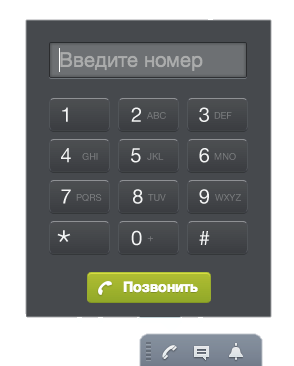 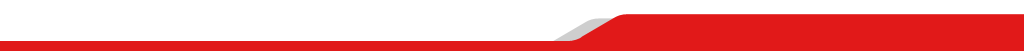 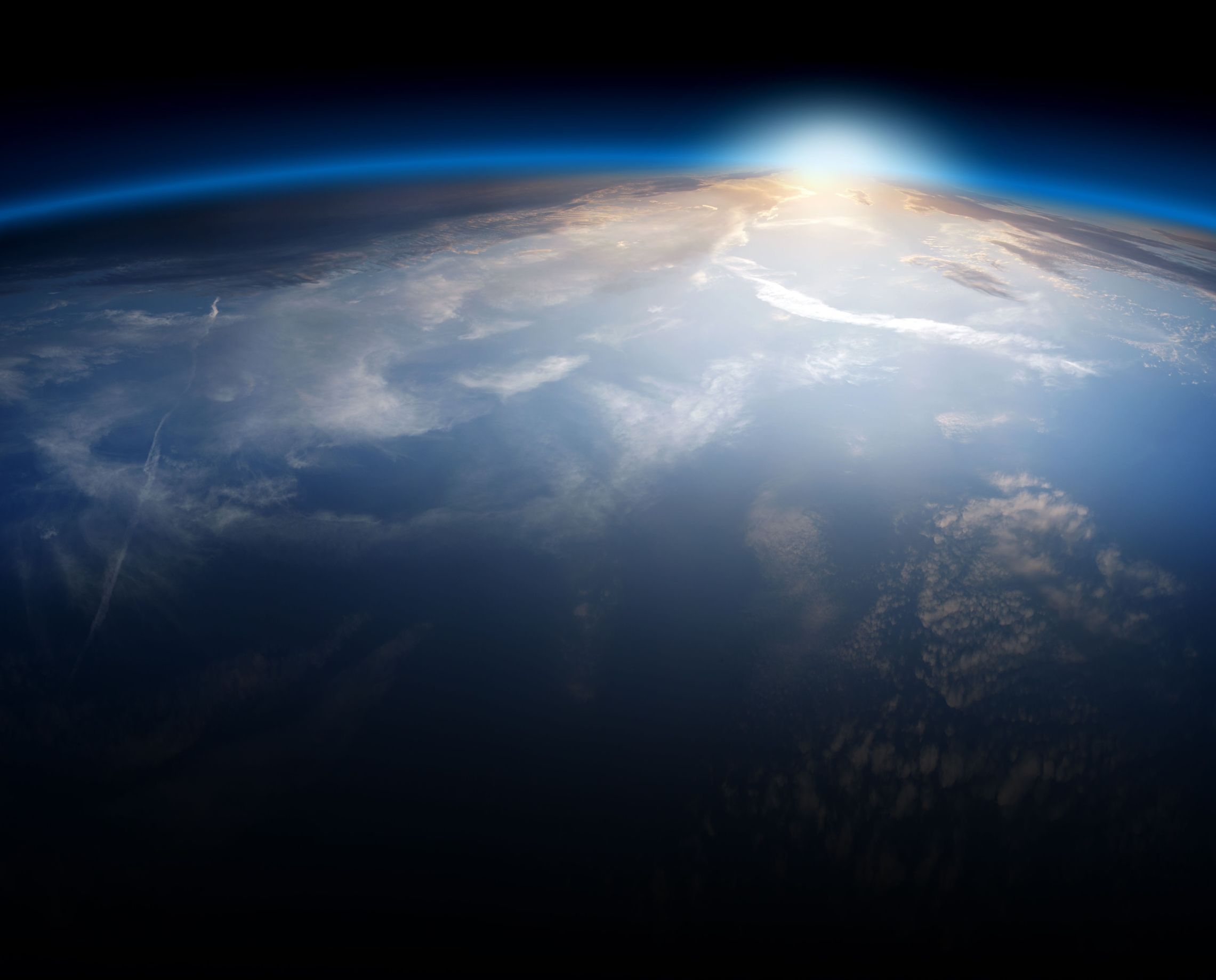 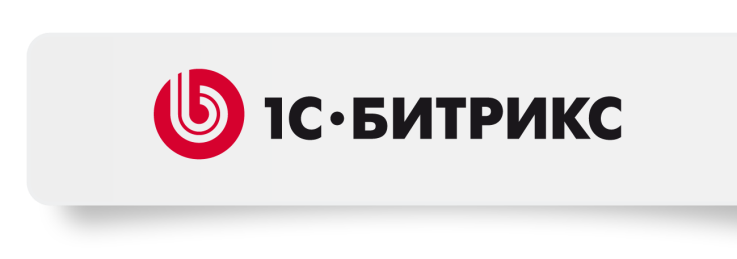 Сервис запущен 12 апреля 2012 года
Зарегистрировано компаний: 188 000+  
Активных компаний:  32 000+
3000 сотрудников в максимальной компании
55 - среднее число активных пользователей в компании
Предоставлено для Битрикс24.Диск:  156 Тб
12 000 000 программных страниц в день
1735 интернет-магазинов подключено к CRM
99,98% доступность сервиса за 2014 г.
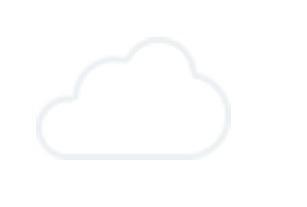 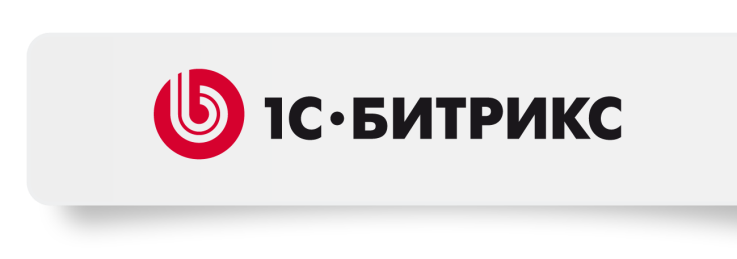 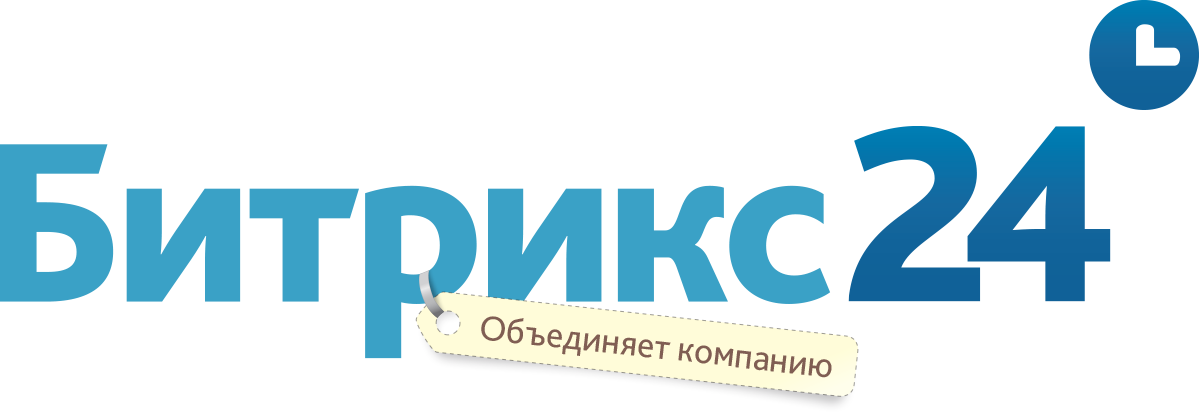 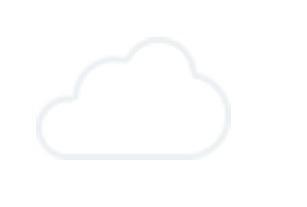 Управление счетами в CRM
Мобильная CRM
Видеозвонки
Универсальные списки
«Битрикс24.Диск» для MacOS 
Открытый API, oAuth 2.0, Маркетплейс
Встроенная IP-телефония
«Живая лента» в CRM 
Битрикс24.Диск для совместной работы
Ресурсный учет в Задачах
Скорость работы мобильного приложения и офлайн-режим
Десктопное приложение для Windows и Mac OS X
«Публичные файлы»
Удобная CRM
Опросы сотрудников
Интеграция с социальными сетями
«Бейджи»
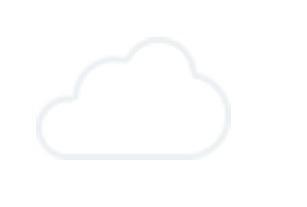 12 апреля
27 сентября
6 марта
25 сентября
13 марта
28 мая
28 ноября
23 апреля
3 декабря
2012
2013
2014
Битрикс24.Диск
Мобильное приложение для планшетов на iOS и Android 
Повышение производительности
Рестайл интерфейса
Обновление Задач
Развитие CRM
Групповой чат
Редактирование и создание документов онлайн – GoogleDocs, MS WebApps
Групповые видеозвонки
Маркетплейс24
Пульс и инфографика
Новая «живая лента» в реальном времени
Управление задачами и проектами: счетчики и роли
Интеграция с почтой
Новый интерфейс десктоп-приложения
Плавающее окно видеозвонка
Новые контекстные меню для управления файлами в «Битрикс24.Диск» 
Продажа телефонии и привязка своего номера
CRM: права для компаний и проверка дубликатов
Повышение стабильности работы мобильного приложения
Значительные инфраструктурные изменения
Мобильное приложение «Битрикс24»
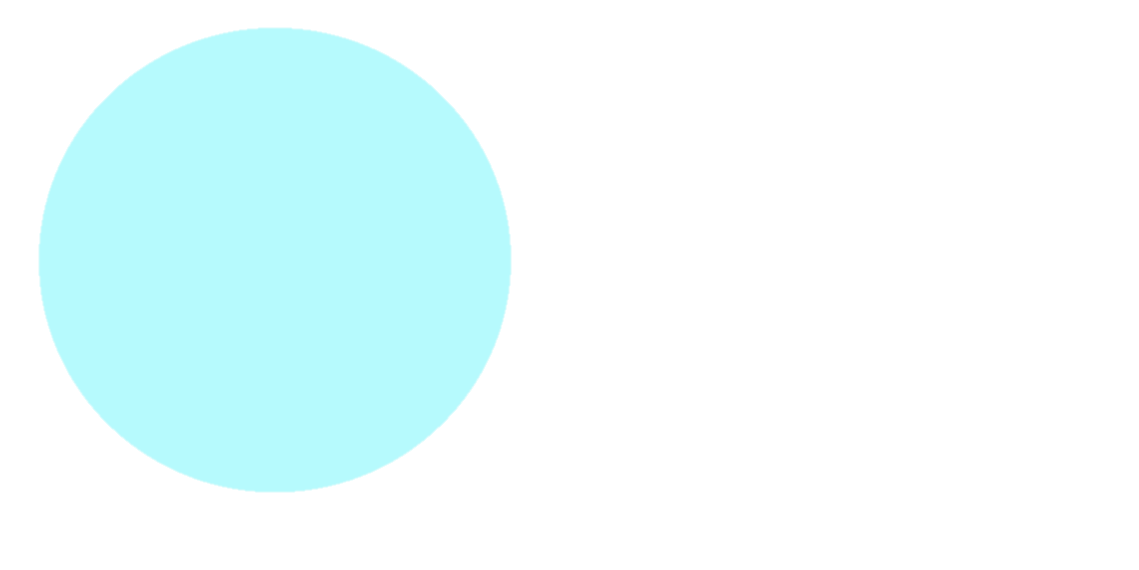 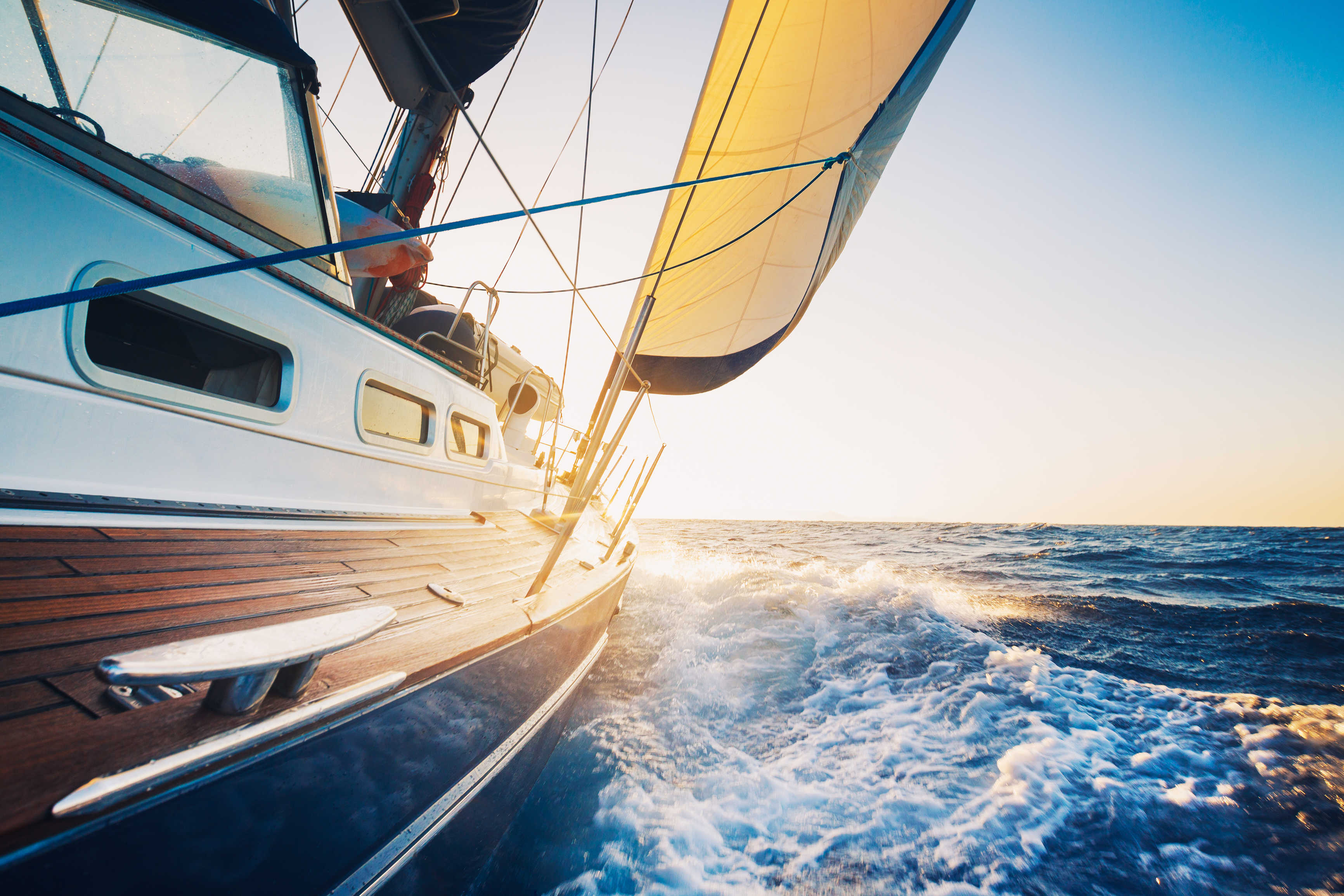 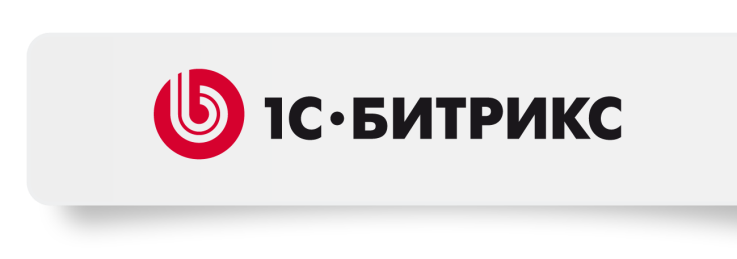 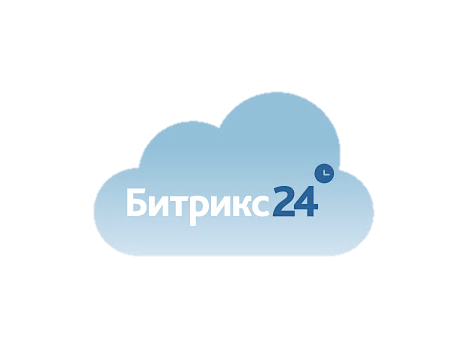 Новая версия «Битрикс24»
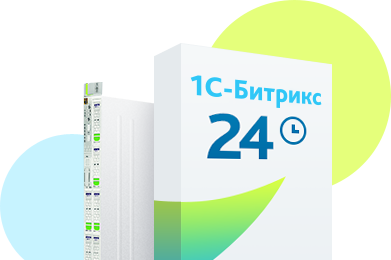 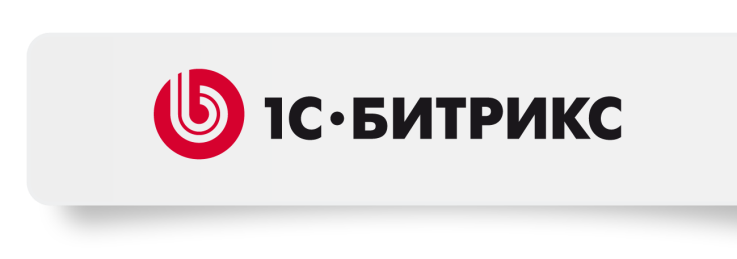 Новое в «Битрикс24»
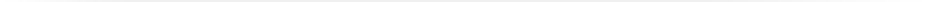 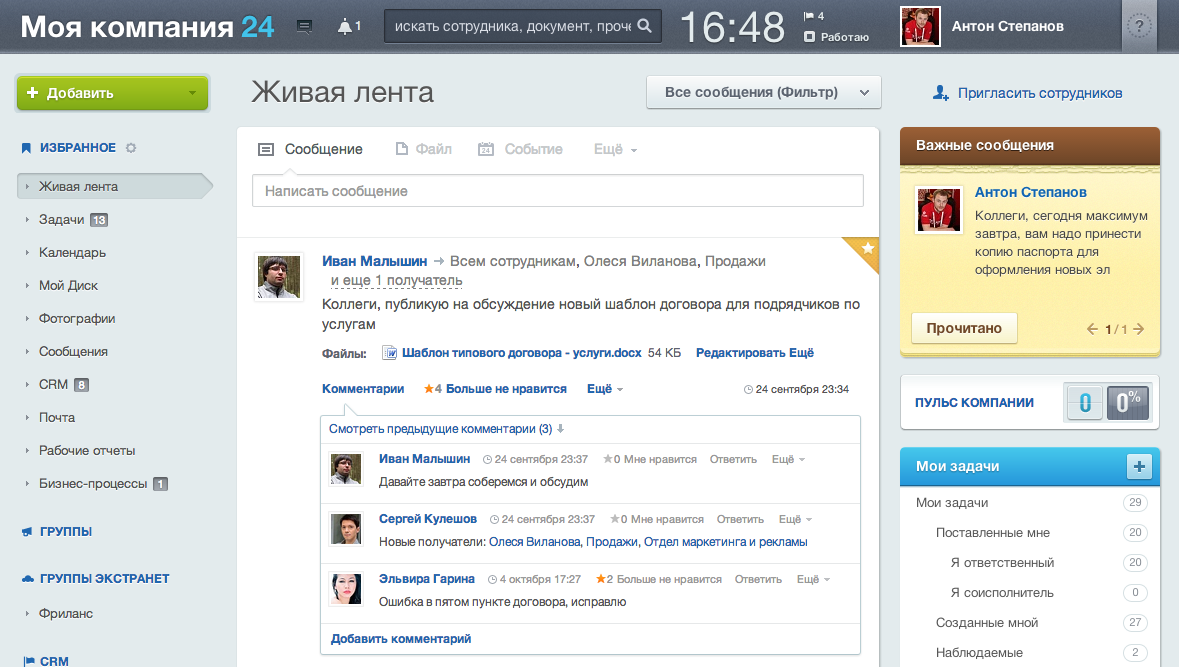 Мобильные видеозвонки
Телефония: входящие звонки, интеграция с CRM
Обновление CRM: коммерческое предложение, борьба с дубликатами, расширенный импорт данных, новая таблица товаров
Битрикс24.Почта: корпоративный почтовый сервер – недостающее звено полной цепочки инструментов для бизнеса
Задачи и проекты: обновление
Мобильное приложение для экстранет-пользователей
Новое приглашение сотрудников в «Битрикс24»
Приложения24 - продажа SaaS-сервисов
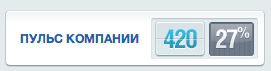 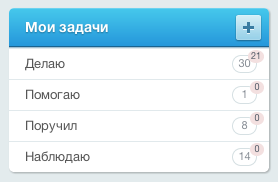 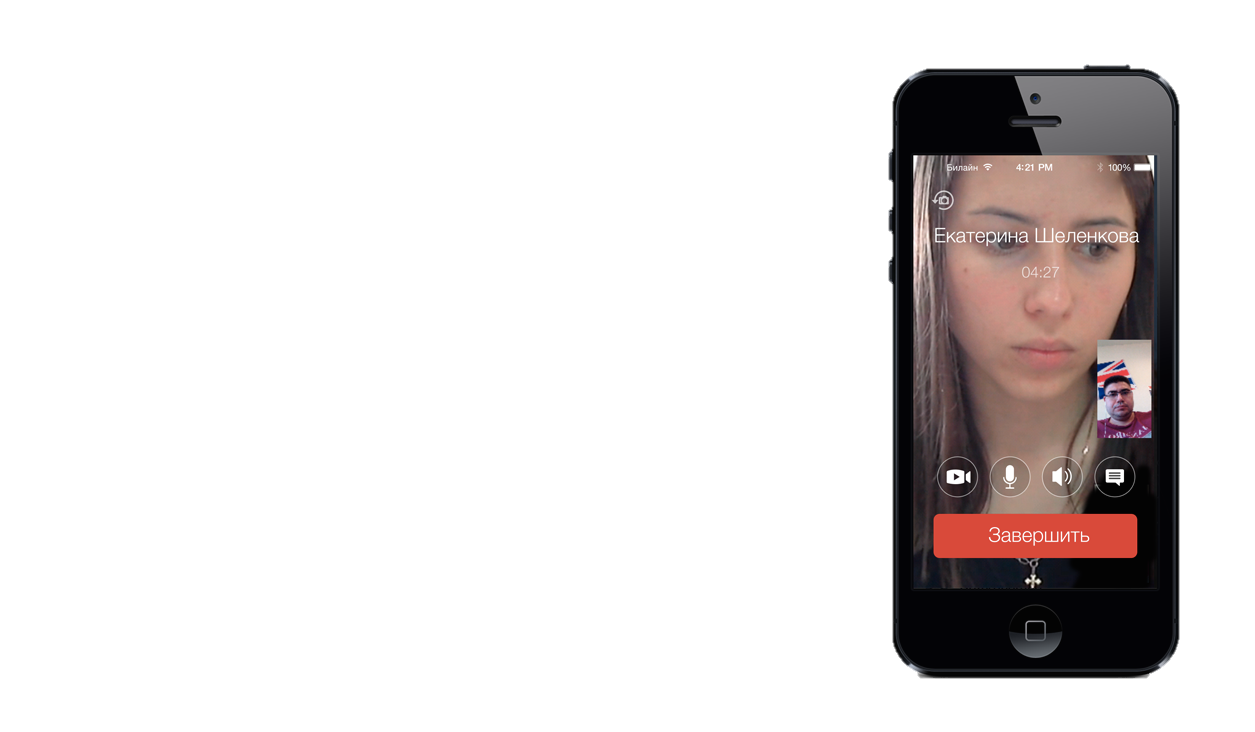 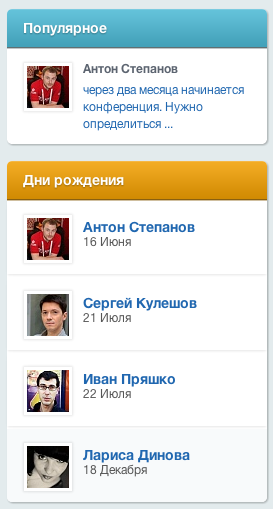 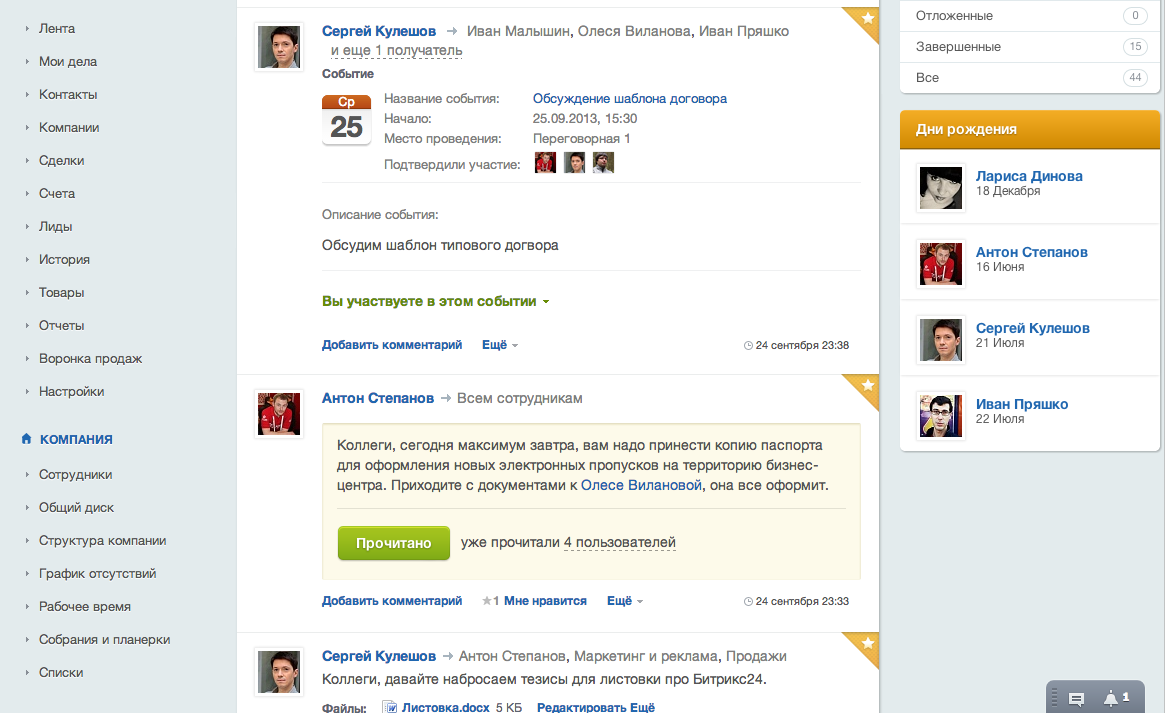 Битрикс24.Network – центр бизнес-коммуникаций
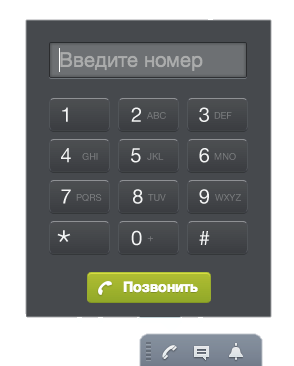 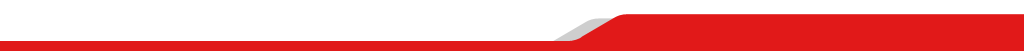 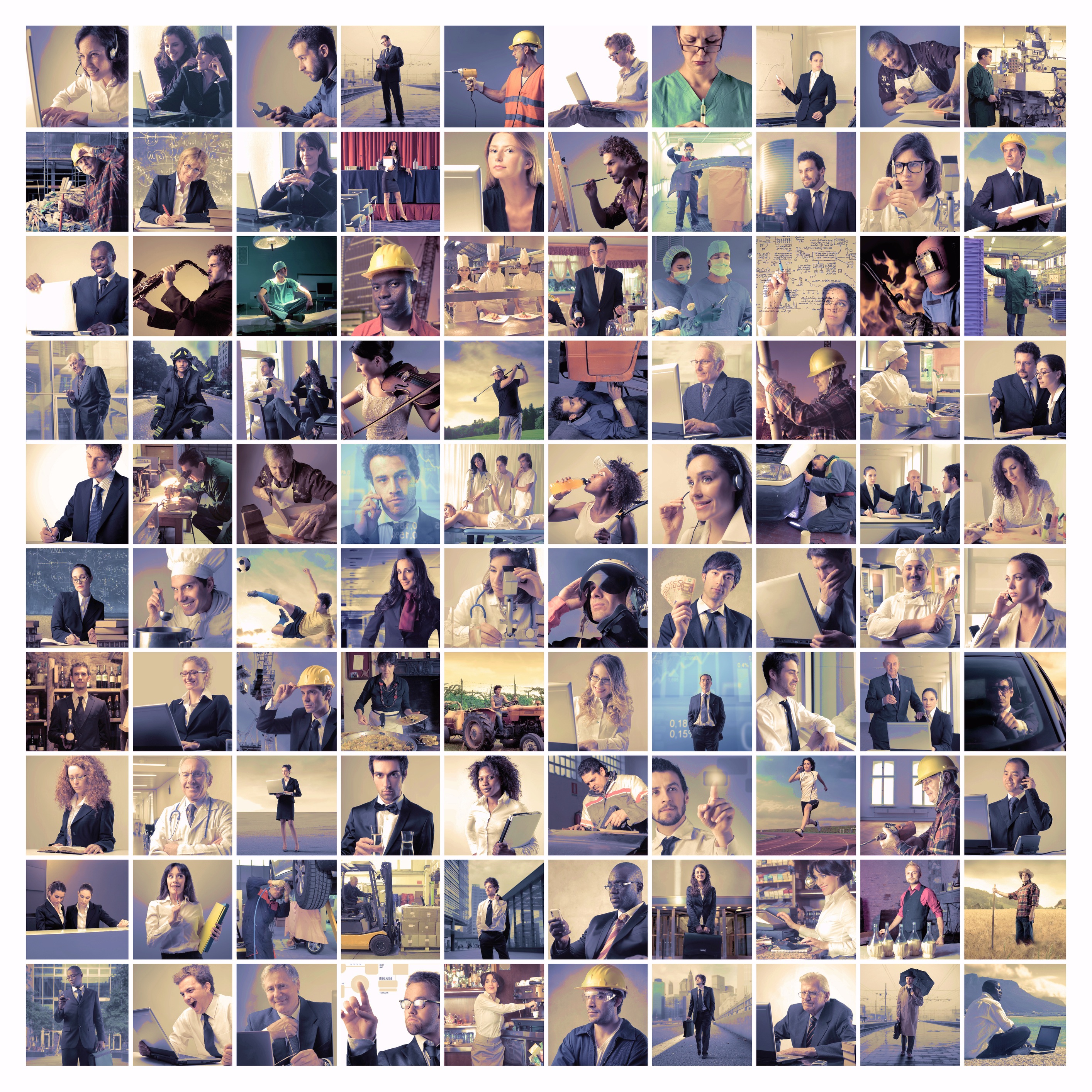 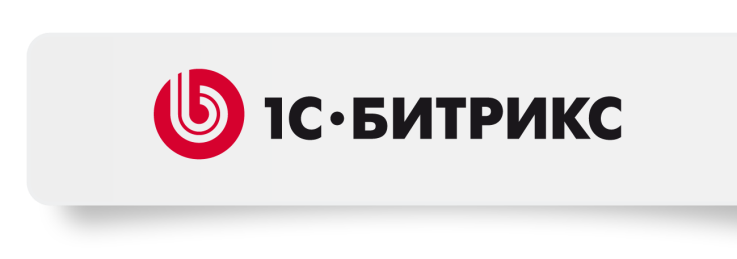 Бизнес-чат и видеозвонки
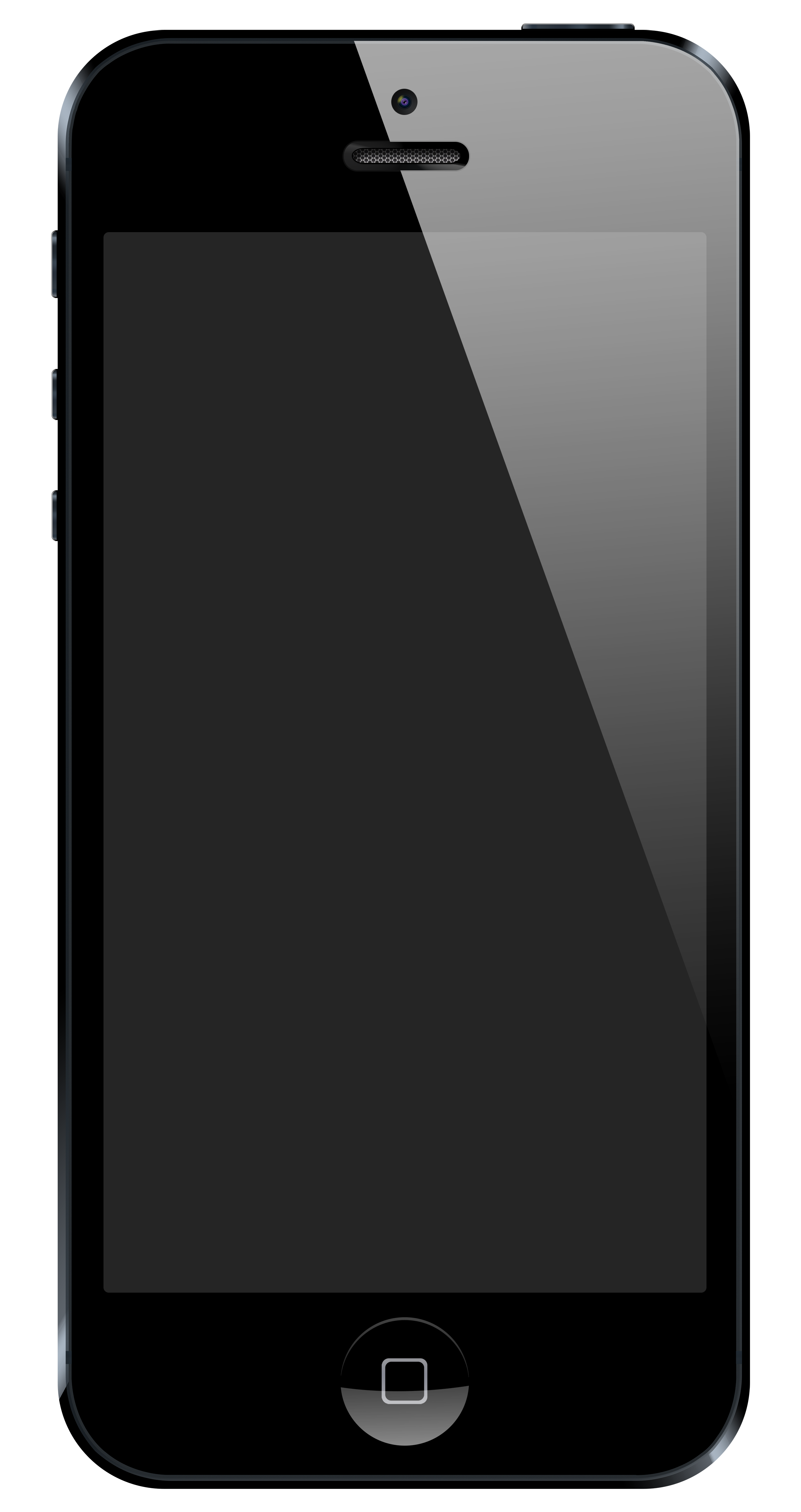 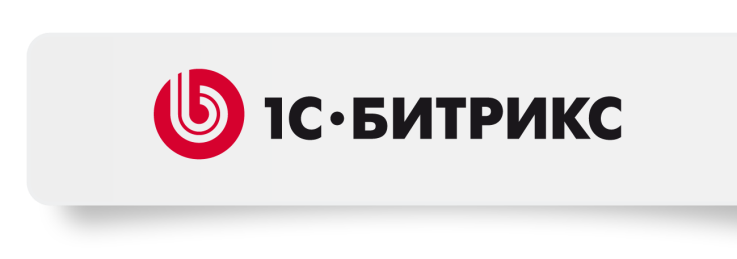 Бизнес-чат и видеозвонки
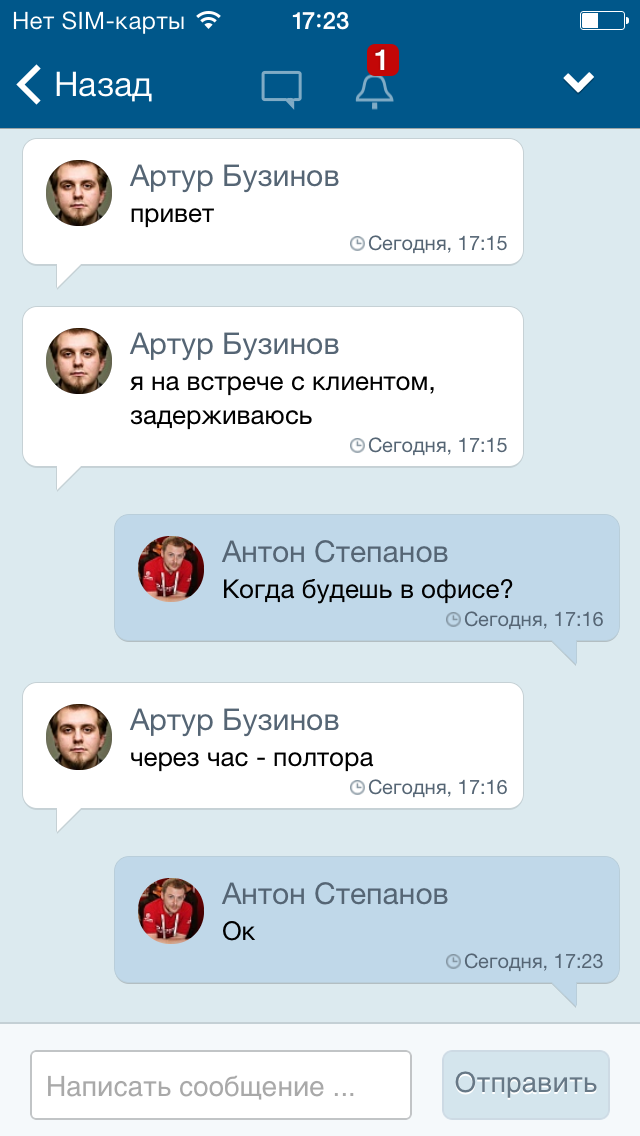 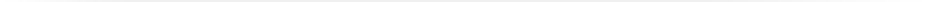 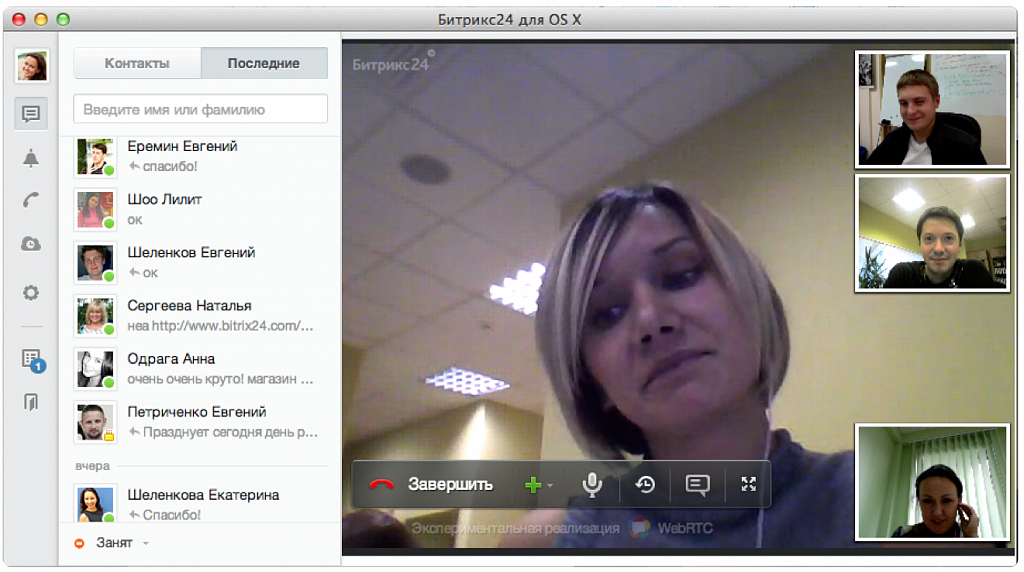 Бизнес-чат для мгновенного общения с коллегами
Бесплатные и безлимитные звонки и видеозвонки (до 4х человек одновременно)
Полный список контактов сотрудников компании
История сообщений с поиском
Индикатор прочтения сообщения 
Уведомления о новых сообщениях и пропущенных вызовах
Все общение – через браузер, десктоп- или мобильное приложение Битрикс24
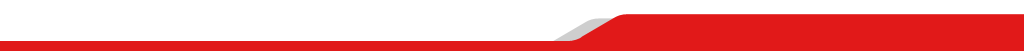 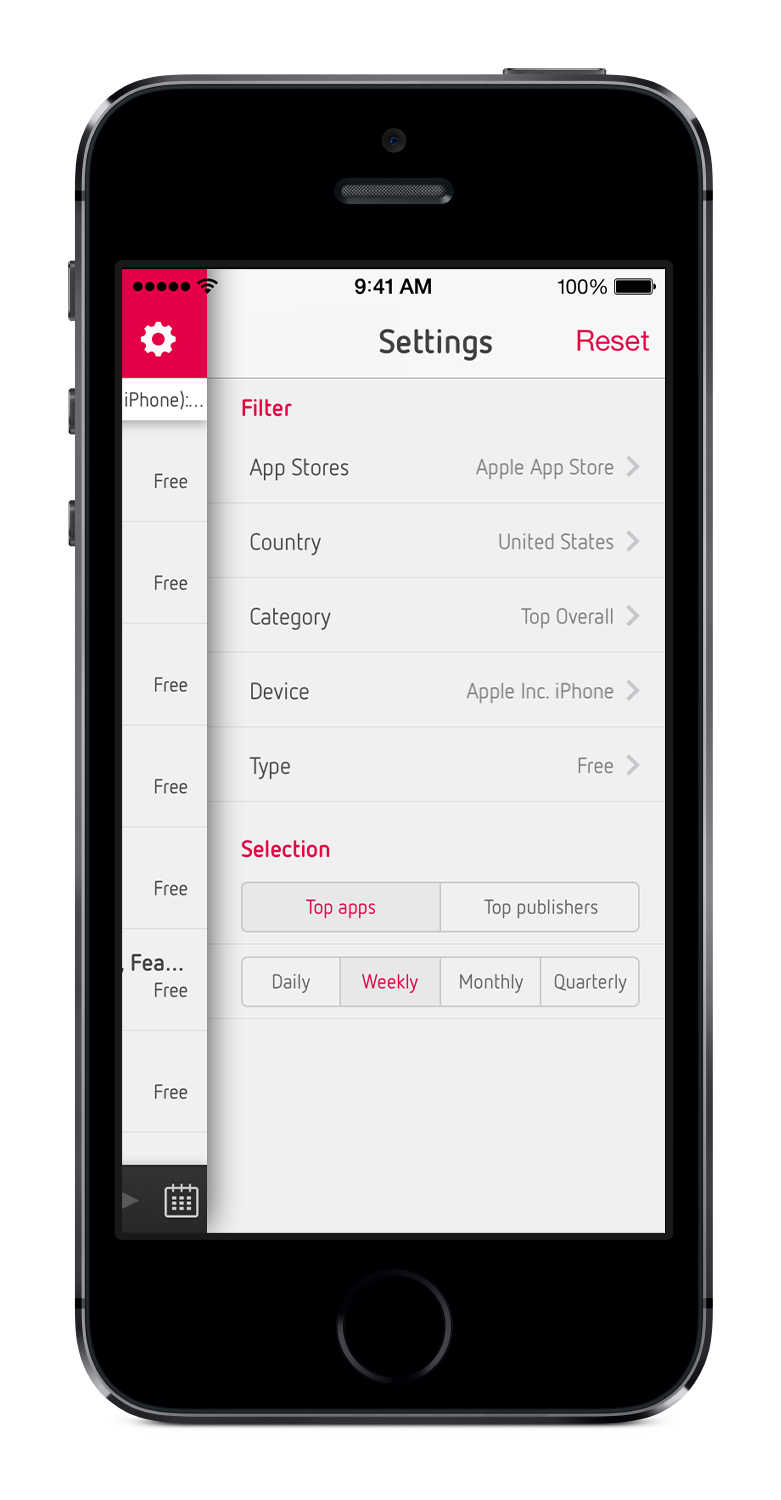 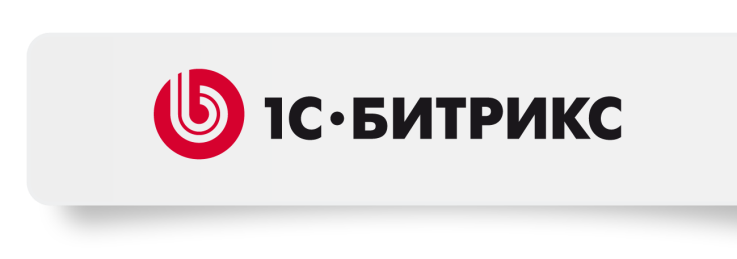 Видеозвонки в мобильном приложении
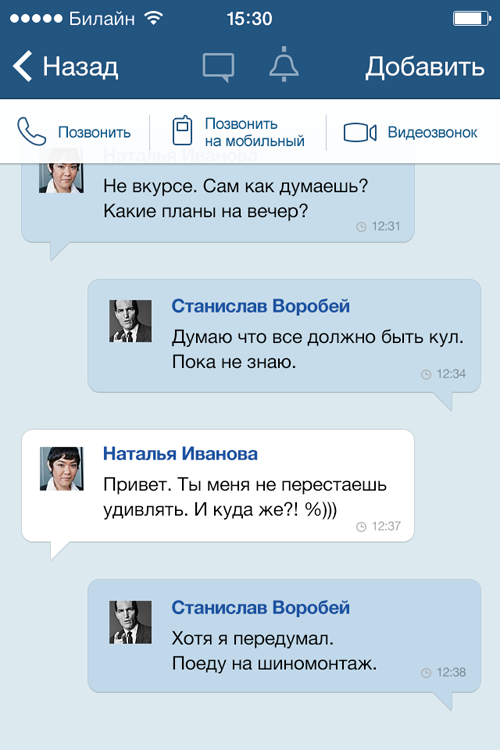 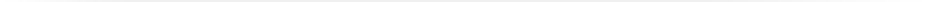 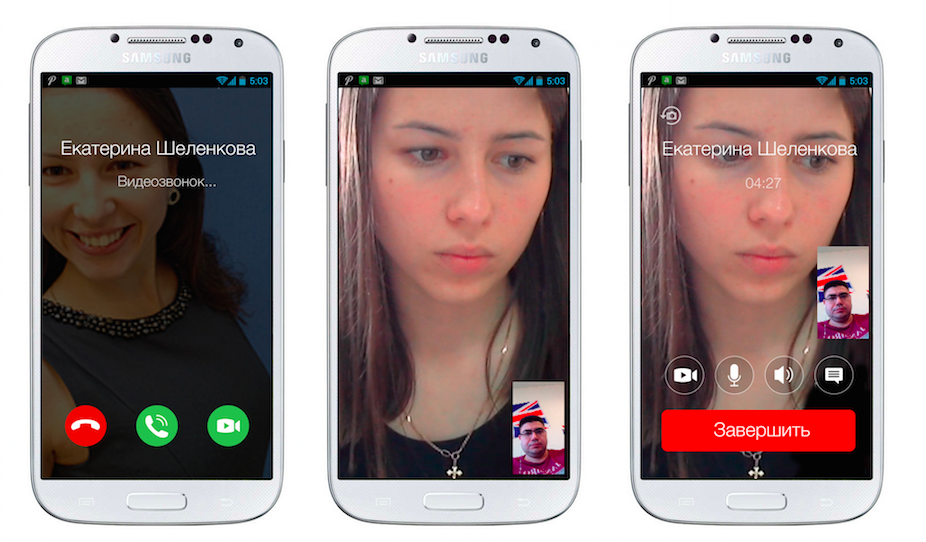 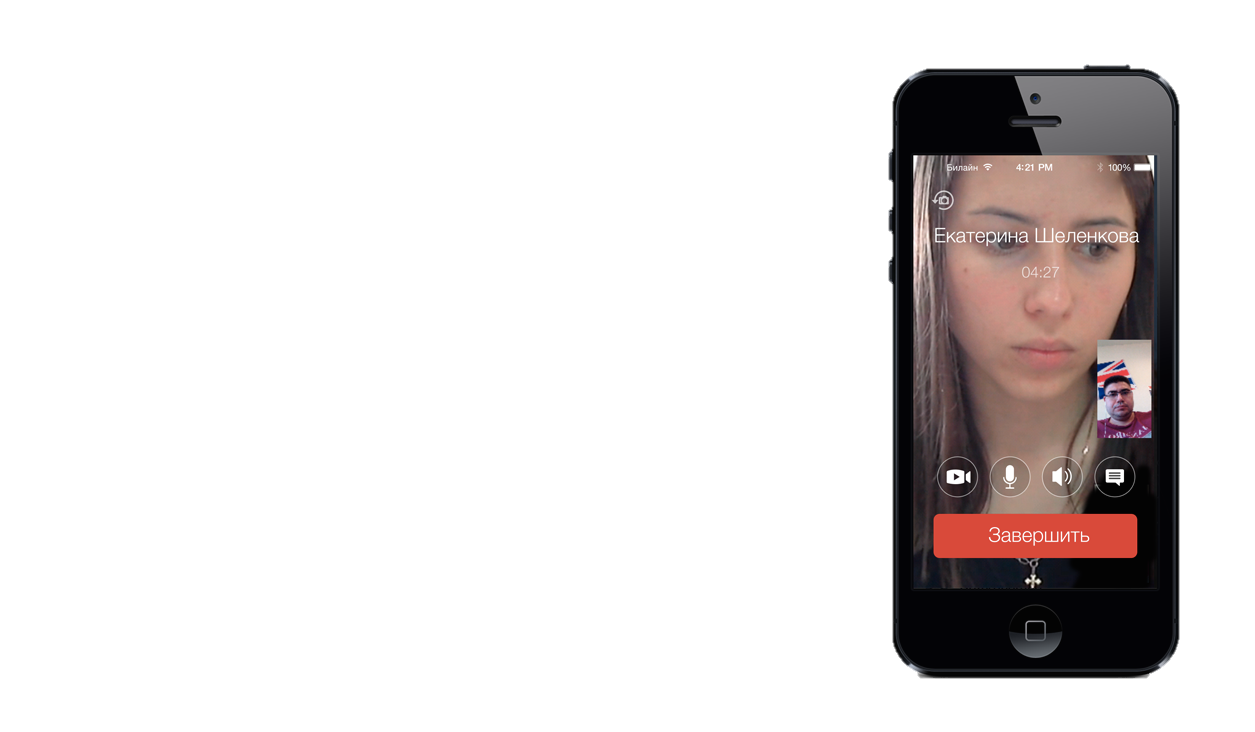 Бесплатные видео и аудиозвонки через Интернет  
Нет ограничений по числу аудио и видеозвонков 
Видеозвонки работают через Wi-Fi, LTE, 3G*
Общайтесь с коллегами по видеосвязи в командировках, между офисами, из дома!
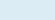 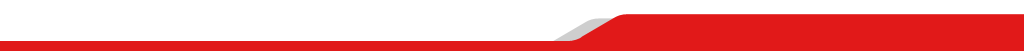 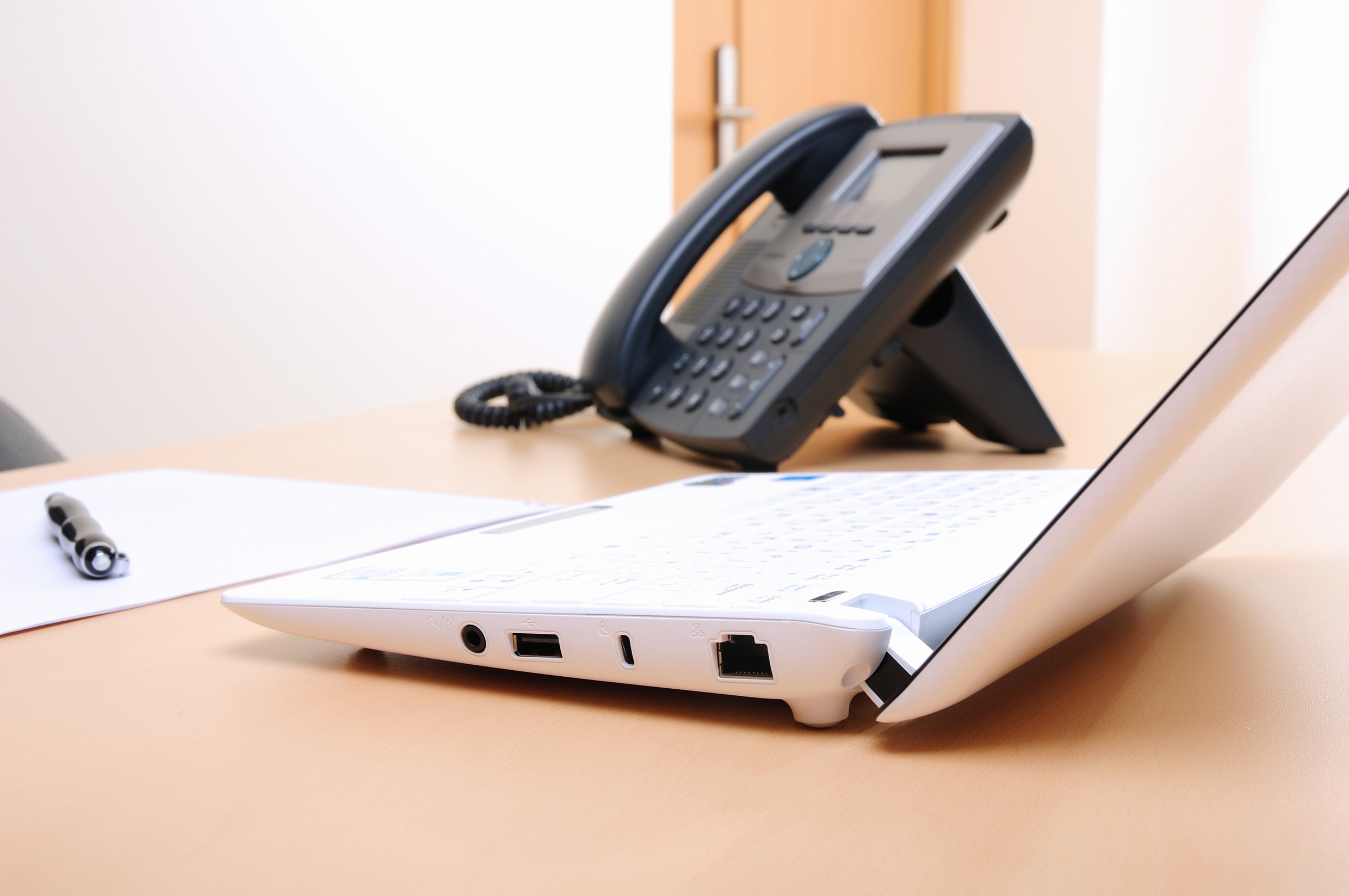 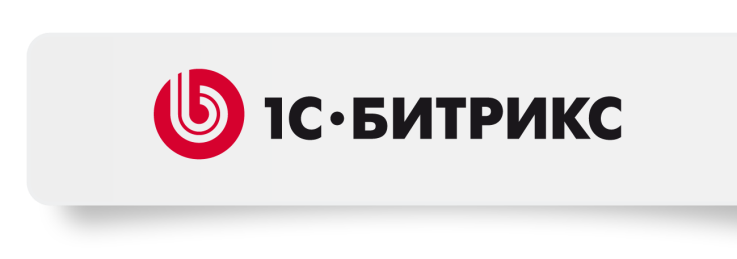 Битрикс24.Виртуальная АТС
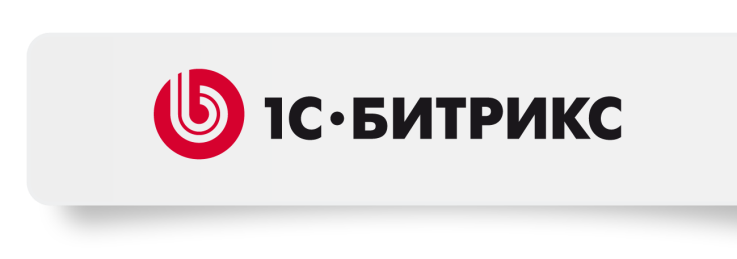 Телефония в Битрикс24
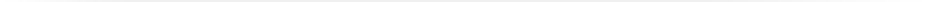 Исходящие телефонные звонки:
Перенаправление вызова на мобильный телефон сотрудника, которого нет на месте
Звонки на любые городские и мобильные номера внутри страны и за рубежом 
Звонок из CRM с возможностью записи телефонного разговора
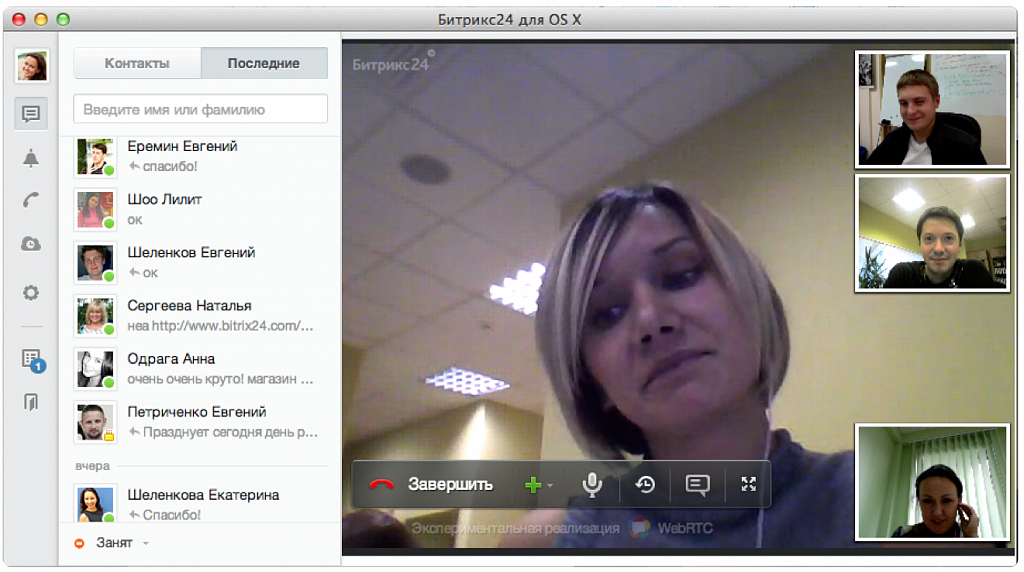 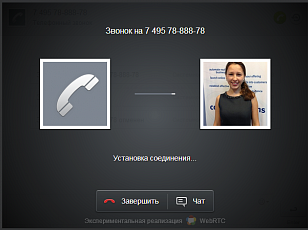 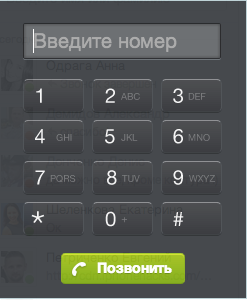 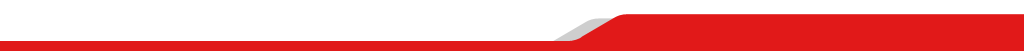 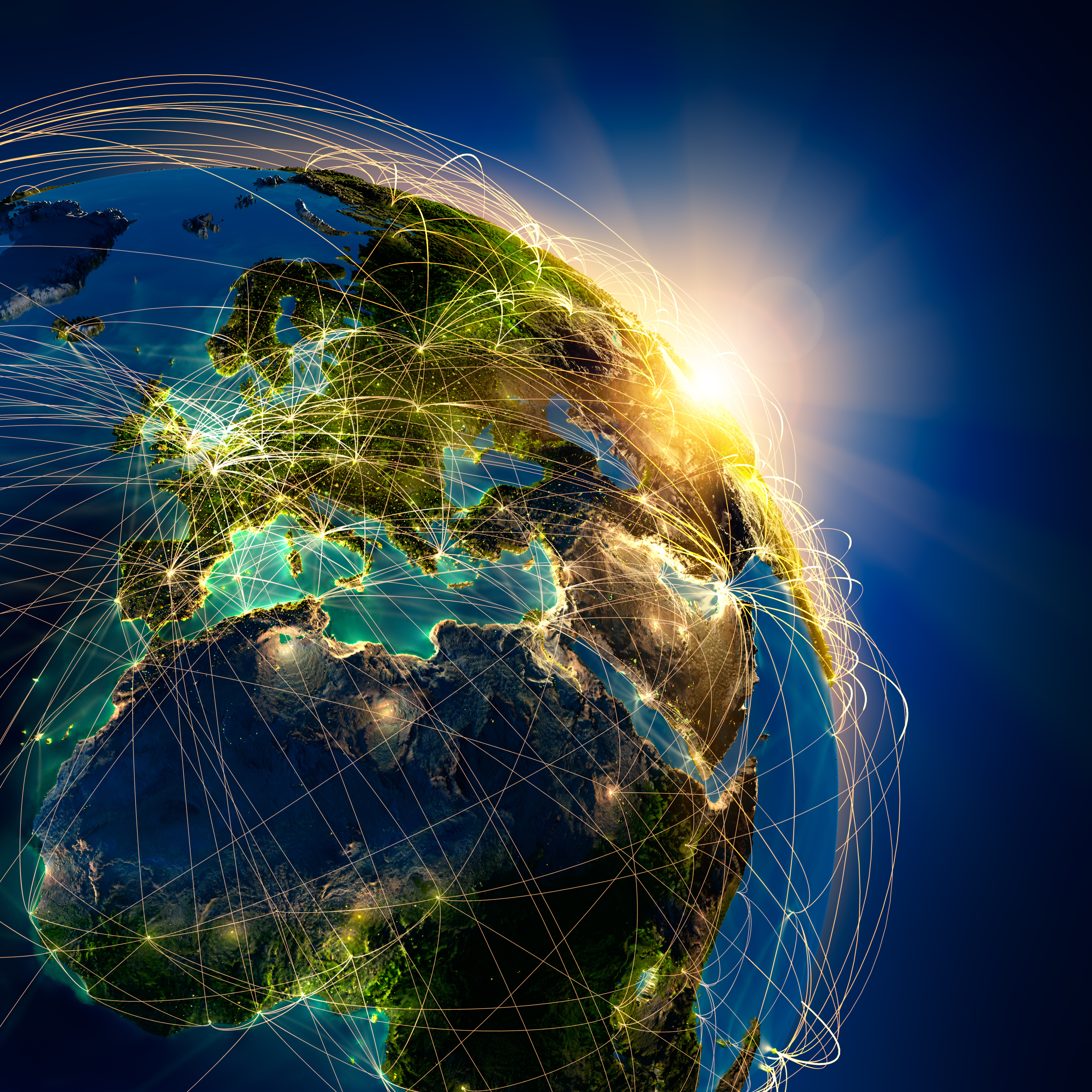 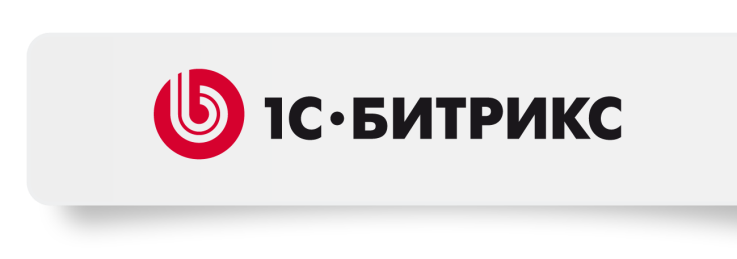 Немного статистики (с марта 2014)
9 000+ компаний используют телефонию
80 000+ звонков совершено
3000+ компаний привязали свой номер
131 700 часов (5487 дней)
13817 - максимальное число звонков на одну компанию
2104 - максимум звонков на одного сотрудника
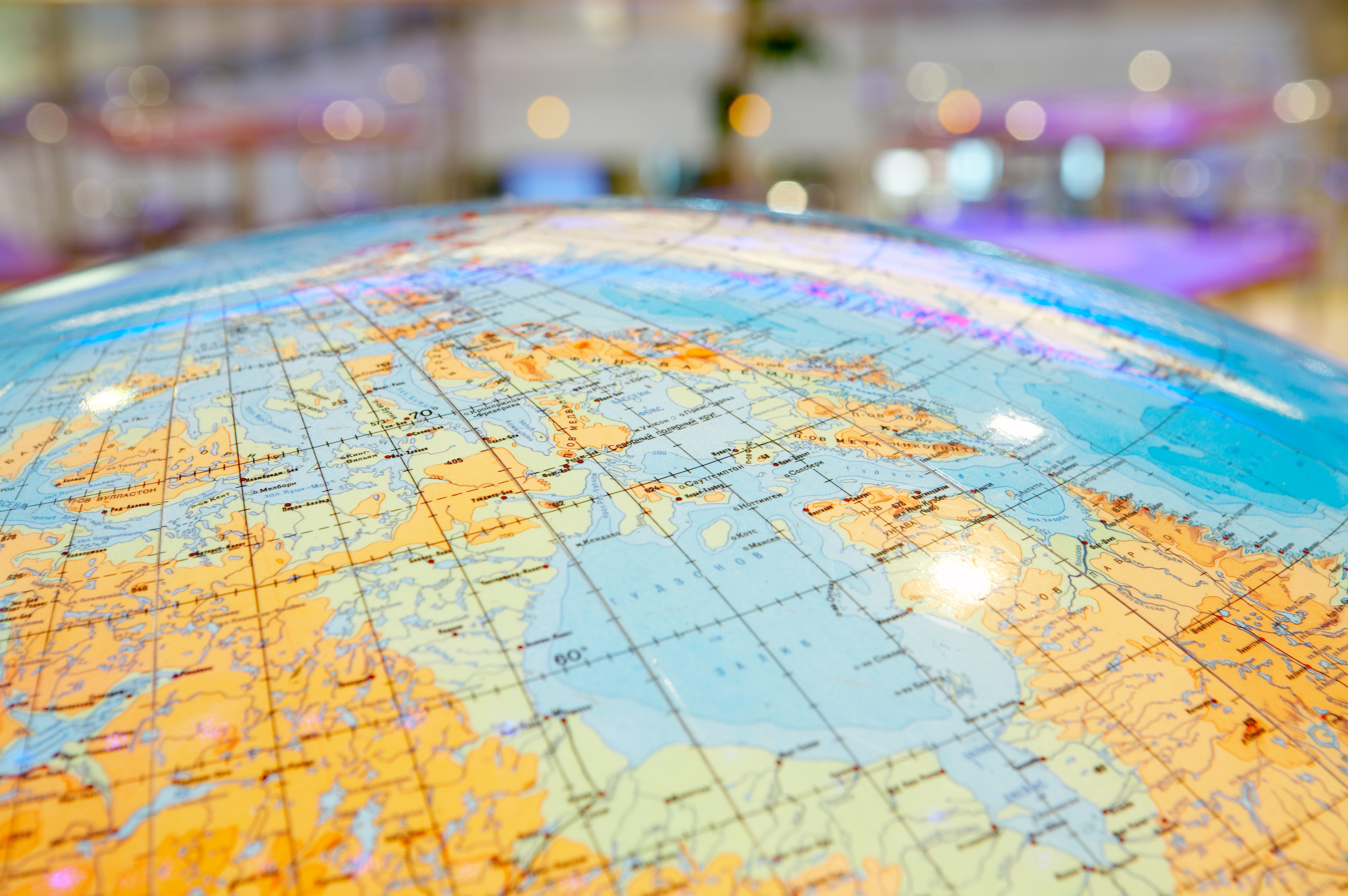 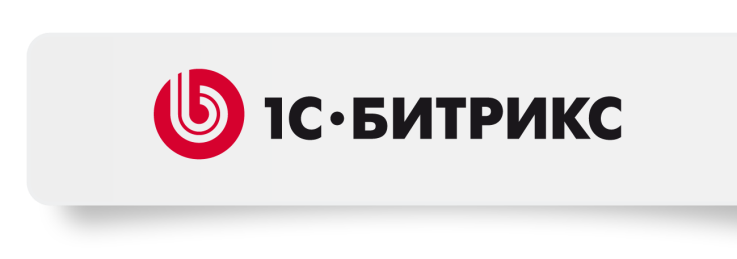 Ваш телефонный номер
1000 рублей в месяц за номер
Неограниченное число входящих линий
Неограниченное число номеров для одного «Битрикс24» 
Мгновенное подключение номера
Аренда номера для:
Россия:
Москва (495/499)
Санкт-Петербург (812)
Калининград  (4012)
Новосибирск (383) 
Екатеринбург (343)
Нижний Новгород (8312)
Самара (846)



США
Великобритания
В этом году хотим подключить все города «миллионники» России.
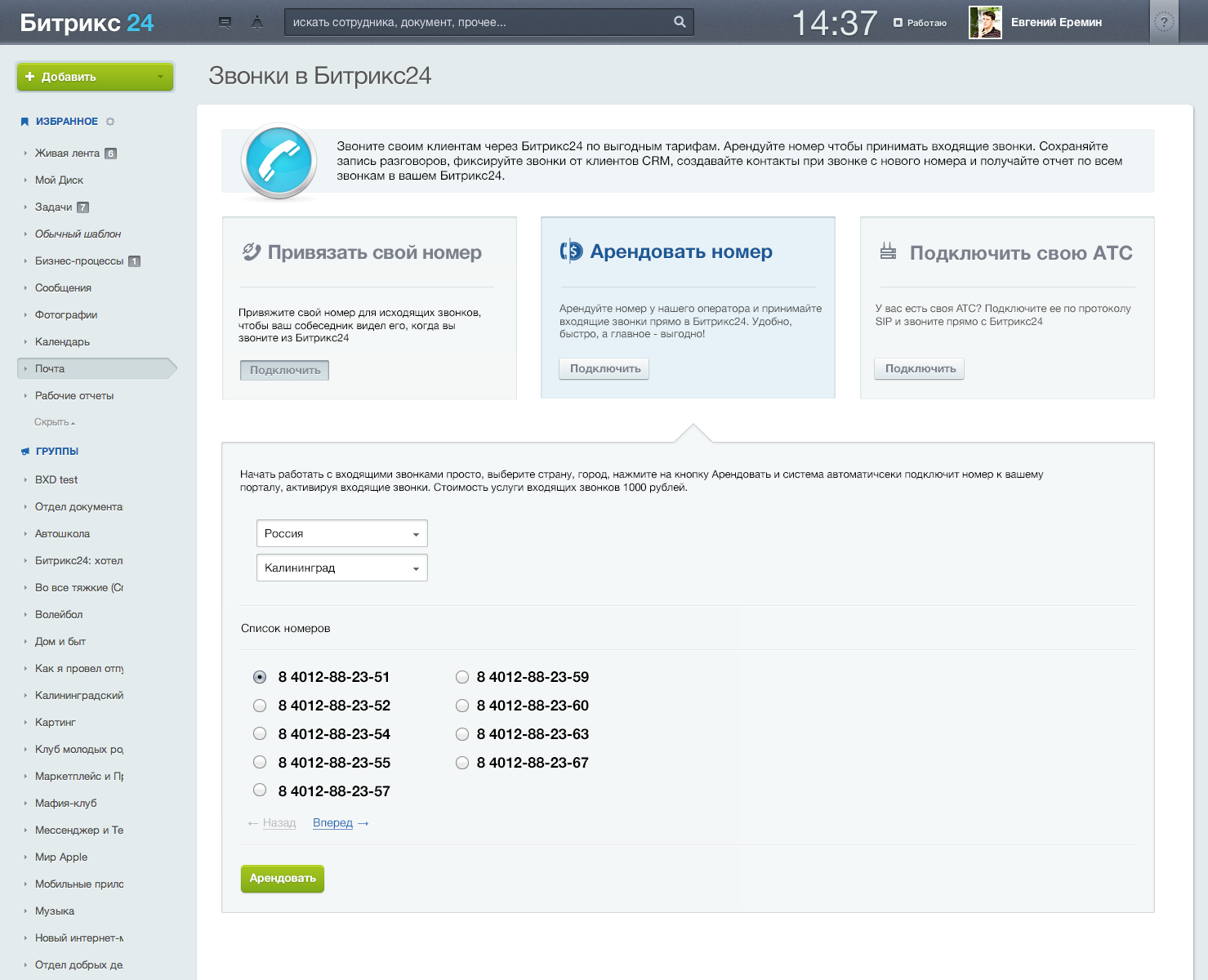 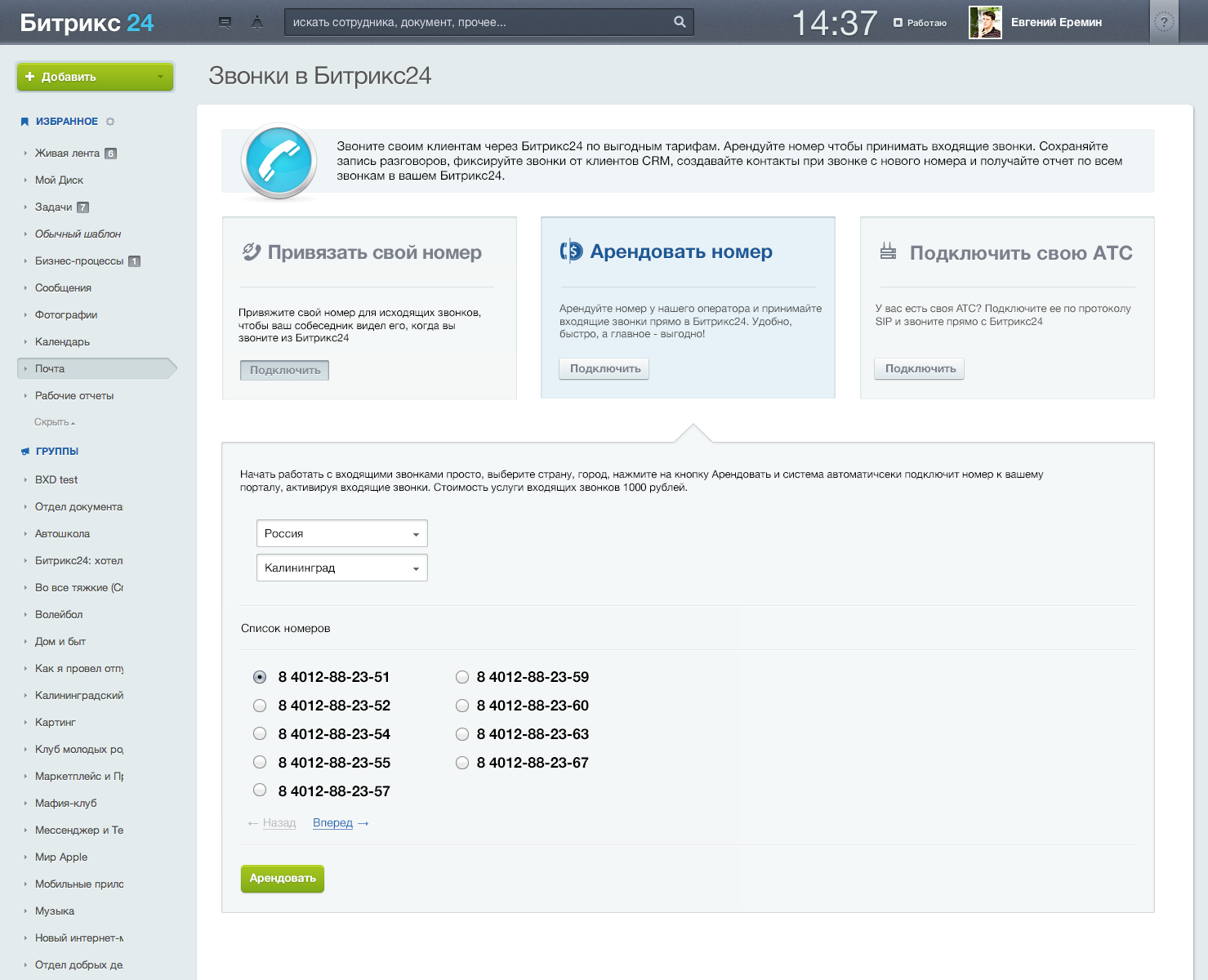 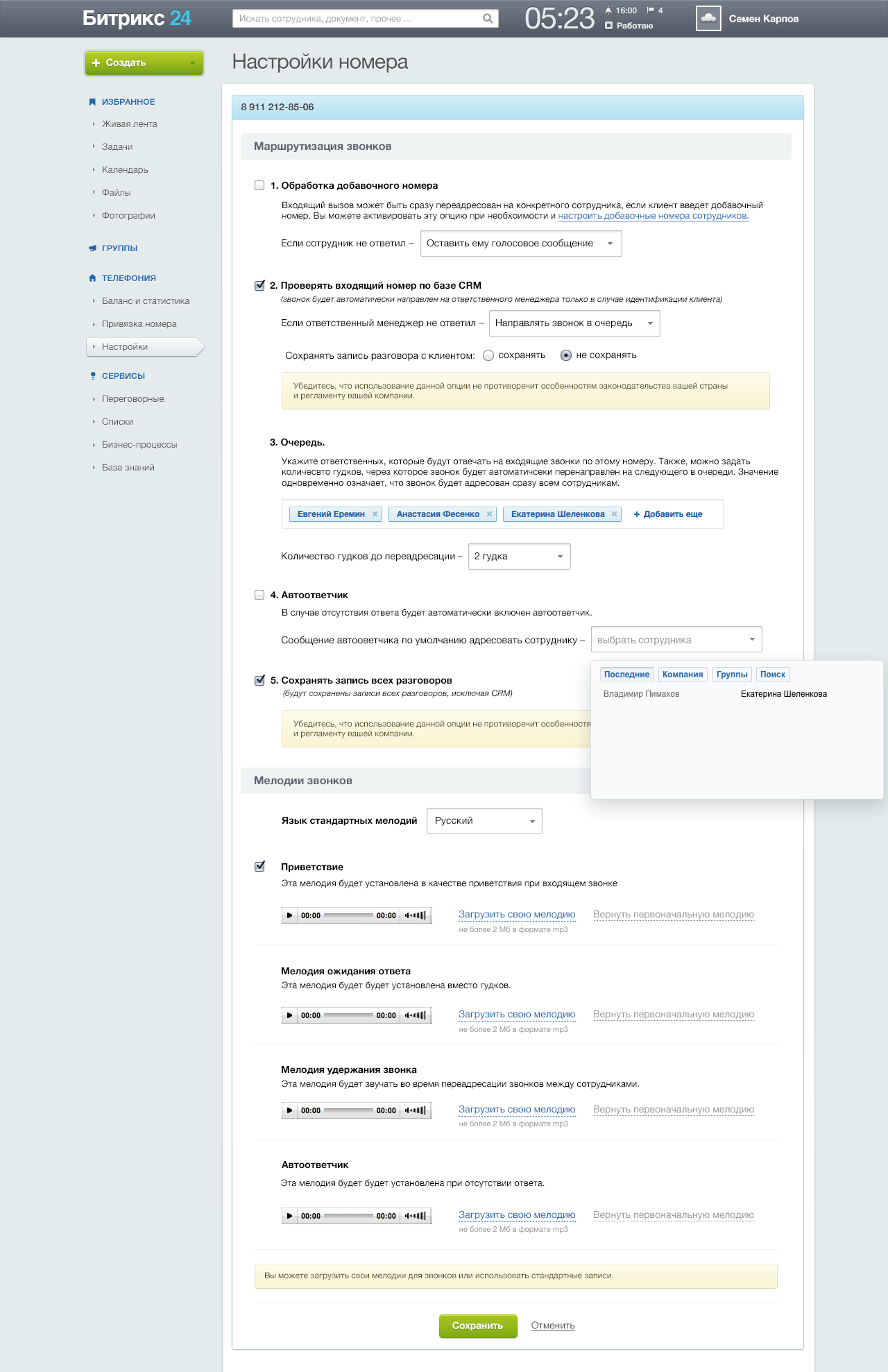 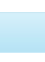 8 4012 88-23-51
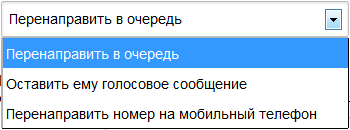 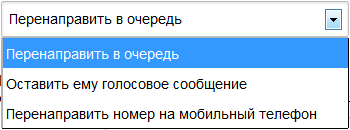 Добавить выпадашки
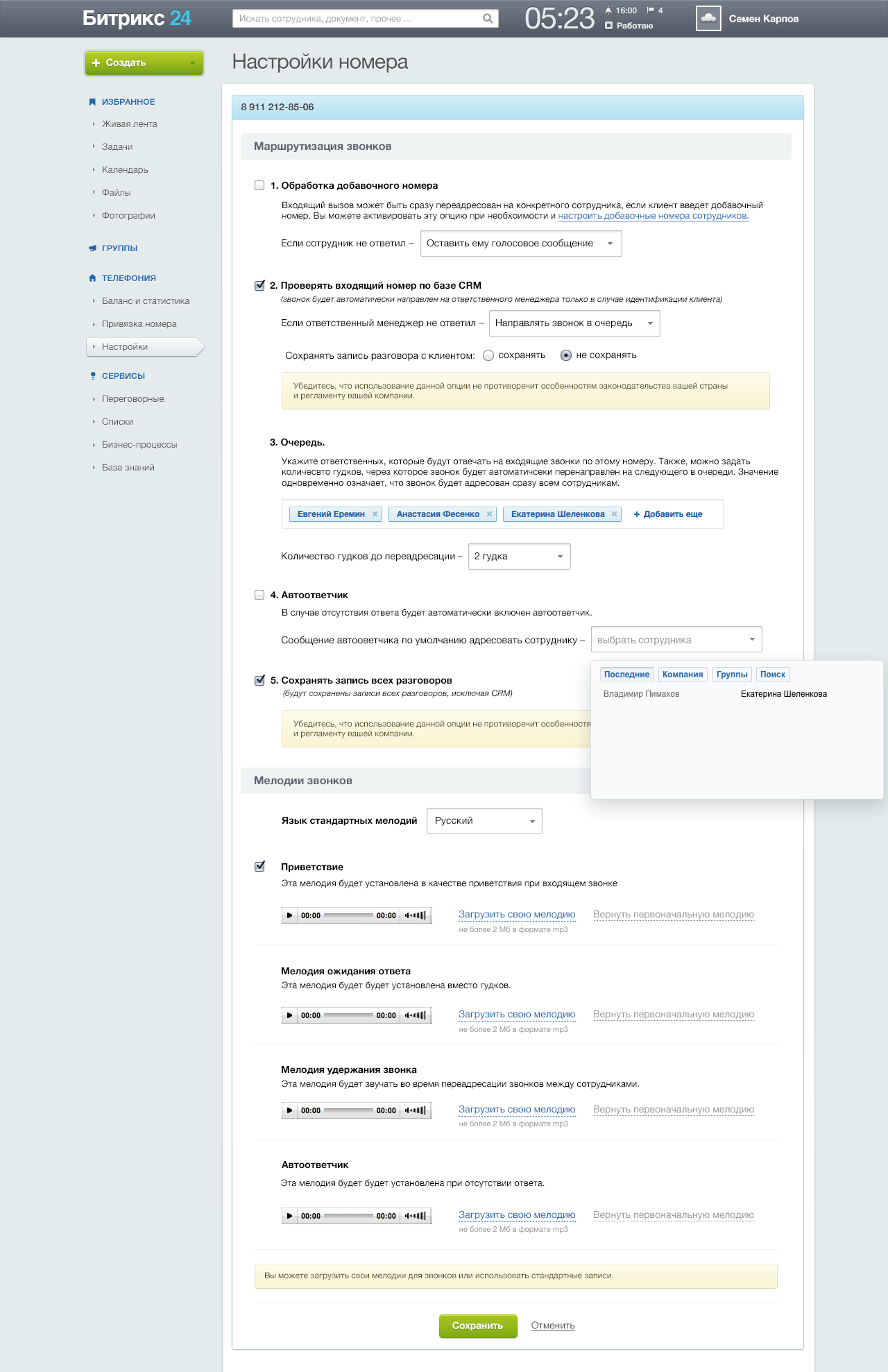 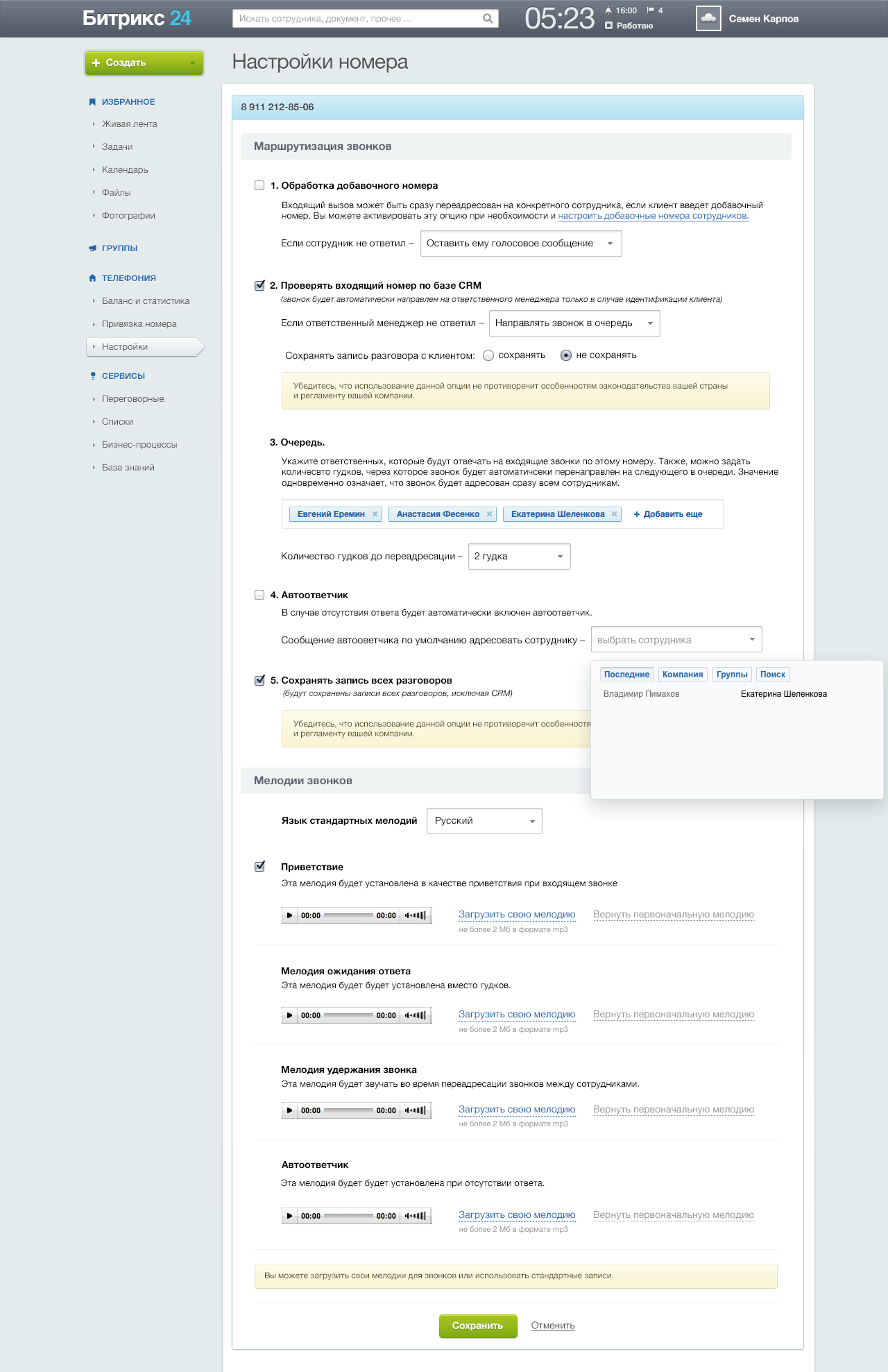 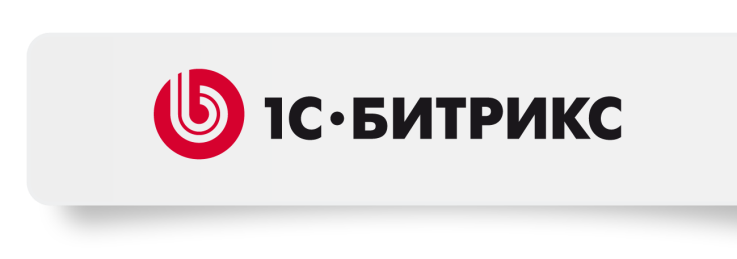 Входящие звонки
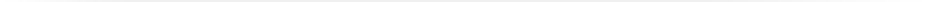 1000 р. в месяц входящий номер без ограничения линий 
Все входящие – бесплатно 
Аренда городских номеров в городах миллионниках 
Правила обработки входящих вызовов
Внутренние номера для всех сотрудников
Переадресация вызова между сотрудниками компании (по внутреннему номеру или имени и фамилии) 
Нотификации о пропущенных звонках
Запись разговора
История входящих, исходящих, пропущенных звонков
Подробная статистика по всем звонкам
Автоматическое определение клиента CRM
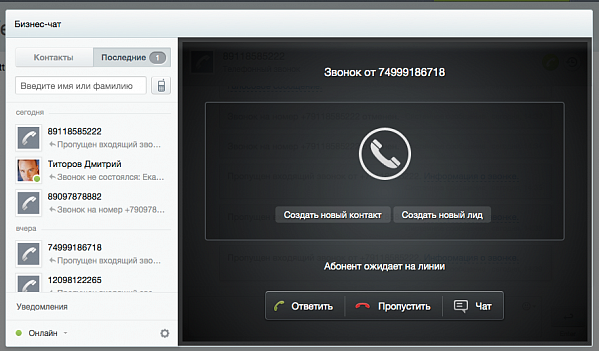 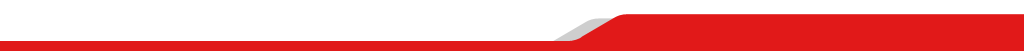 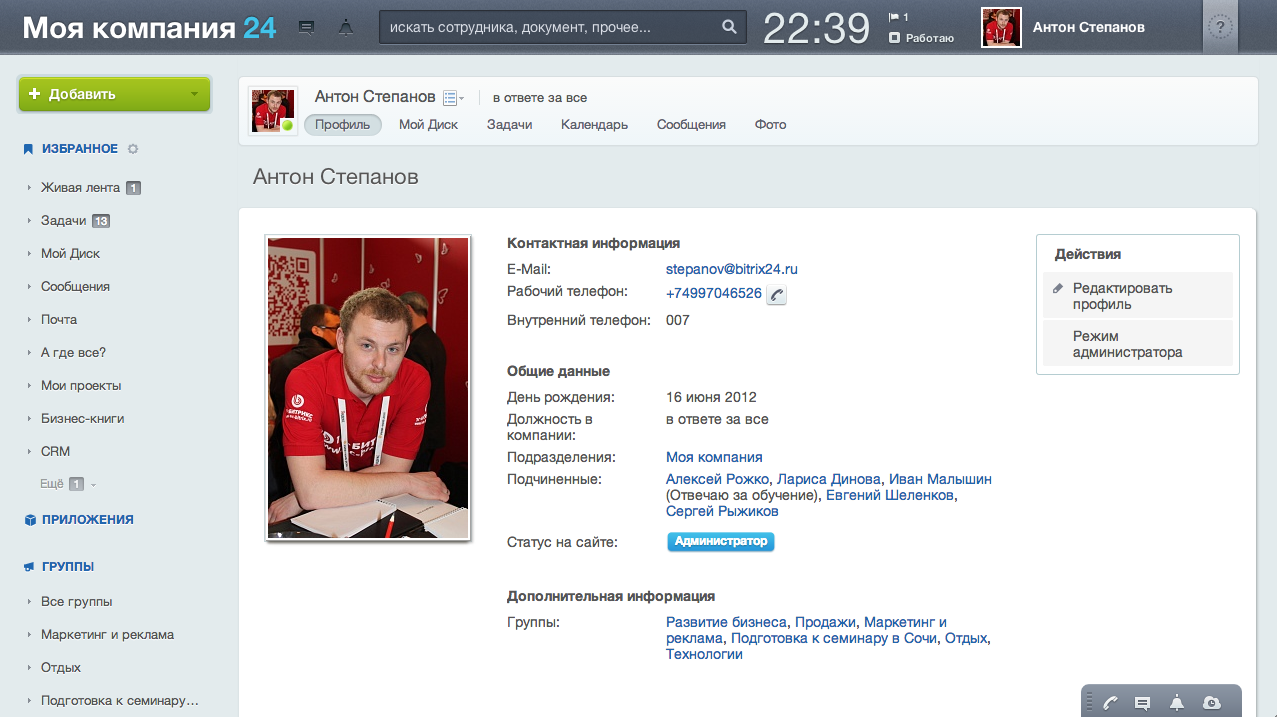 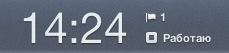 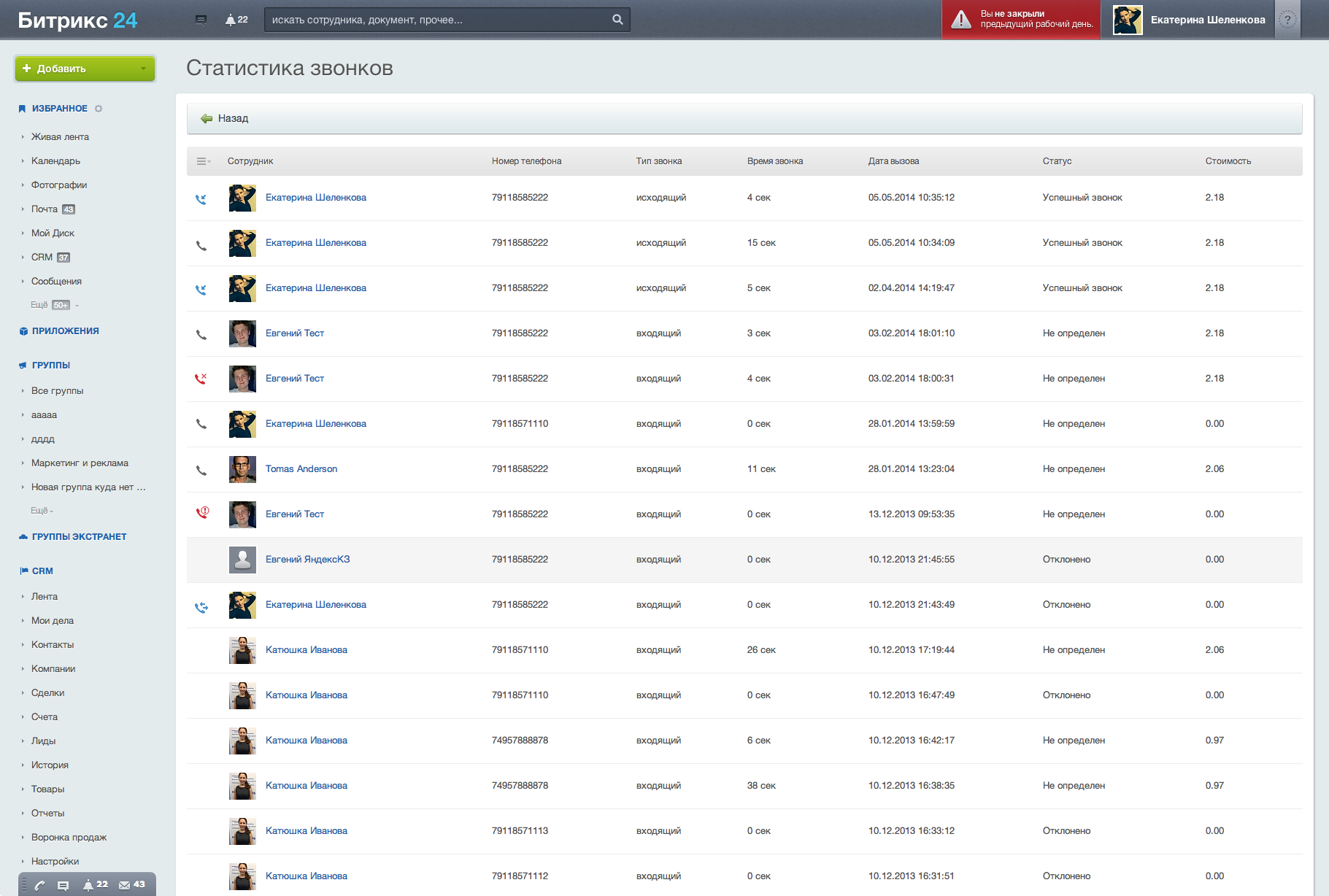 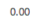 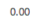 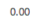 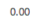 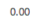 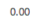 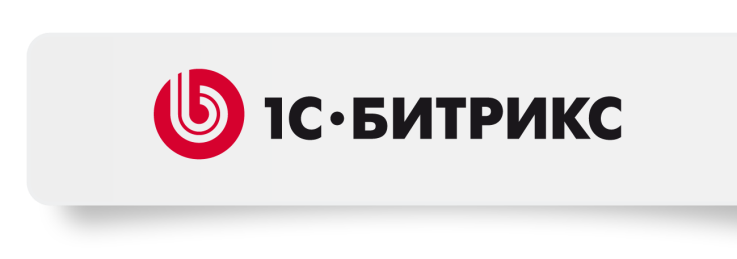 Интеграция с CRM
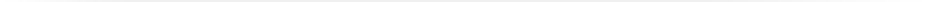 Возможность работать во время звонка с делами, контактами, сделками и счетами, связанными с этим номером
Звонок будет зафиксирован в виде дела в СRM
Приоритет вызова: на контакт, потом на лид, потом на компанию
Запись разговора с клиентом будет приложена к делу 
Дело можно сразу прокомментировать (добавить отчет) 
Новый номер можно тут же добавить в CRM как контакт или лид
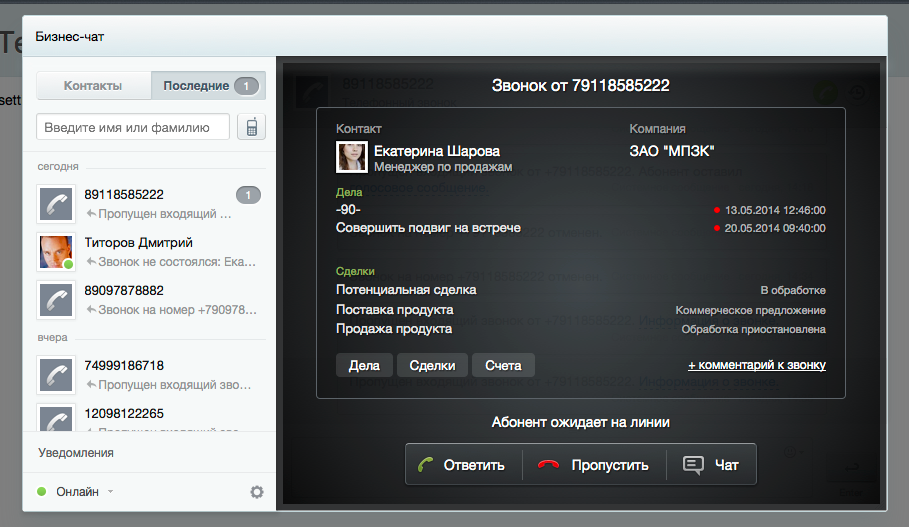 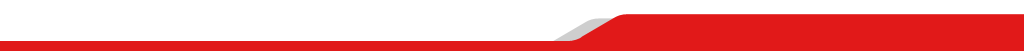 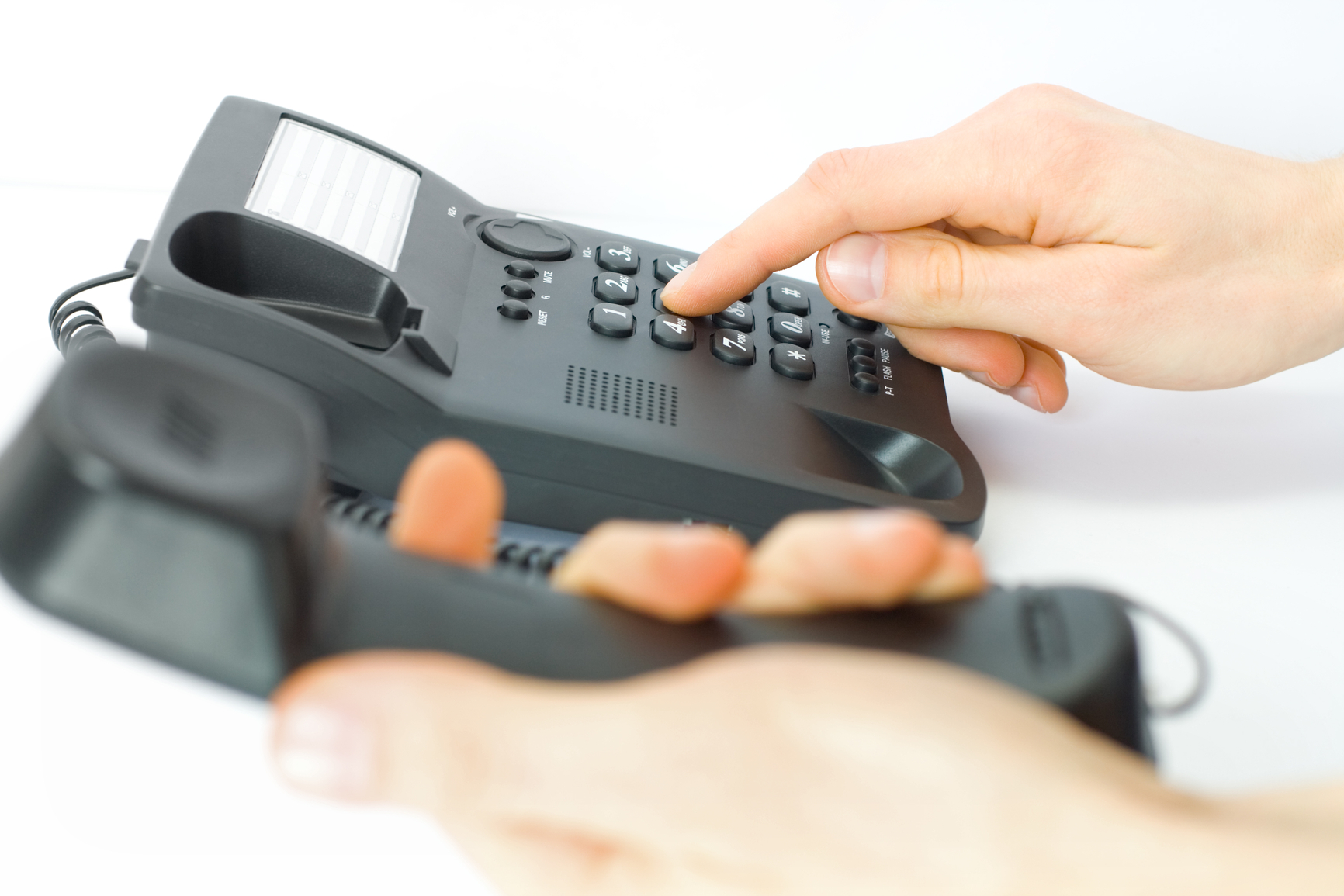 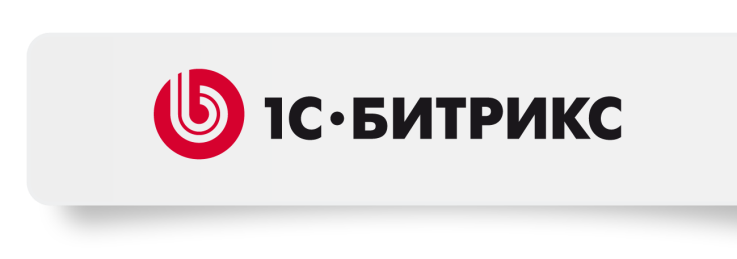 Подключить свою АТС к «Битрикс24»
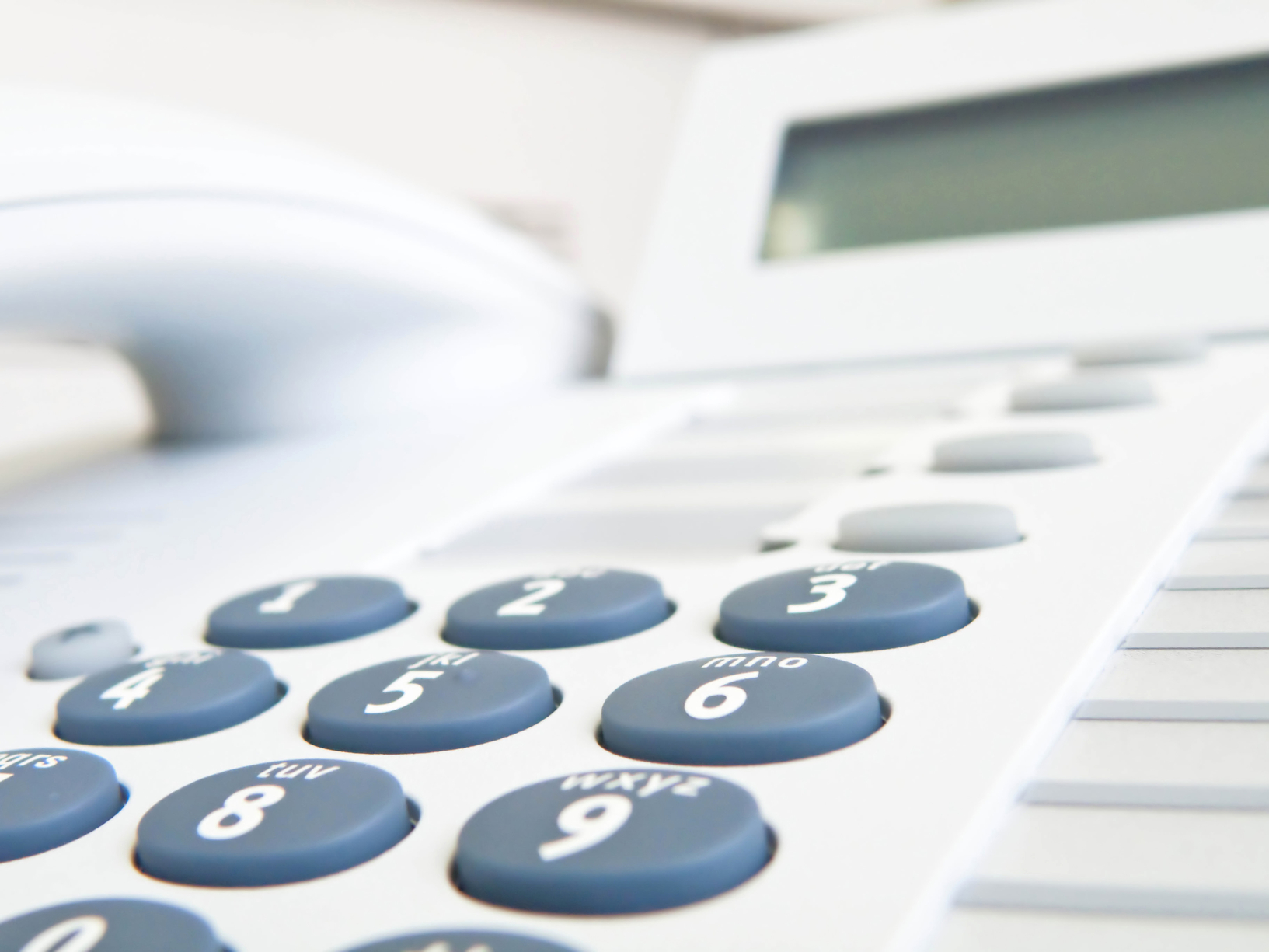 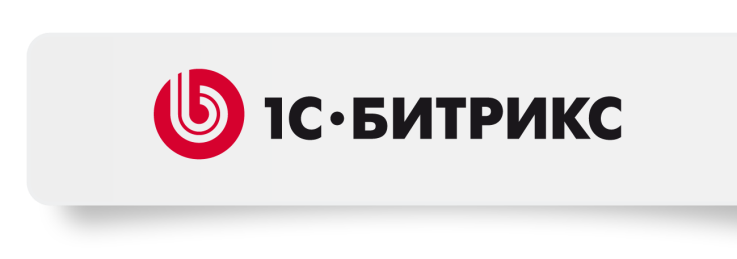 Подключение внешней АТС
2000 рублей / месяц 
Интеграция с CRM в «Битрикс24»
Выгодна для городов и стран, которые еще не охватывает «Битрикс24» 
Быстрое подключение
Простые настройки


Все возможности Битрикс24.Виртуальной АТС сохраняются.
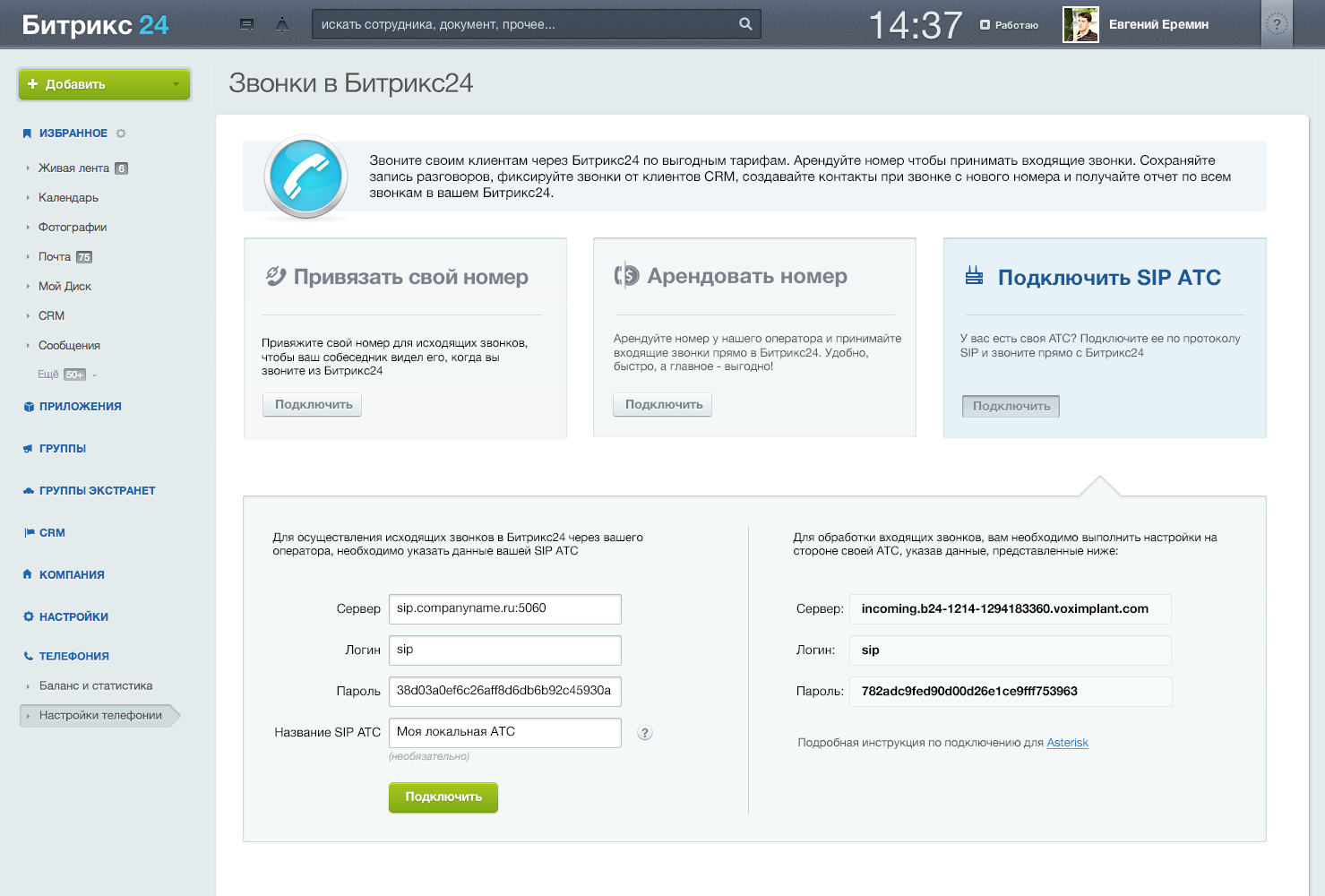 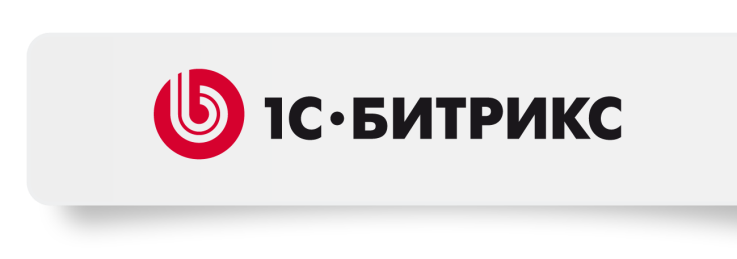 Битрикс24.Телефония
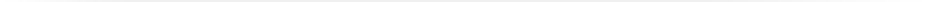 Каждый компьютер становится телефонным аппаратом. 
Все интегрировано с бизнес-процессами компании.
Для сравнения: стоимость подключения телефонной станции для компании на 12 сотрудников:
через АТС:  ~63000 рублей  / за 2 дня
через IP-АТС:  от 5000 до 30000 рублей  /  за 2 дня
через облачную АТС:  от 2290 рублей / 1-2 минуты
через Битрикс24: 1000 рублей / за 1 минуту
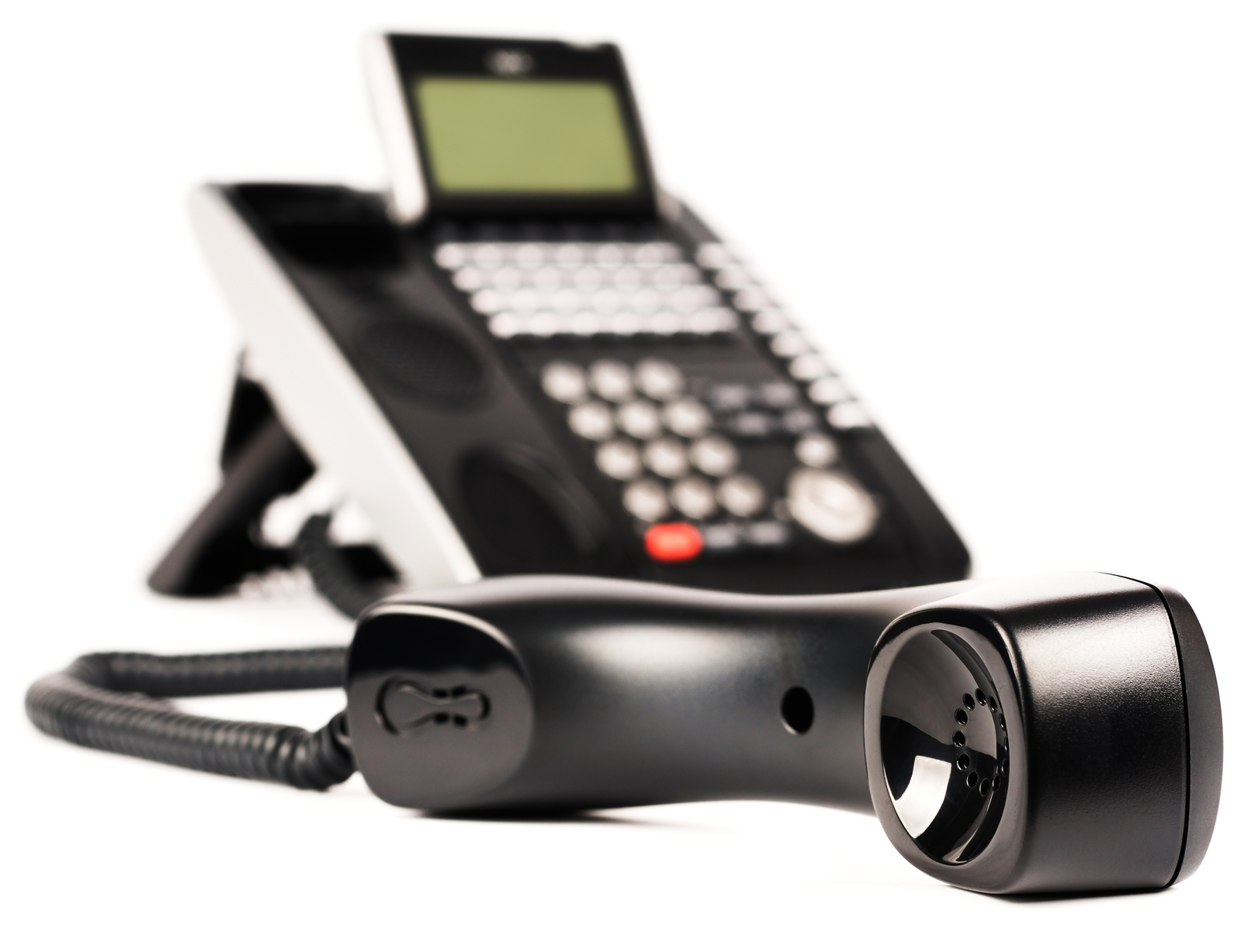 В «Битрикс24» быстрое подключение + встроенная интеграция с CRM.
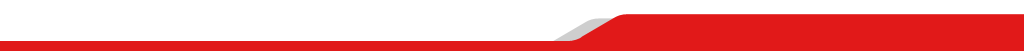 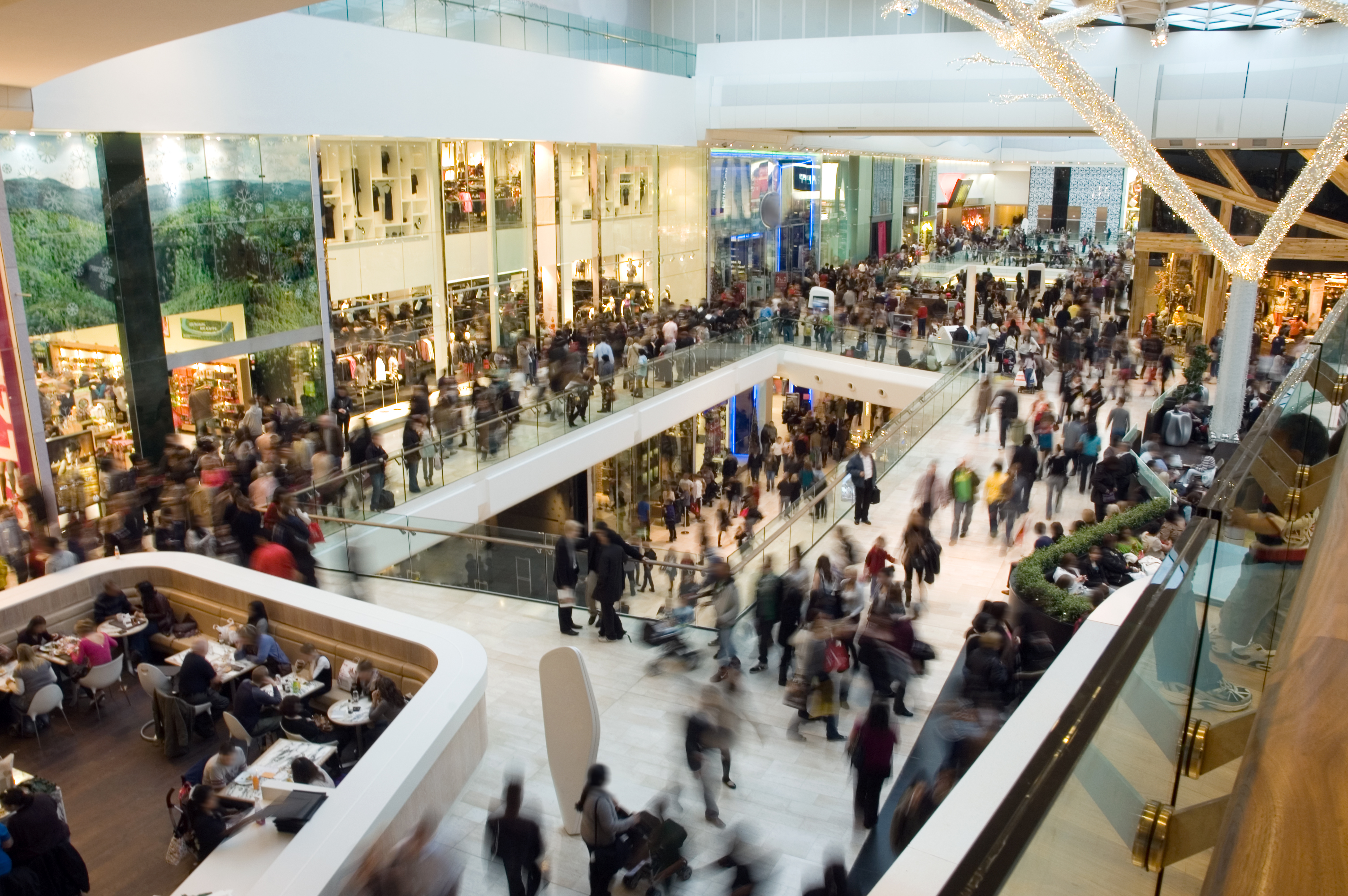 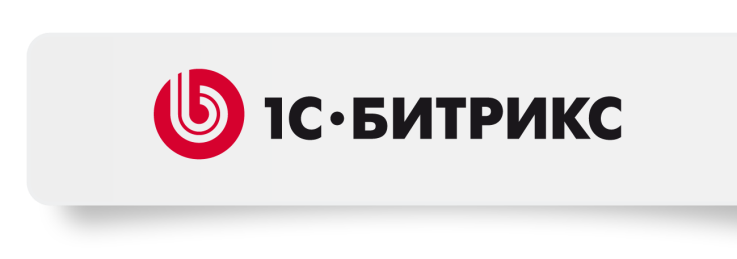 Обновление CRM
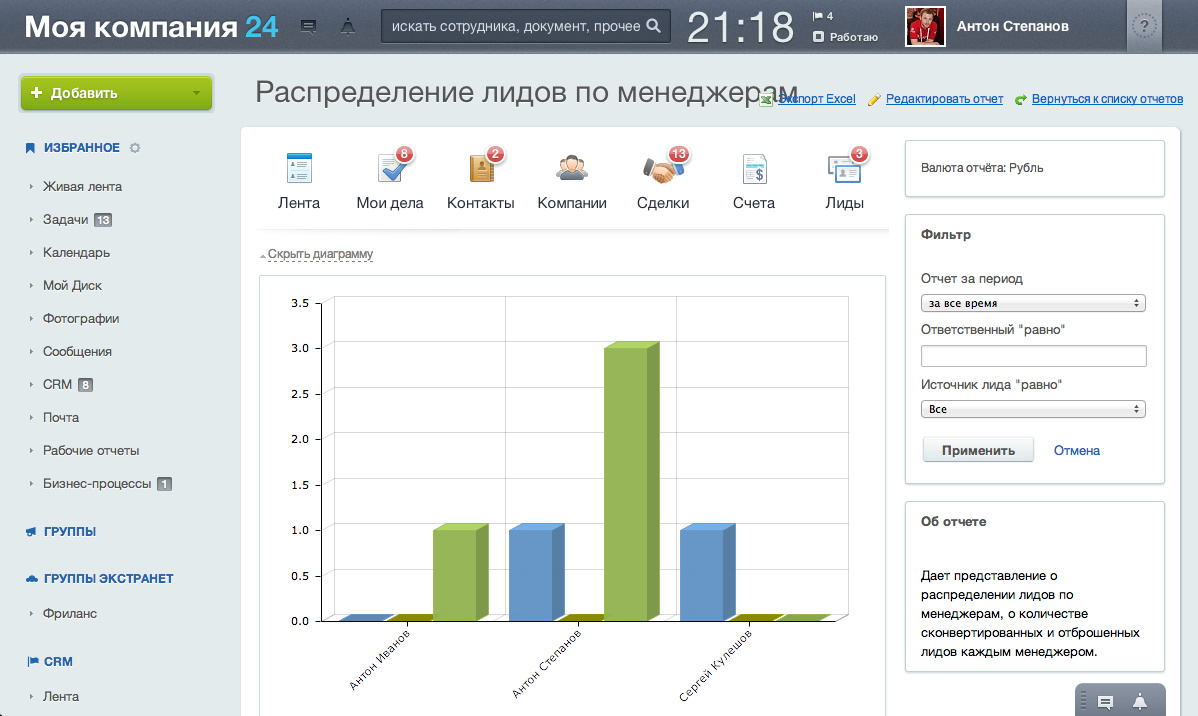 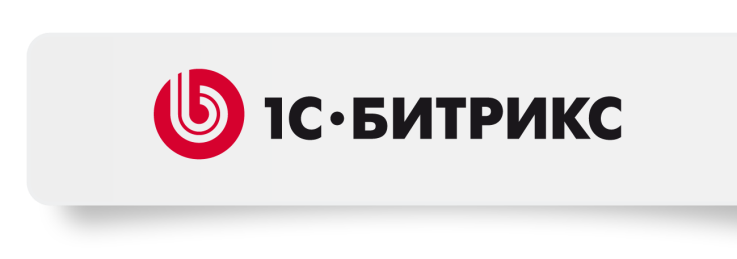 CRM в «Битрикс24»
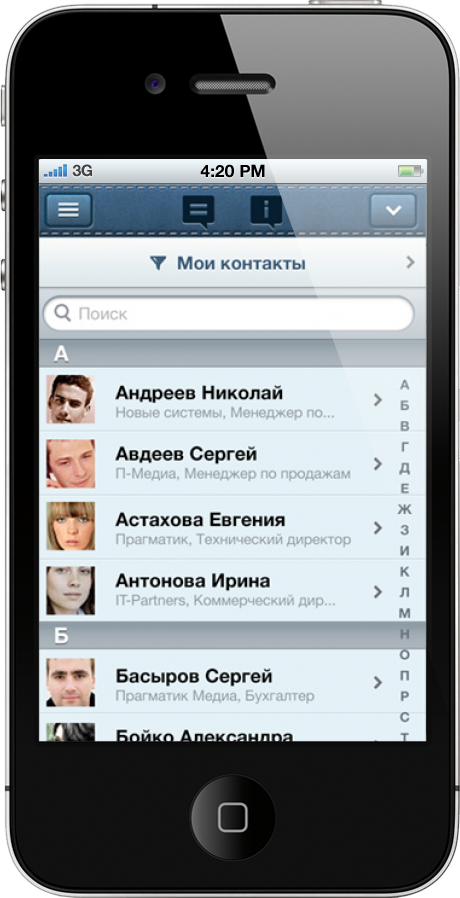 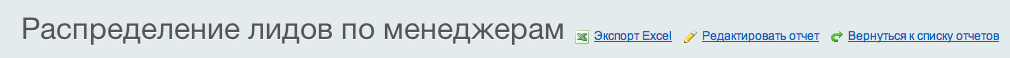 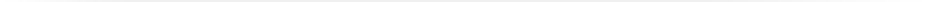 Управление лидами, контактами, компаниями
Ведение сделок
Планирование дел: встречи, звонки, письма, задачи
Выставление счетов прямо из CRM
Каталог товаров
Интеграция с «1С»
Интеграция с интернет-магазином
Отчеты, воронка продаж
Мобильная CRM и многое другое
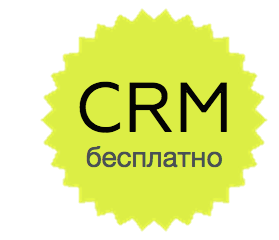 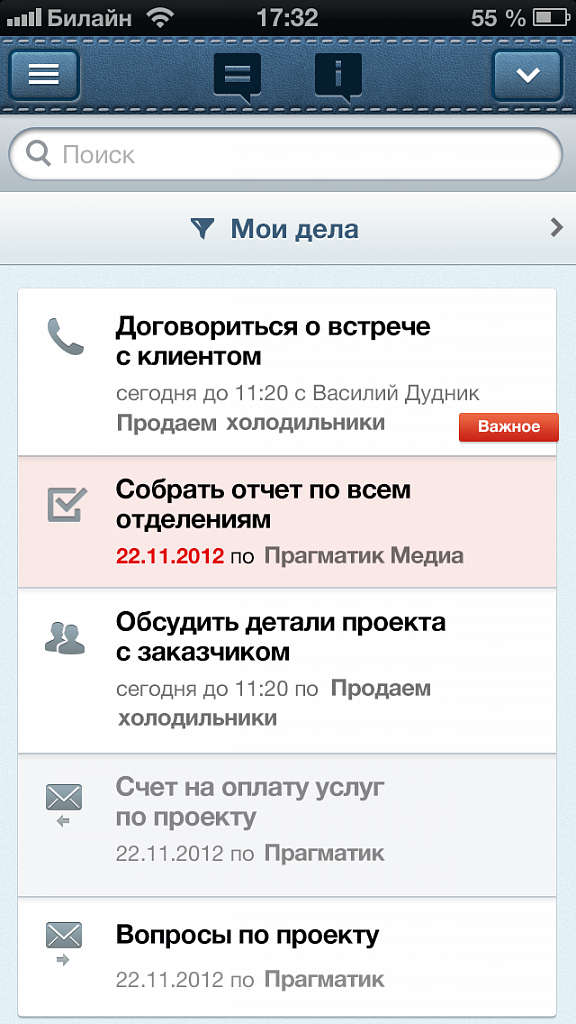 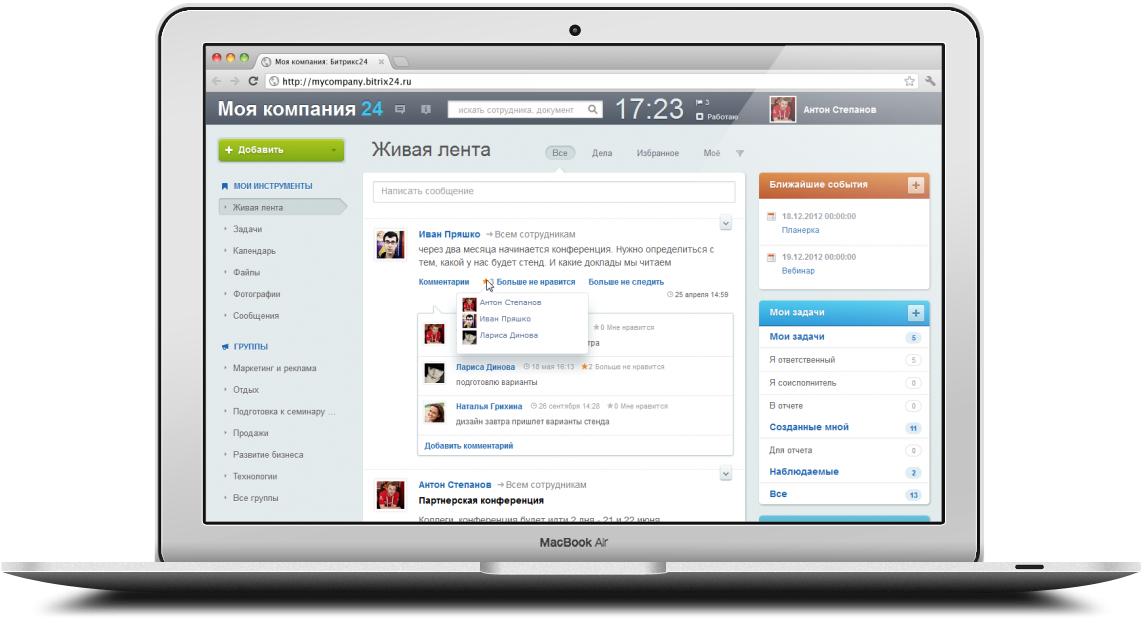 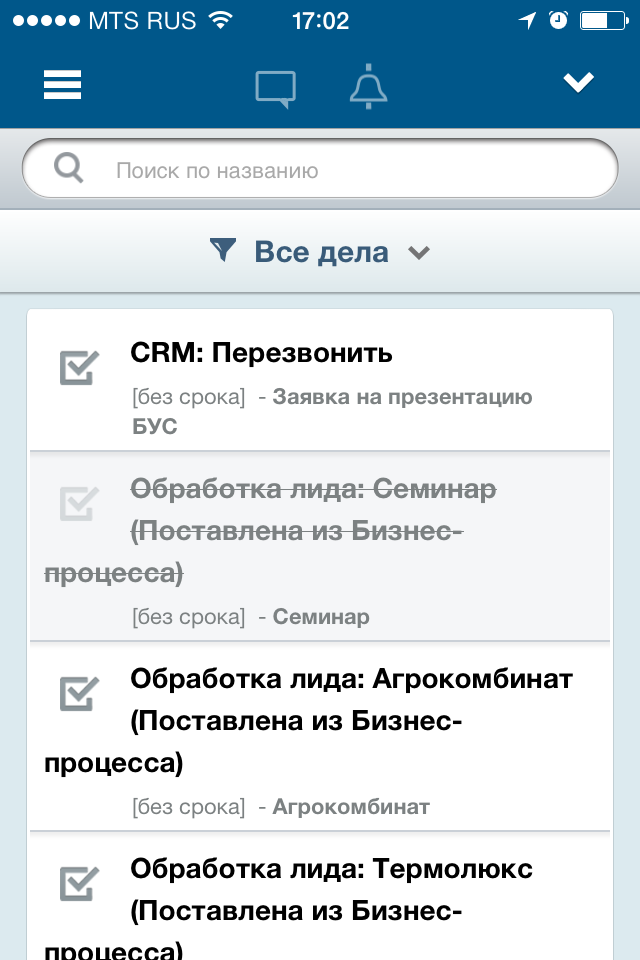 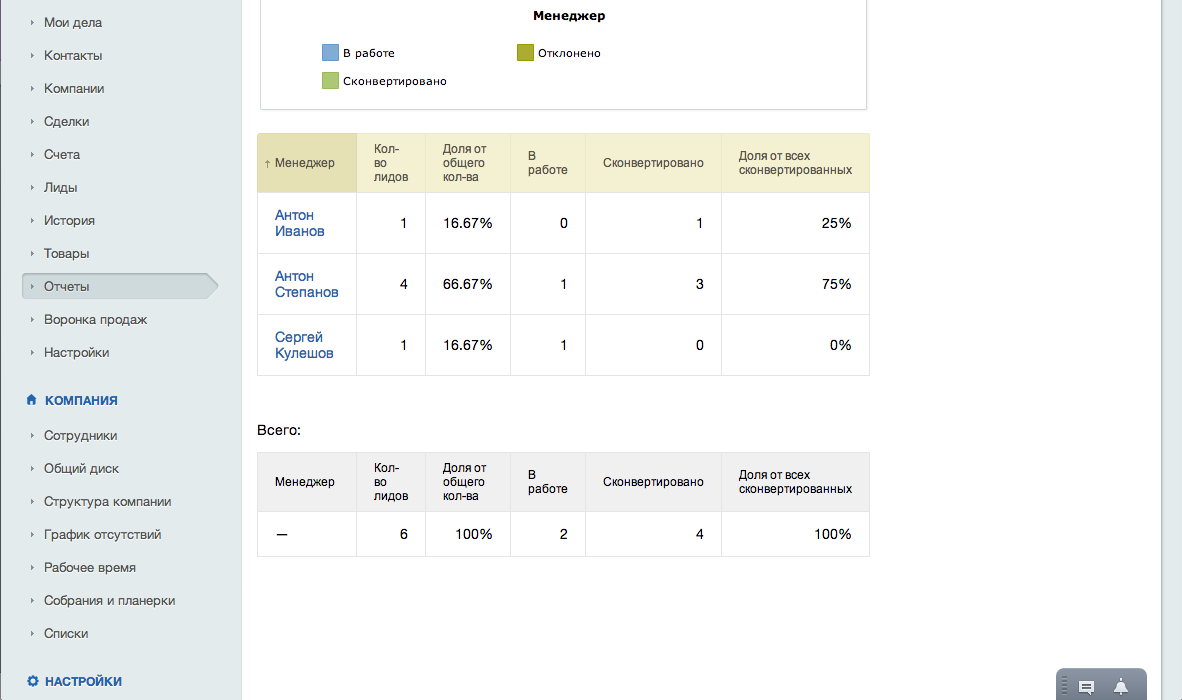 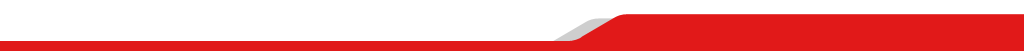 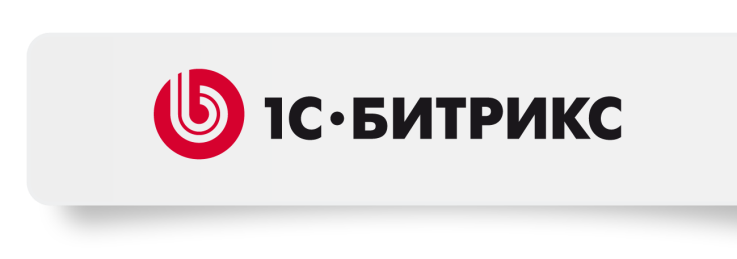 Новые возможности CRM
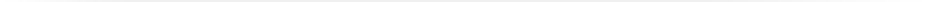 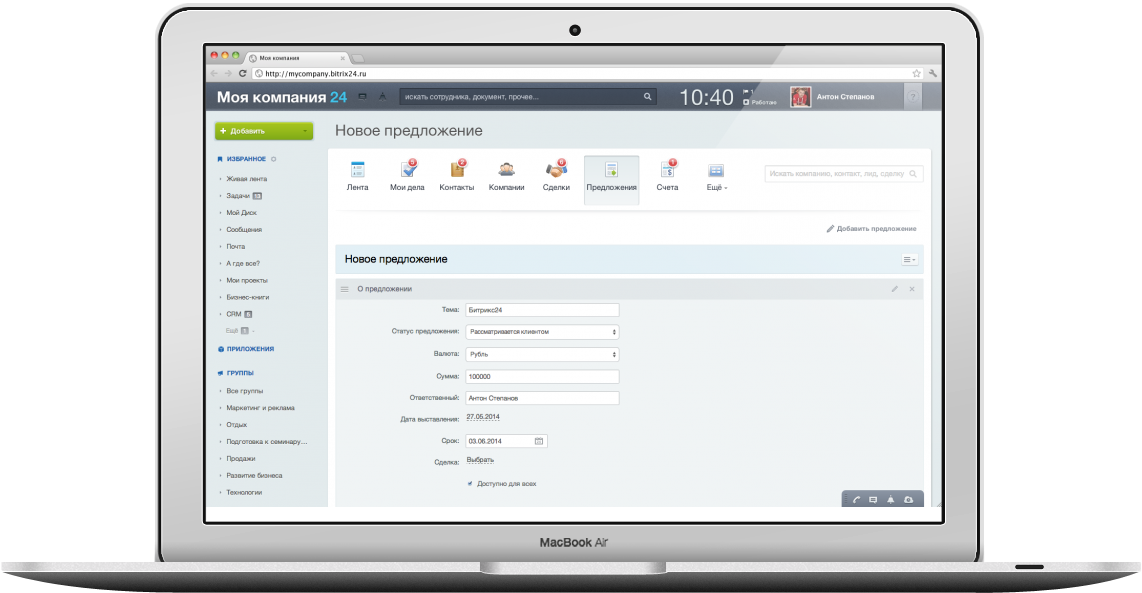 Коммерческое предложение с кастомизацией
Борьба с дубликатами
Расширенный импорт данных
Gmail
Outlook
Yandex
Mail.ru
Yahoo
Новая таблица товаров каталога (управление скидками, налогами)
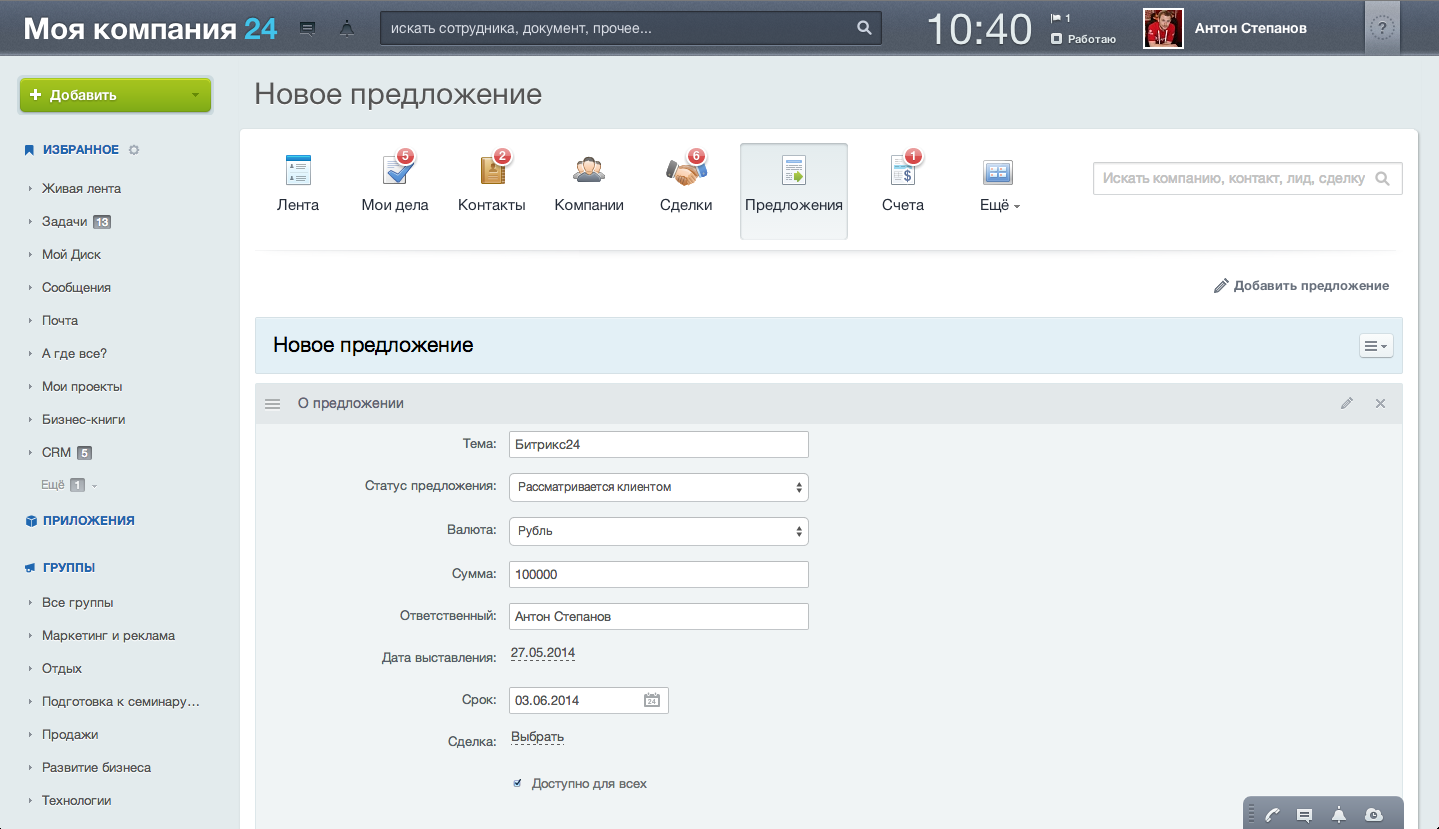 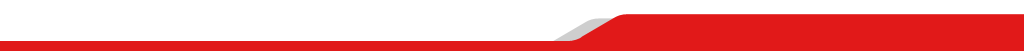 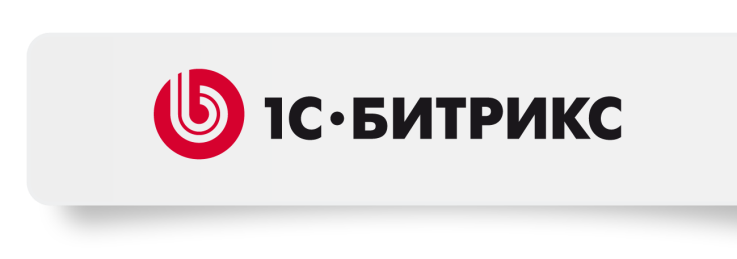 Новый интерфейс в CRM
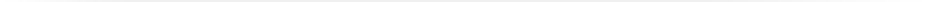 Кастомизация документа под индивидуальные требования компании 
Показ информации, актуальной именно для вашей компании или для конкретного сотрудника
Настройка любых полей, любого порядка информации в документе или печатной форме
Удобная группировка информации в рамках документа
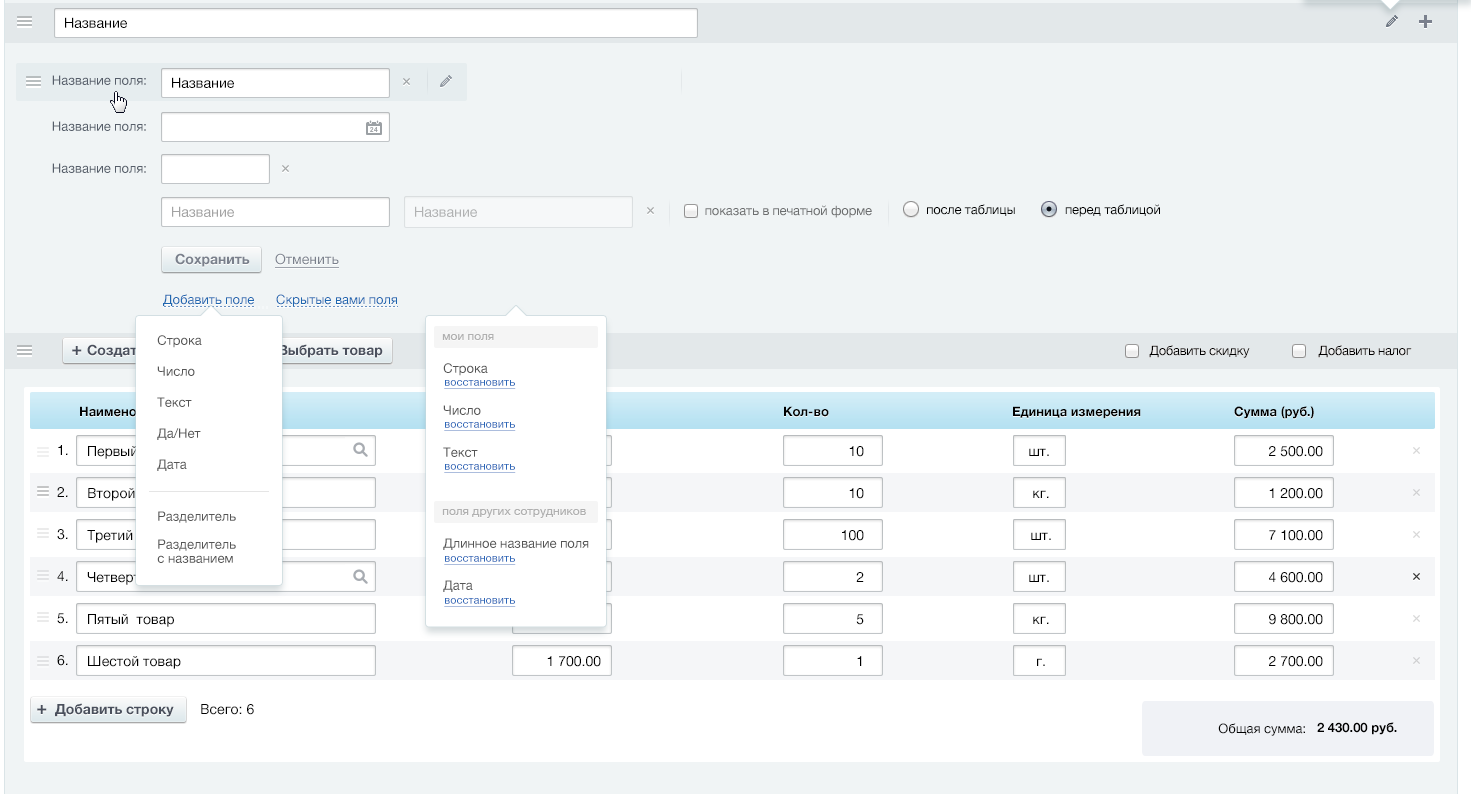 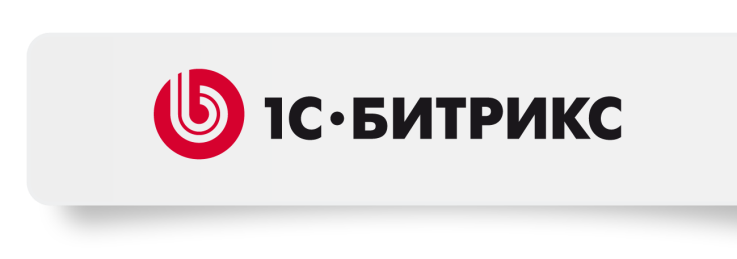 Коммерческое предложение
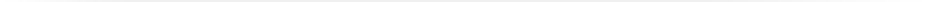 Формирование коммерческого предложения для клиентов по нужному вам шаблону
Возможность распечатать, отправить по e-mail
Отслеживание статусов коммерческого предложения 
Конвертация ком.предложения в другие документы CRM
Это первый кастомизируемый документ в  CRM  с новым интерфейсом
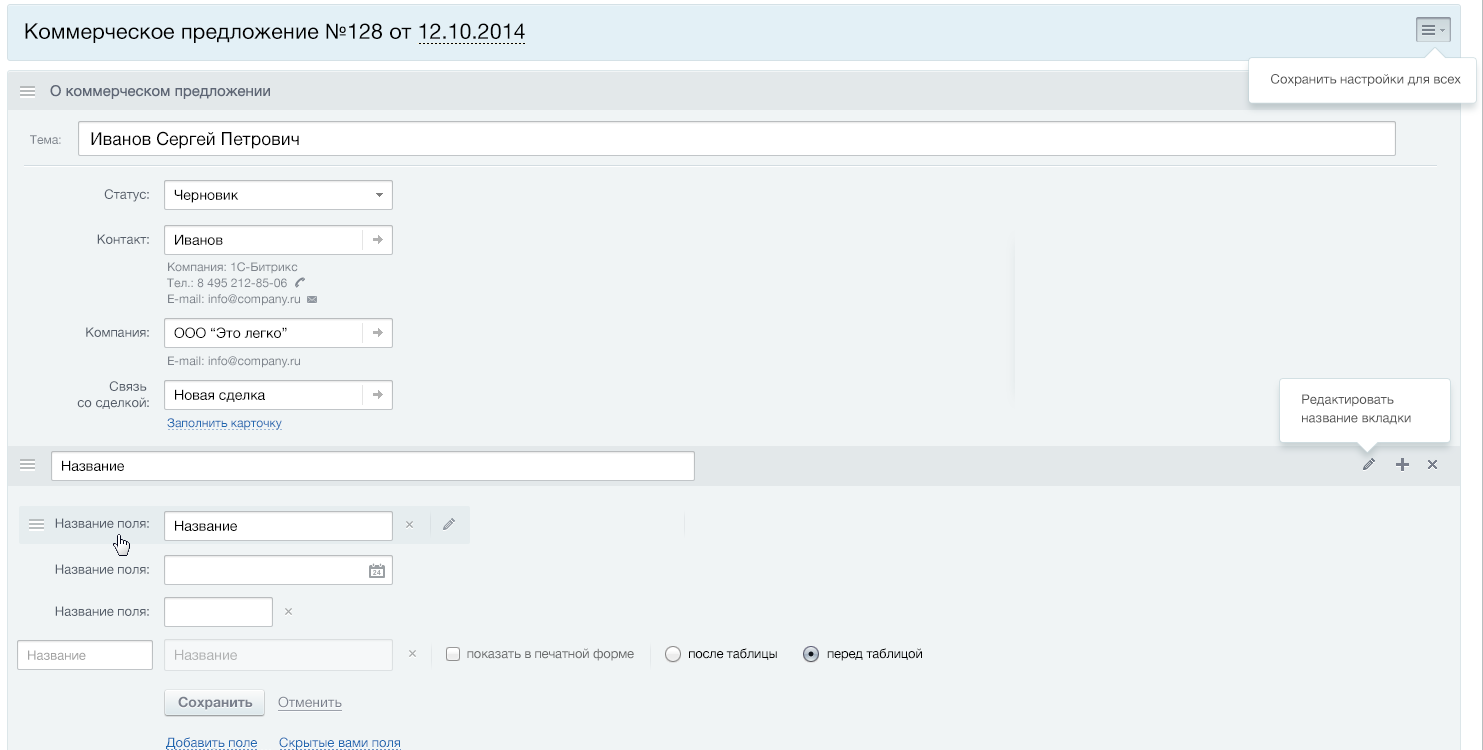 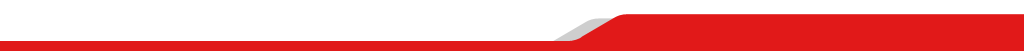 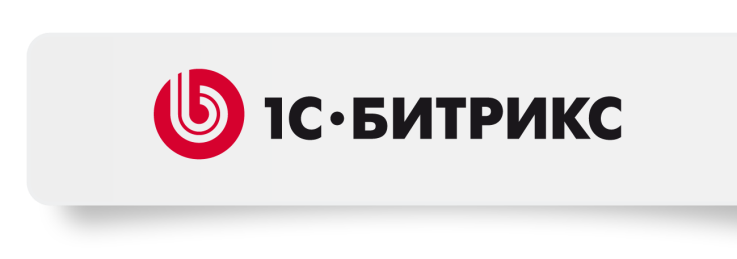 Новая таблица товаров
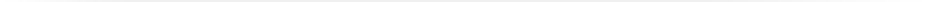 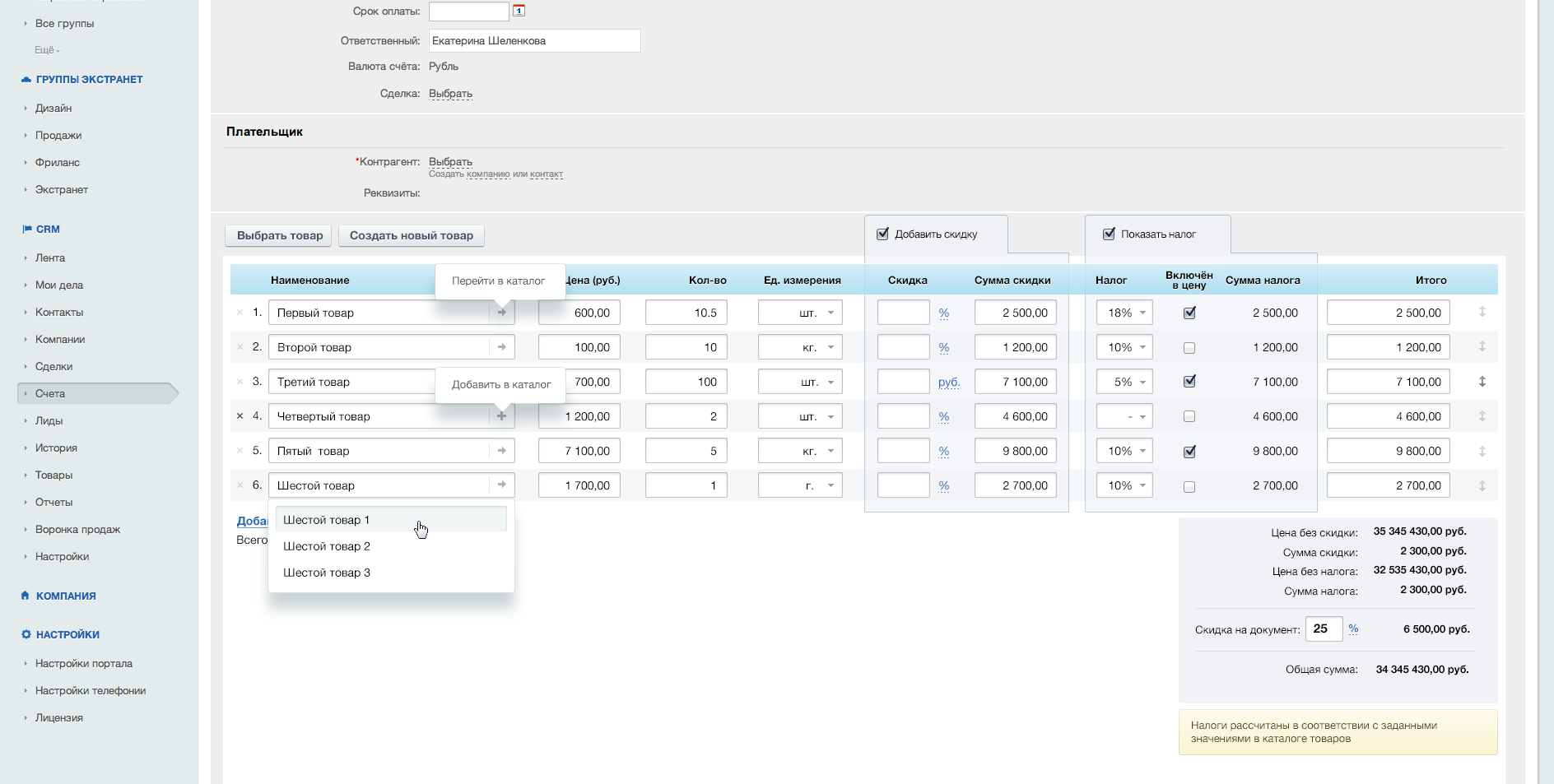 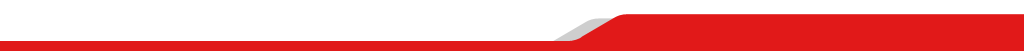 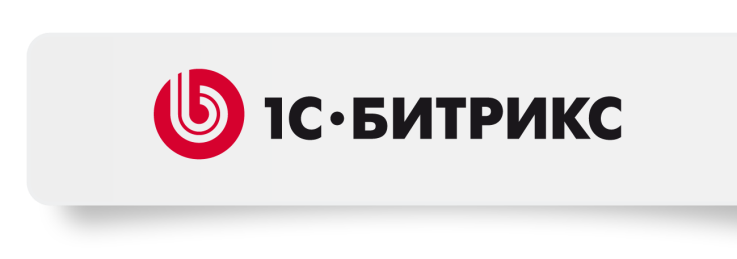 Борьба с дубликатами
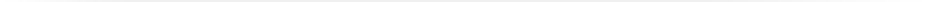 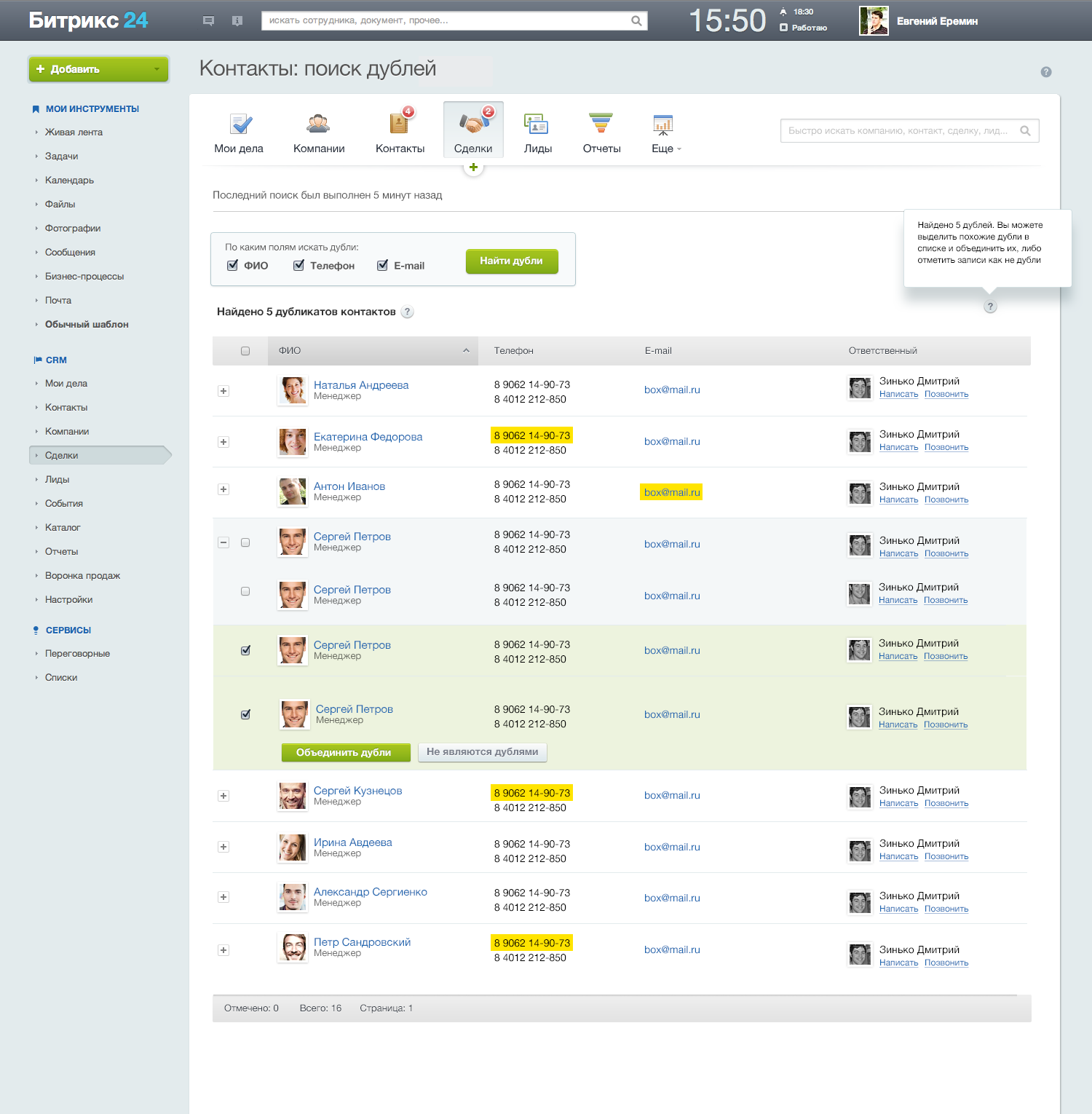 Проверка дубликатов во время создания данных
Поиск дубликатов по текущим данным: в компаниях, контактах, лидах
Поиск дублей выполняется по имени и фамилии, телефону, e-mail’у
4 варианта работы с дублями:
Пропустить
Обновить
Дополнить
Создать новый
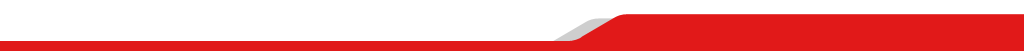 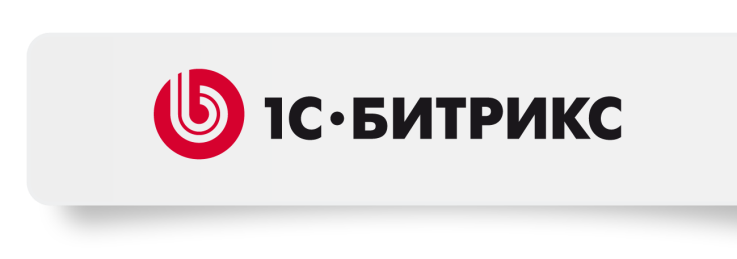 Импорт данных в CRM
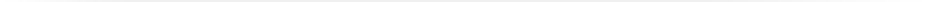 Импорт контактов с автоматическим распознаванием полей из:
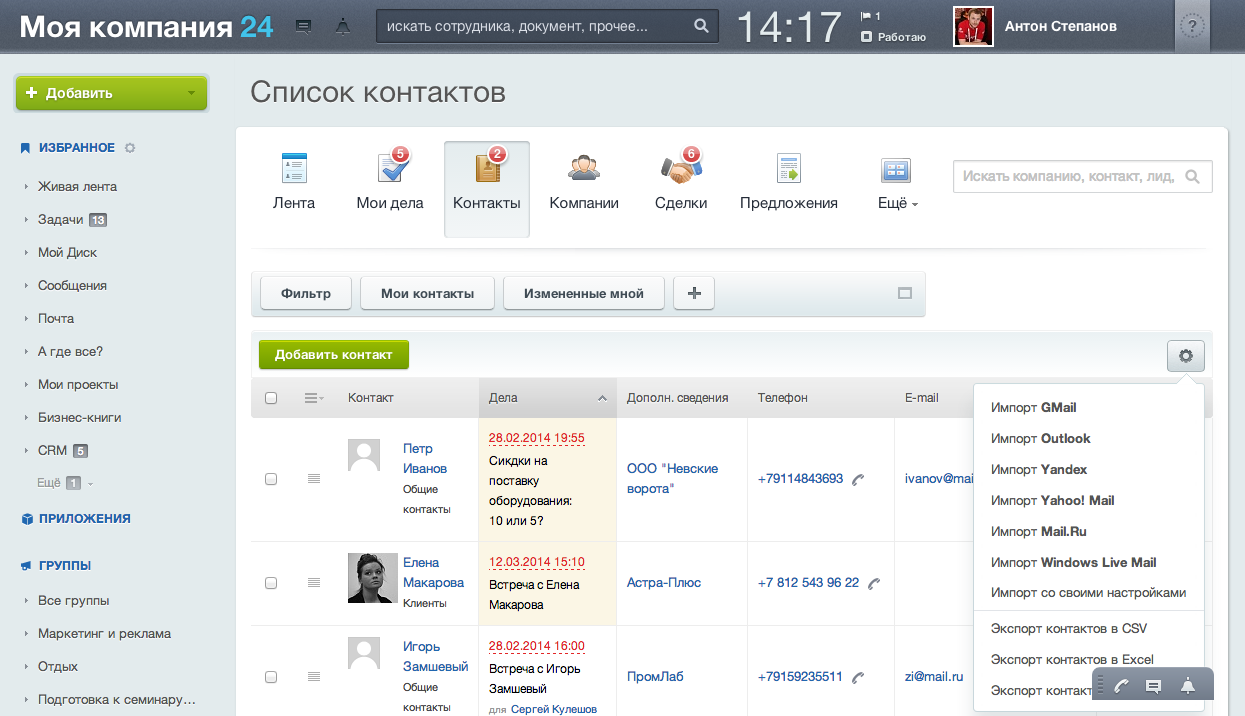 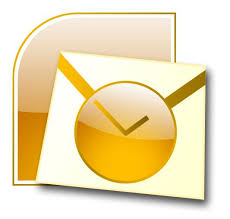 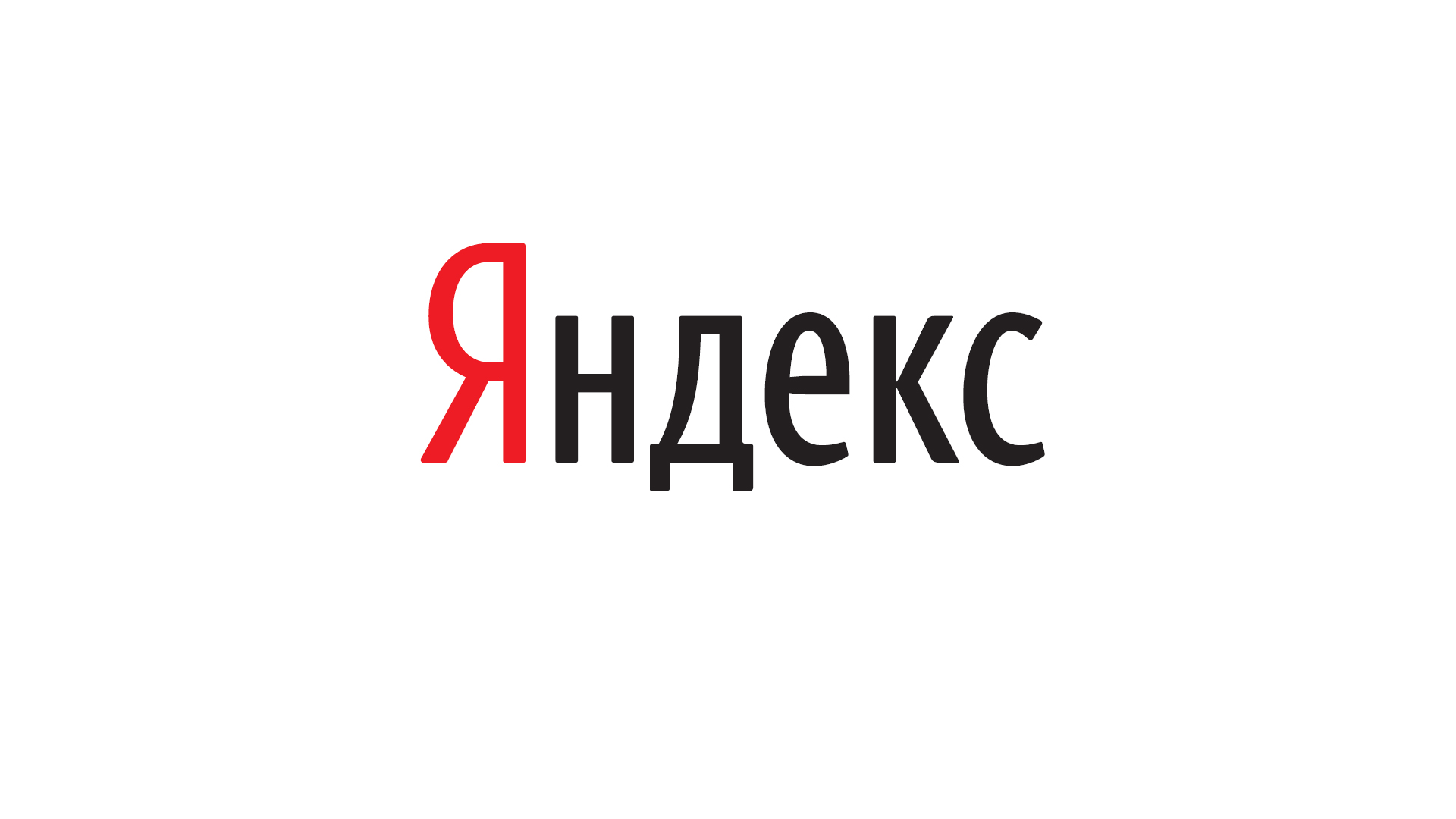 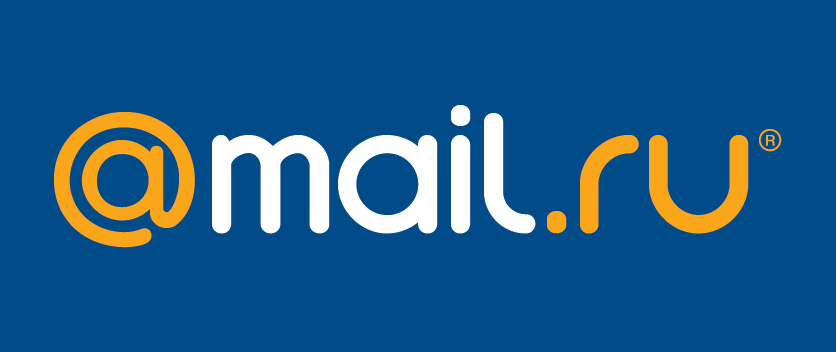 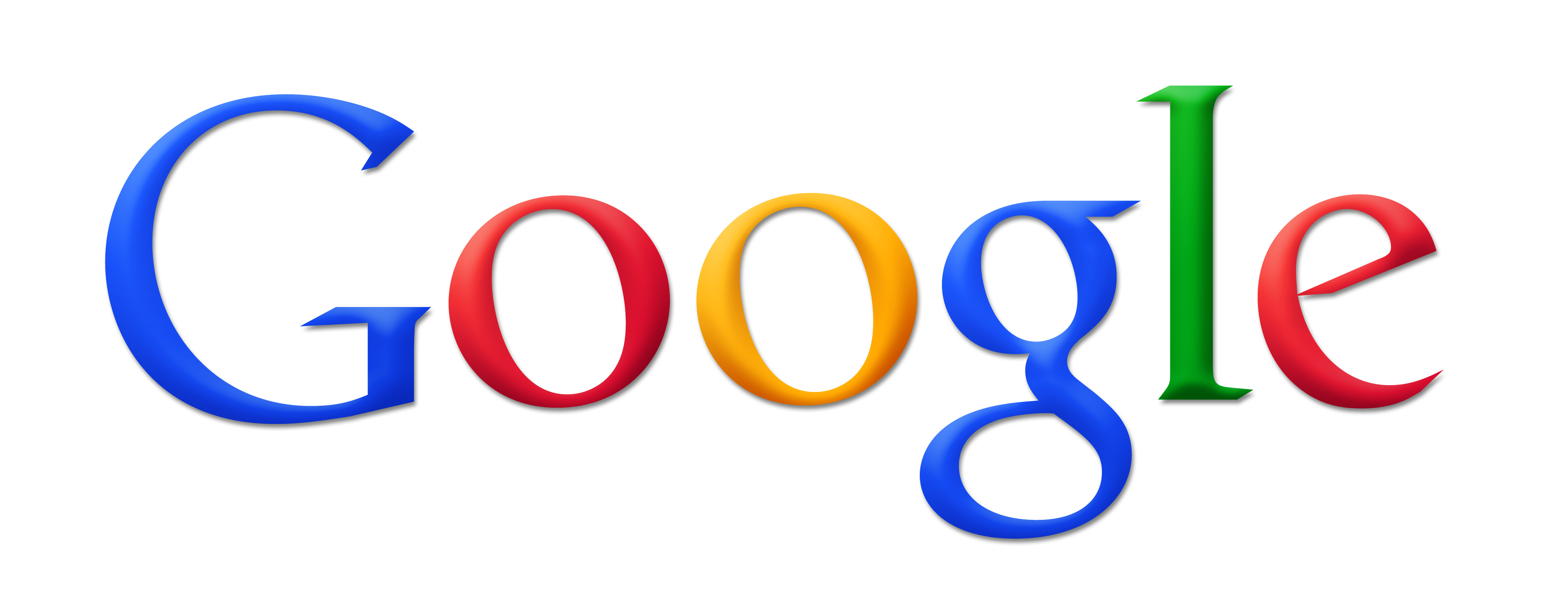 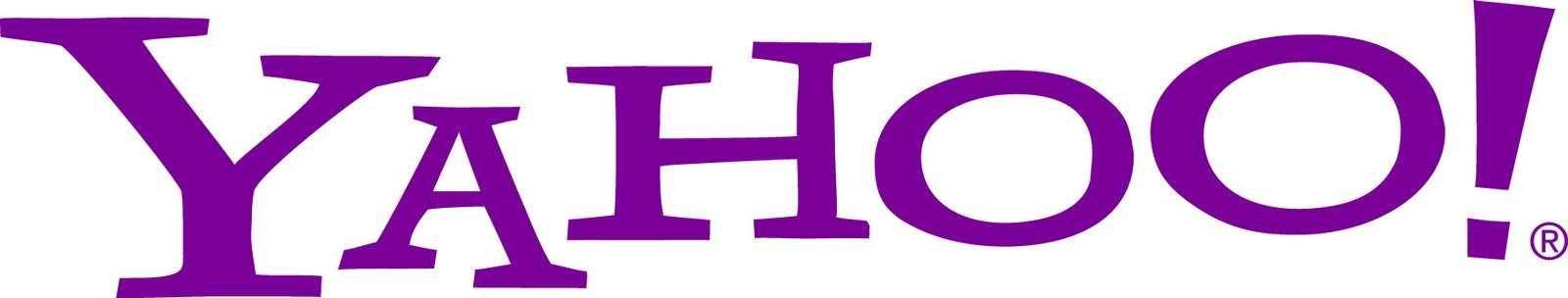 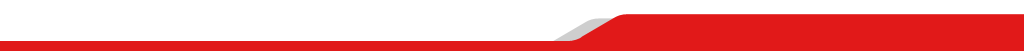 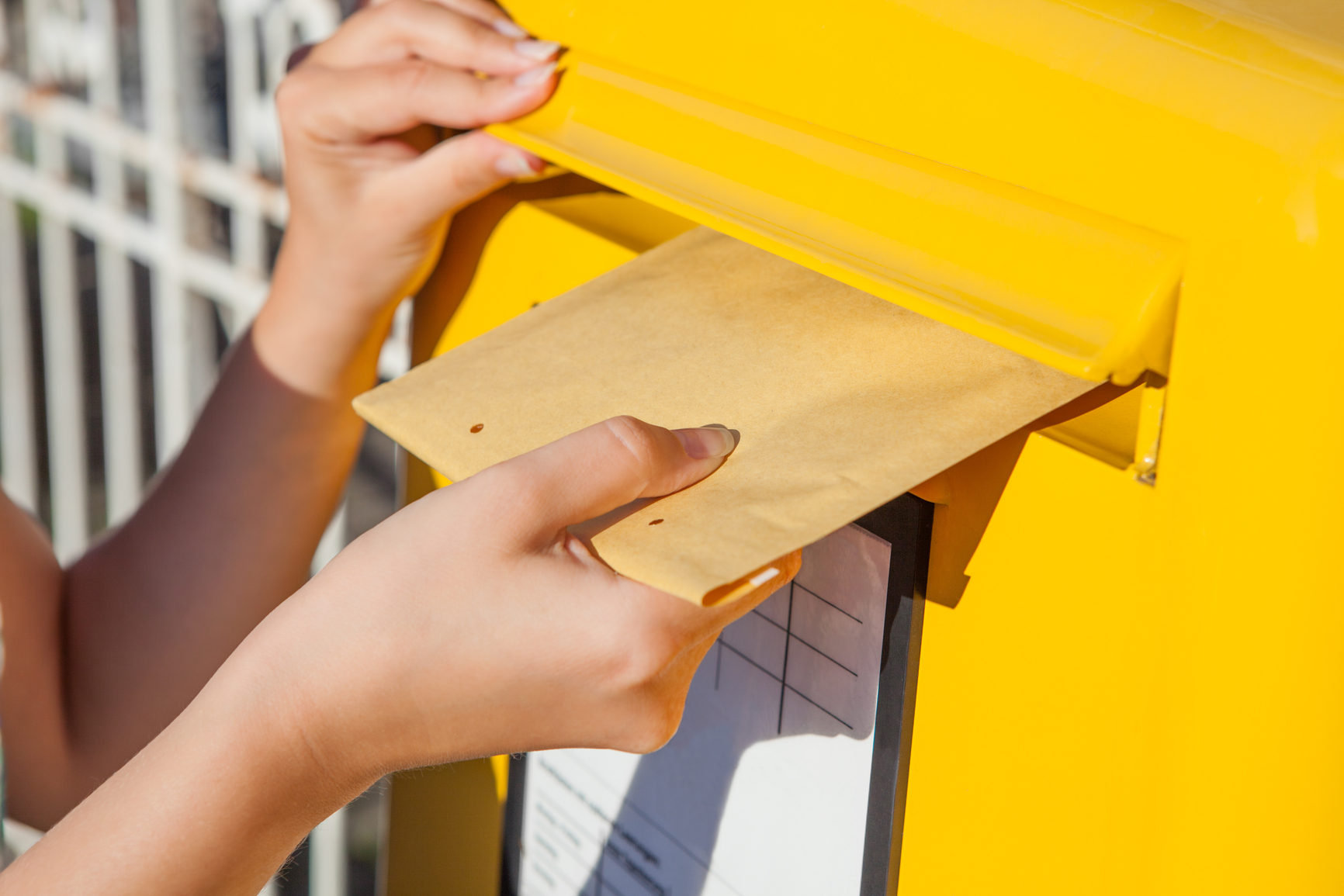 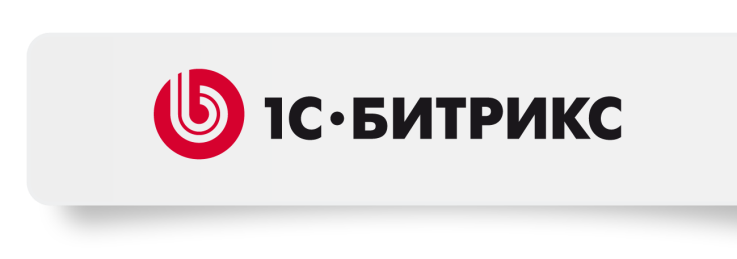 Битрикс24.Почта – ваш почтовый сервер
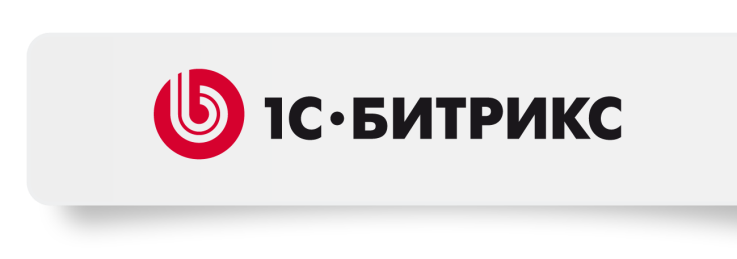 Почта внутри компании
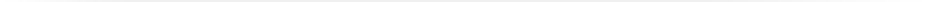 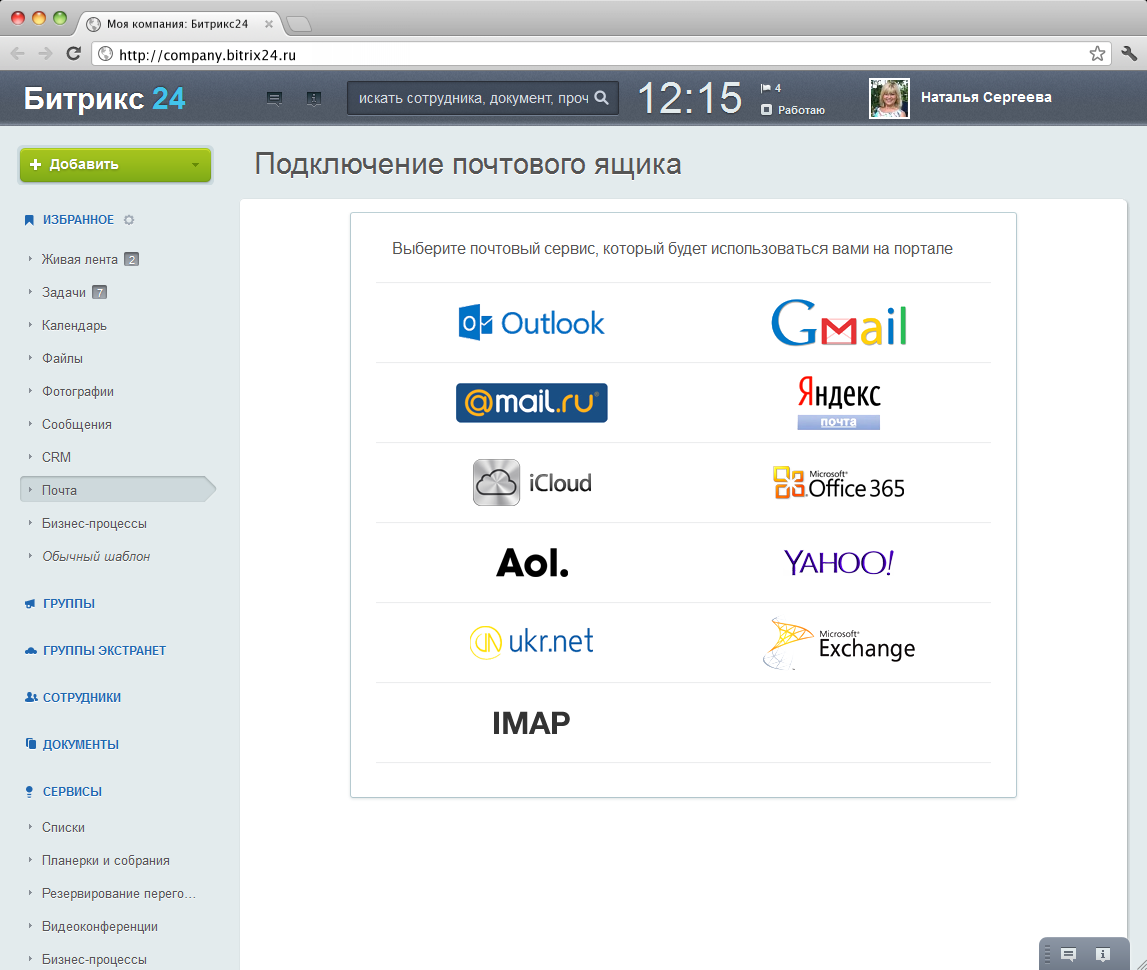 Почта плохо подходит для внутренних коммуникаций, но идеальна для внешних
Объем почты растет, с ним тяжелее справляться внутри
Почтовые ящики компании хотят вынести в «облако» 
Сисадмины мечтают избавиться от них :)
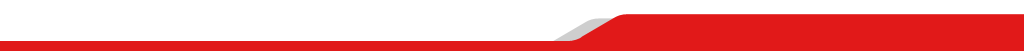 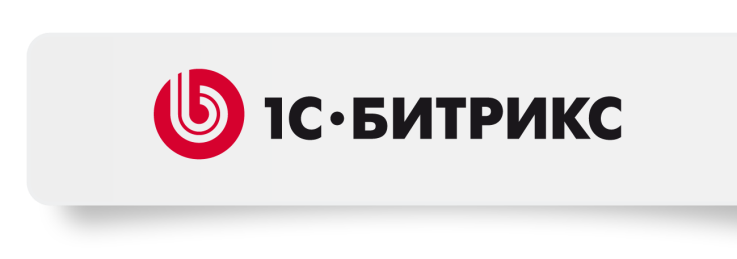 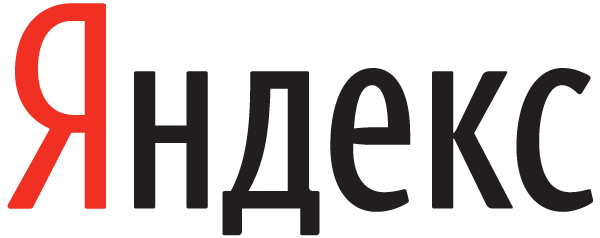 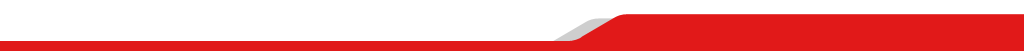 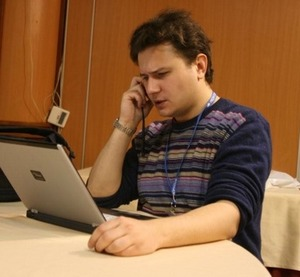 Антон Забанных
руководитель направления персональных сервисов
Электронная почта меняется
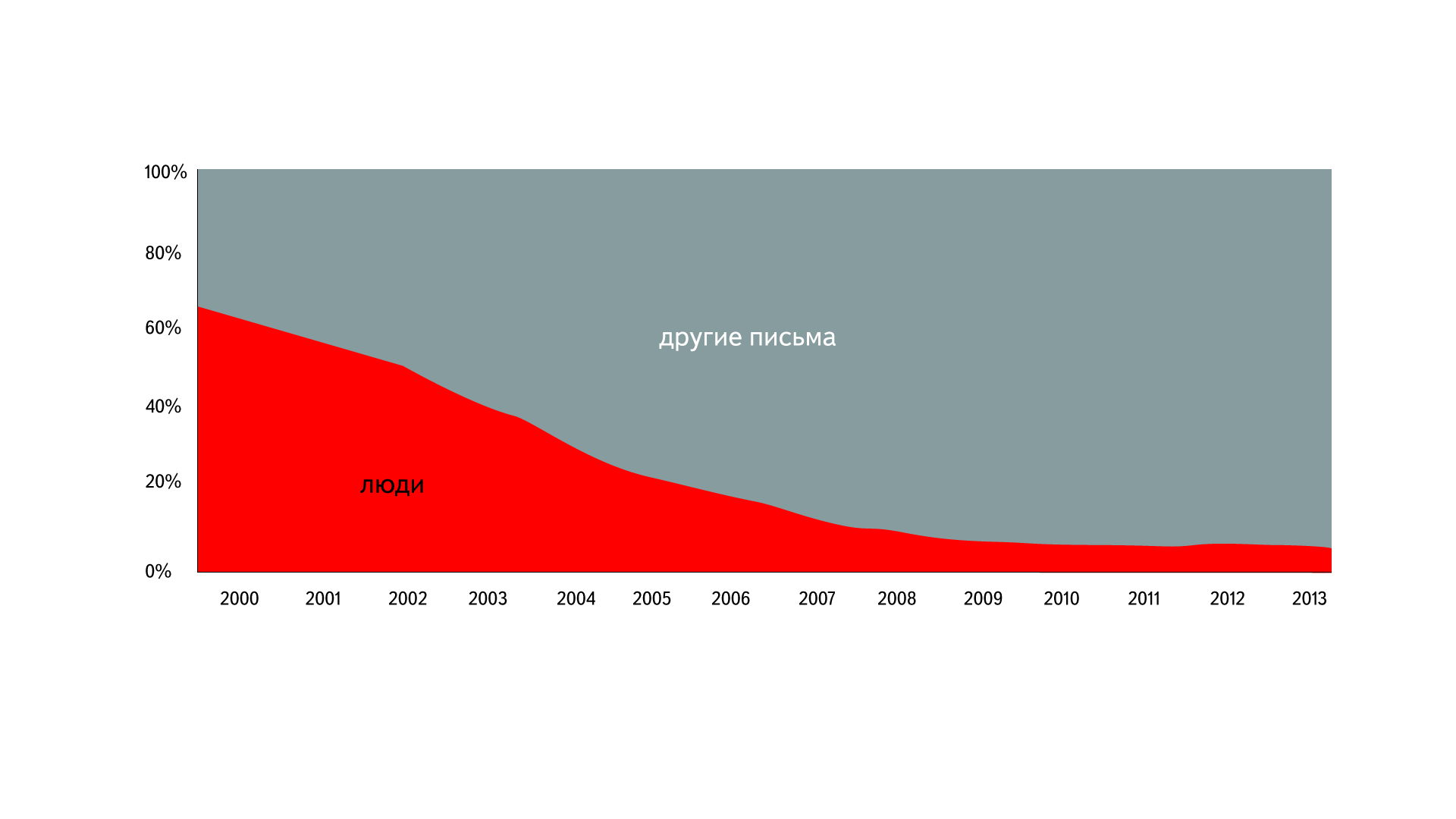 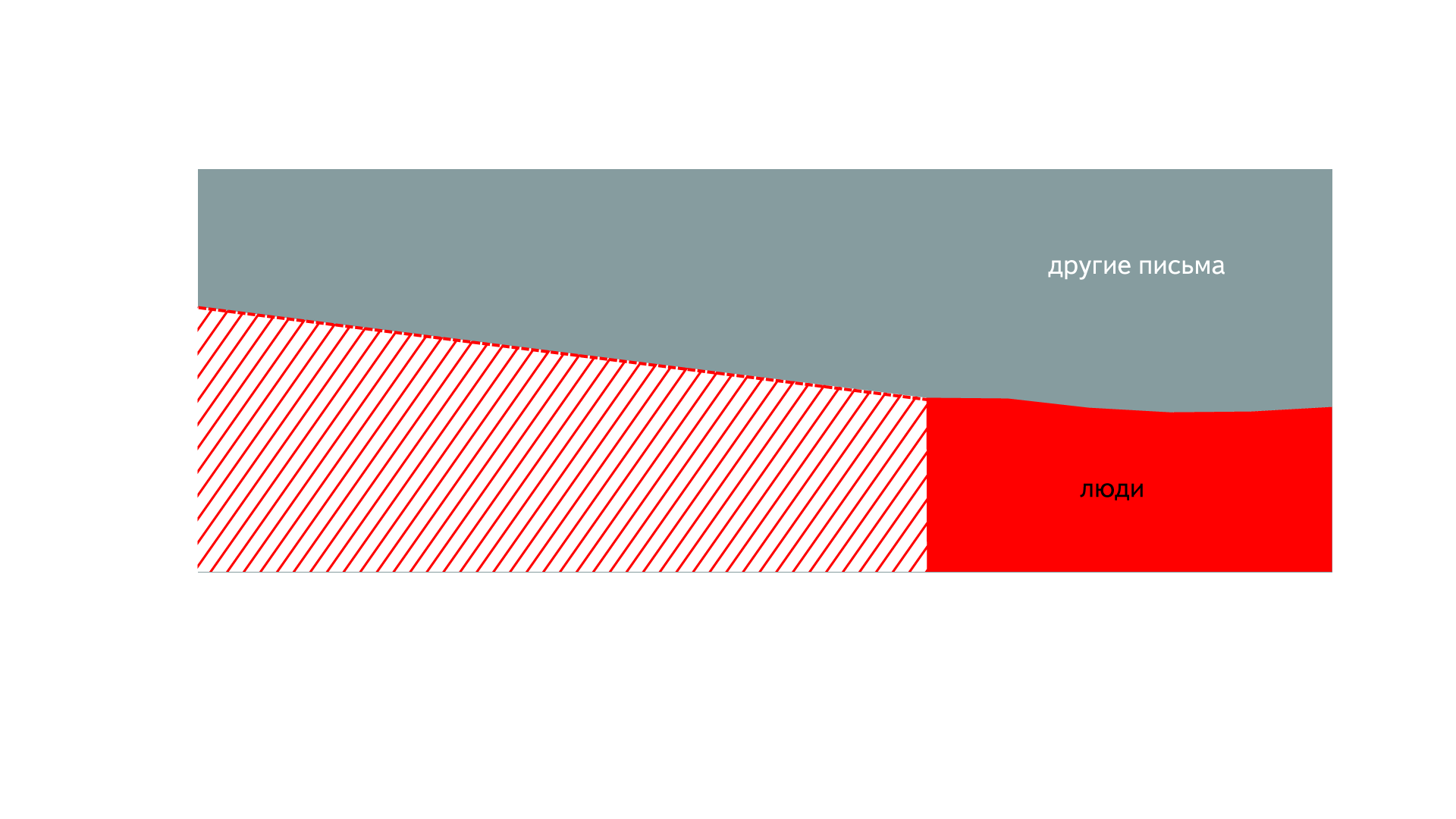 По данным Яндекс.Почты на 2014 г.
Популярность провайдеров почты для доменов
По данным Яндекс.Почты на май 2014 г.
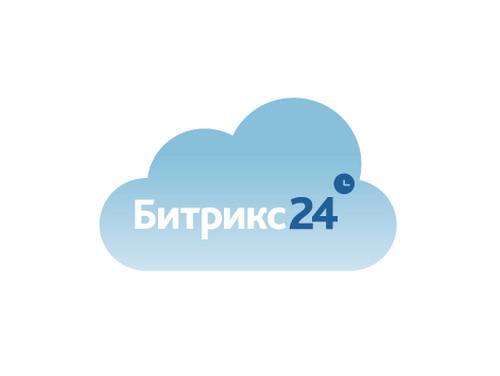 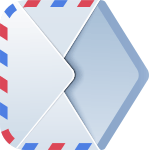 +
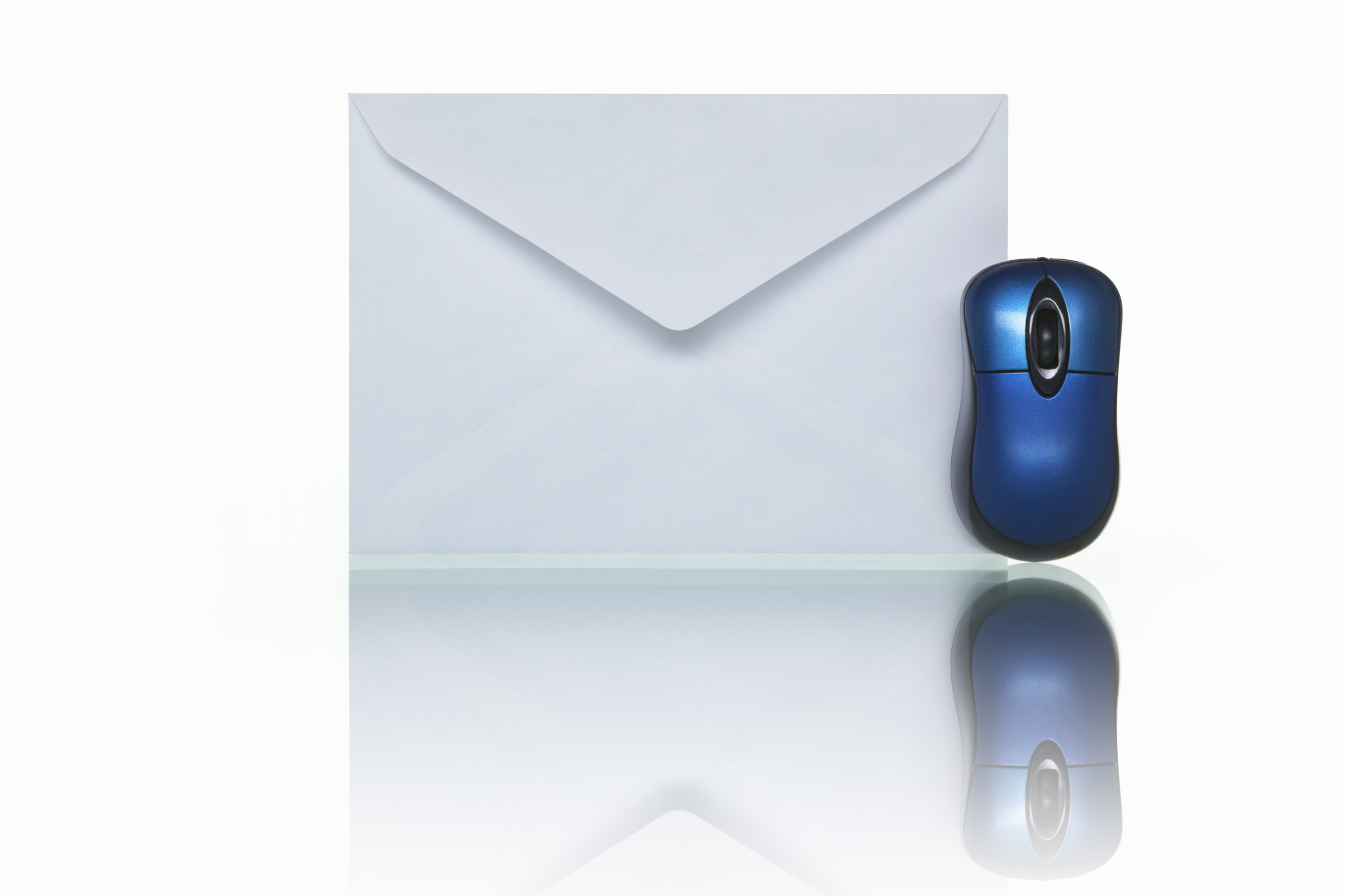 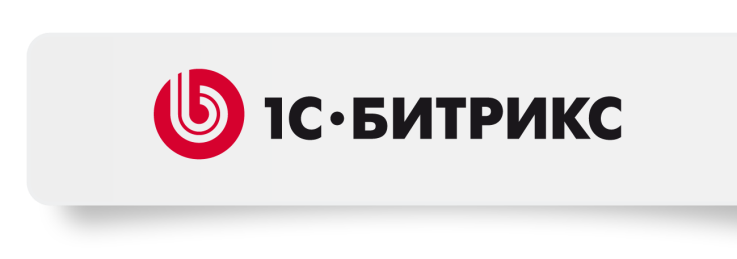 Ваш бесплатный почтовый сервер в Битрикс24
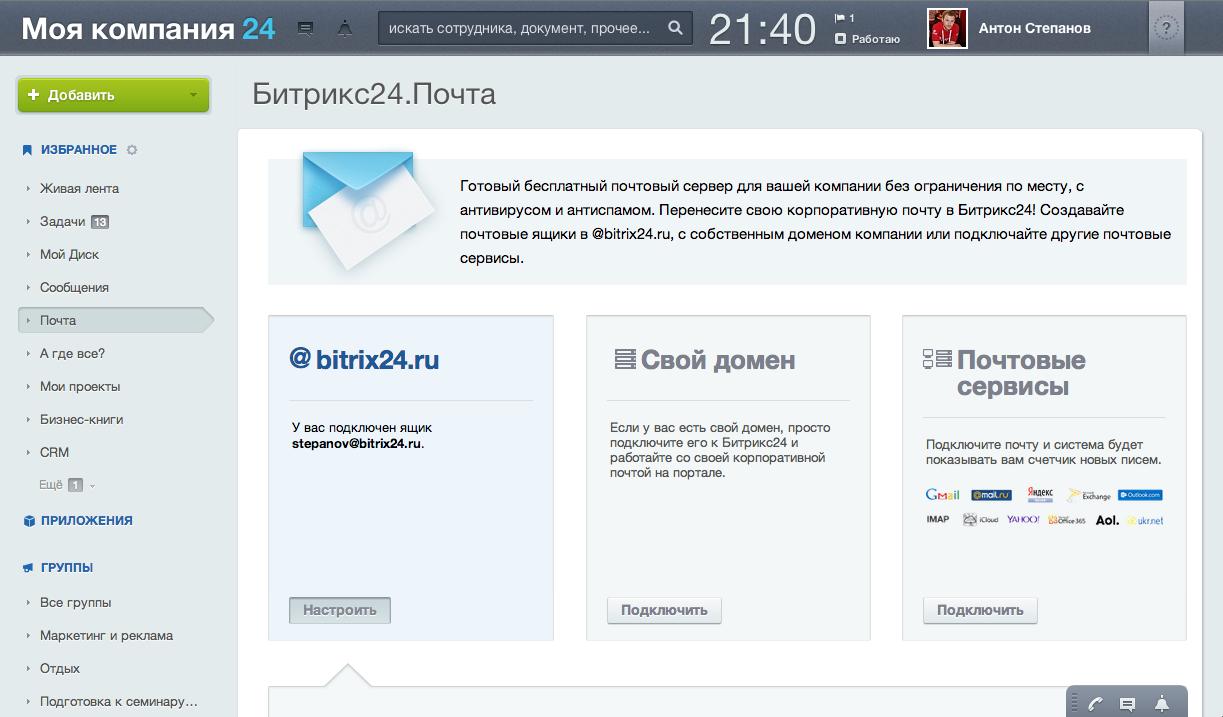 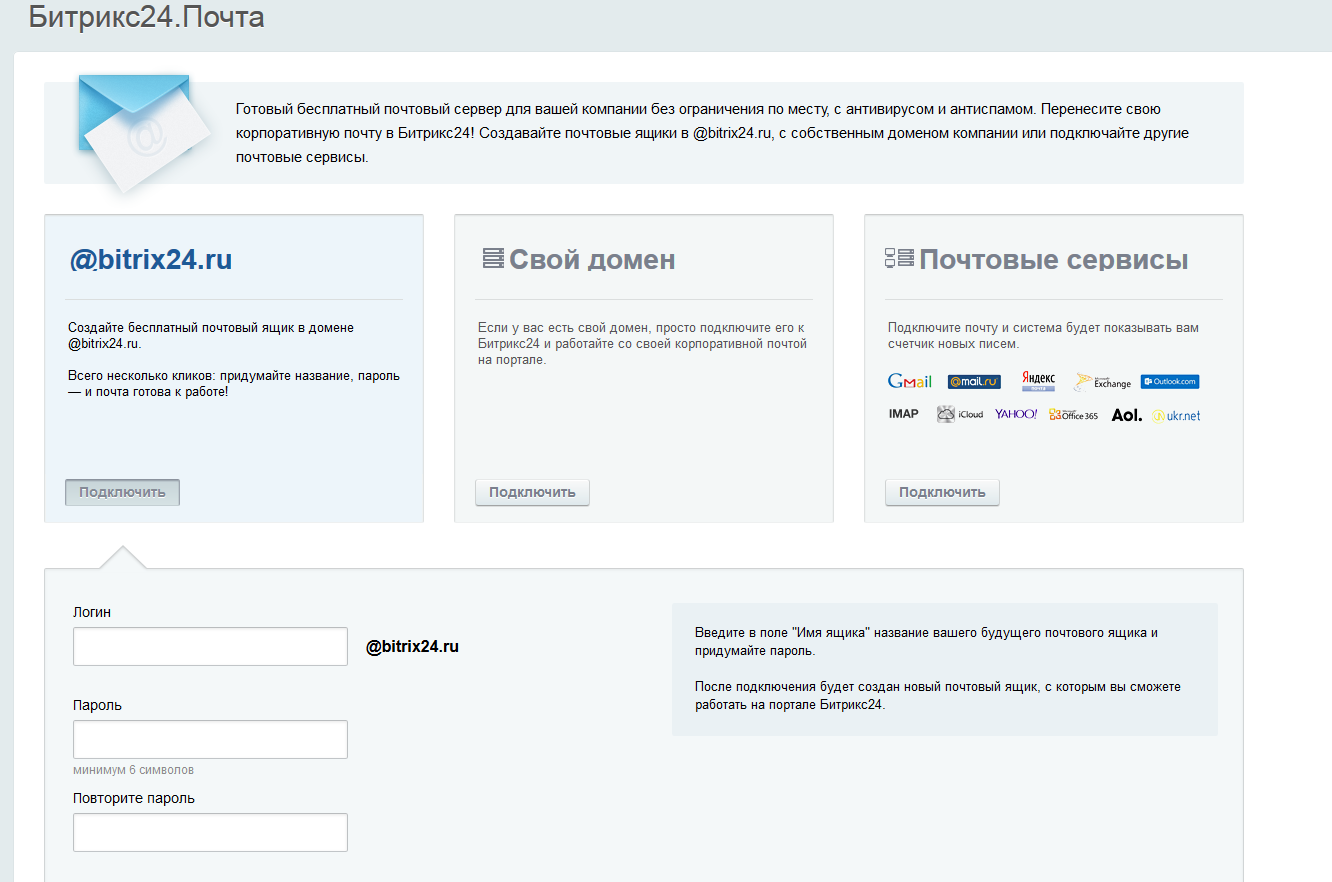 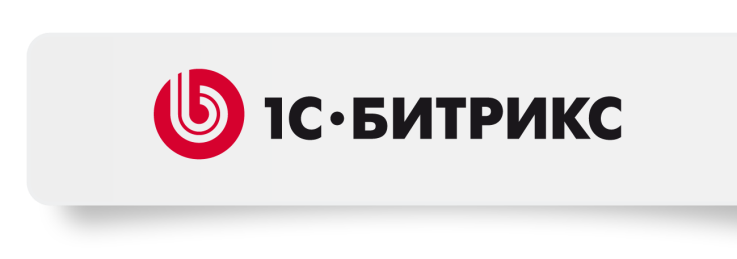 @bitrix24.ru (.ua, .com, .de)
Бесплатное подключение почтовых ящиков @bitrix24
Неограниченная по объему почтового ящика почта
Почта проходит антивирусный контроль
Ваша почта защищена от спам сообщений
Быстрый переход к почте без дополнительной авторизации 
Нотификации о новых письмах
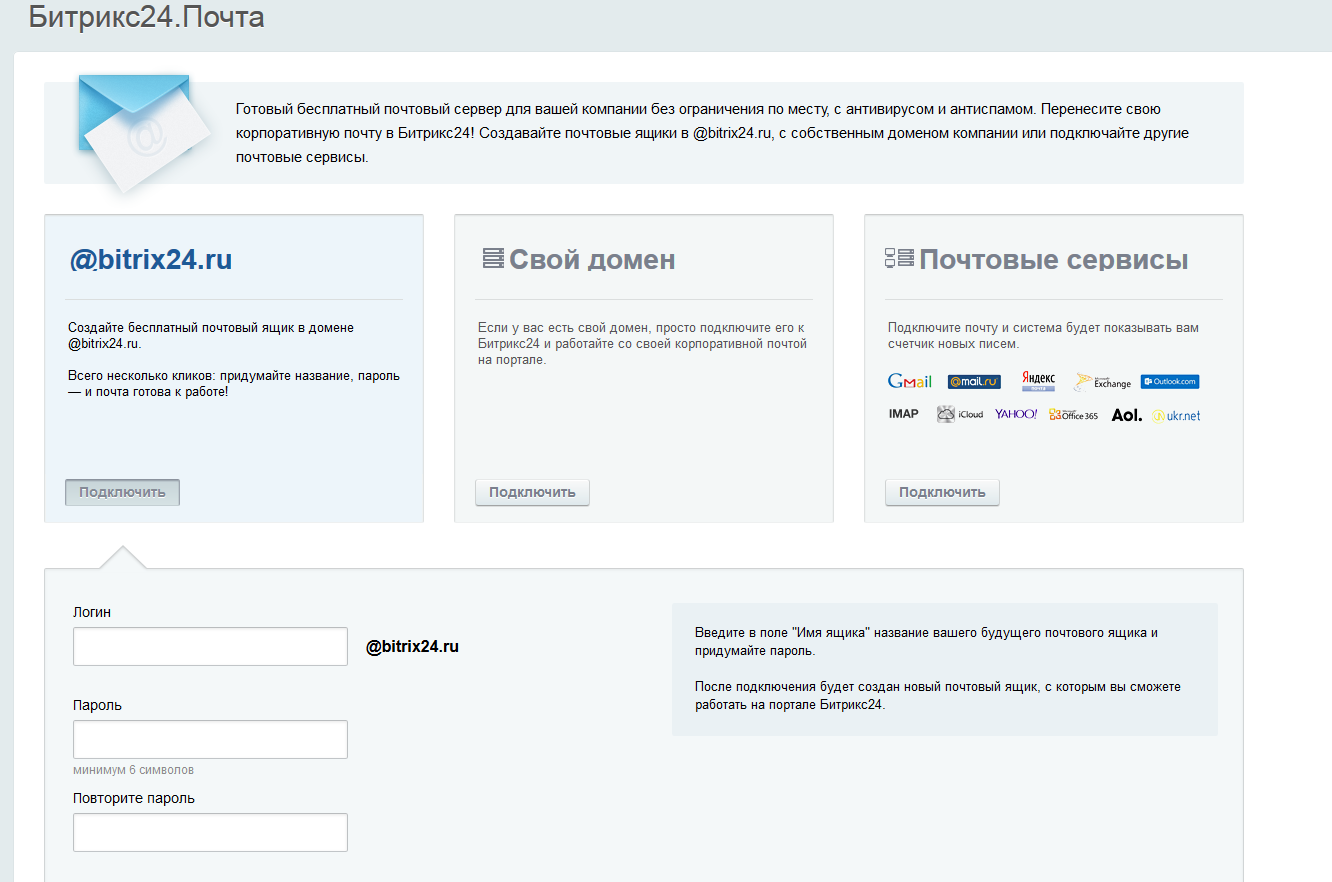 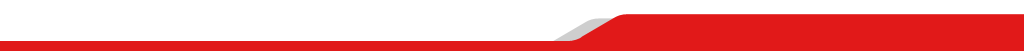 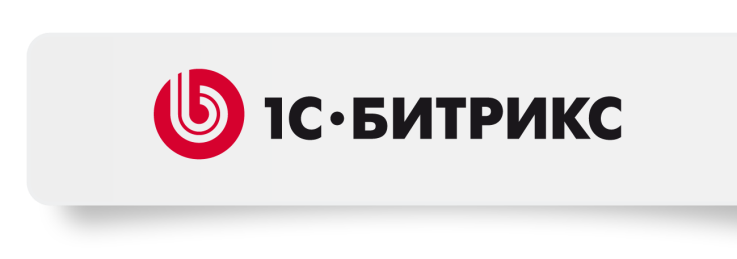 Свой домен для почты
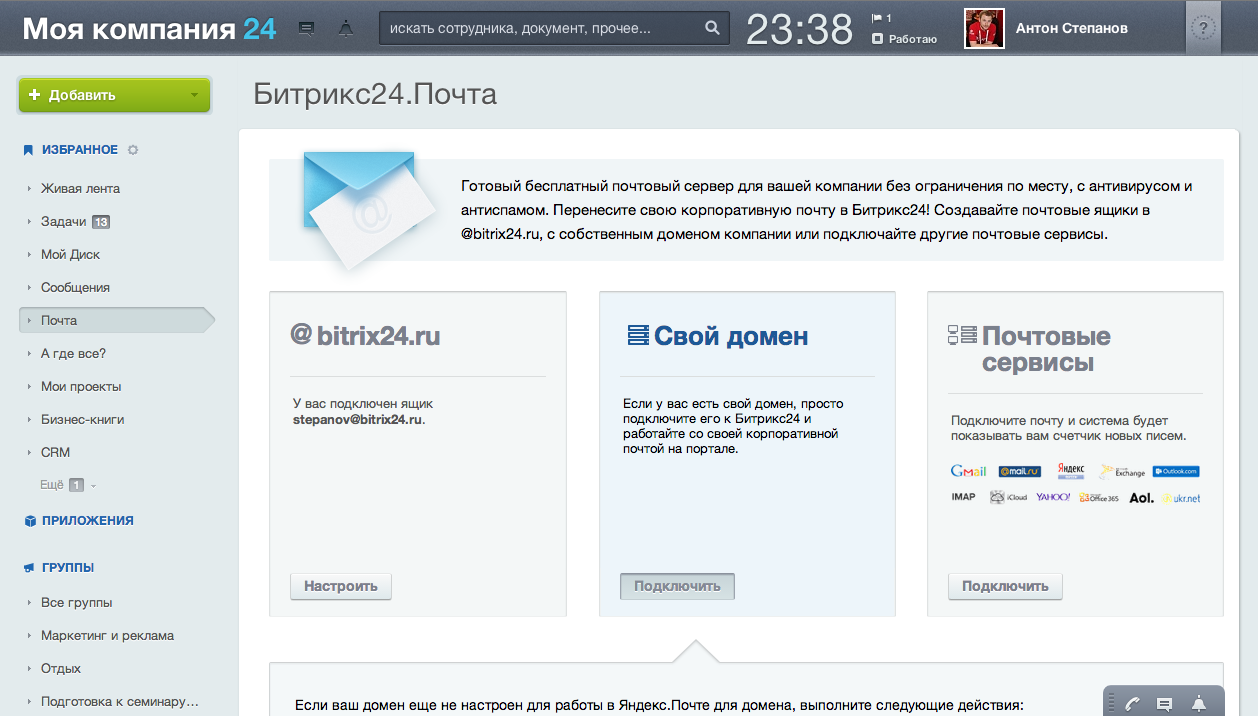 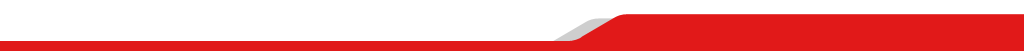 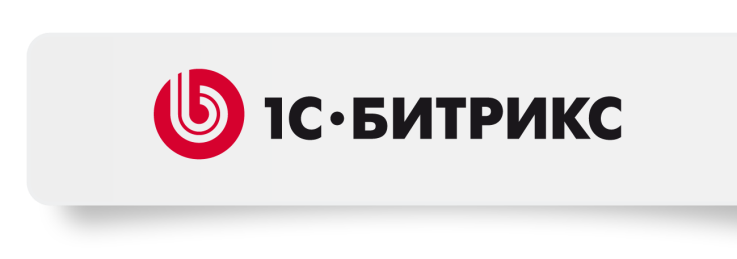 Битрикс24.Почта
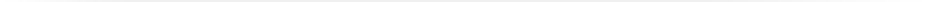 Бесплатно
Неограниченное число почтовых ящиков @bitrix24 
Почта со своим доменом
Управление ящиками сотрудников
Быстрый доступ к почте из «Битрикс24»
Уведомления о новых письмах
Неограниченный объем места 
Антивирус
Антиспам
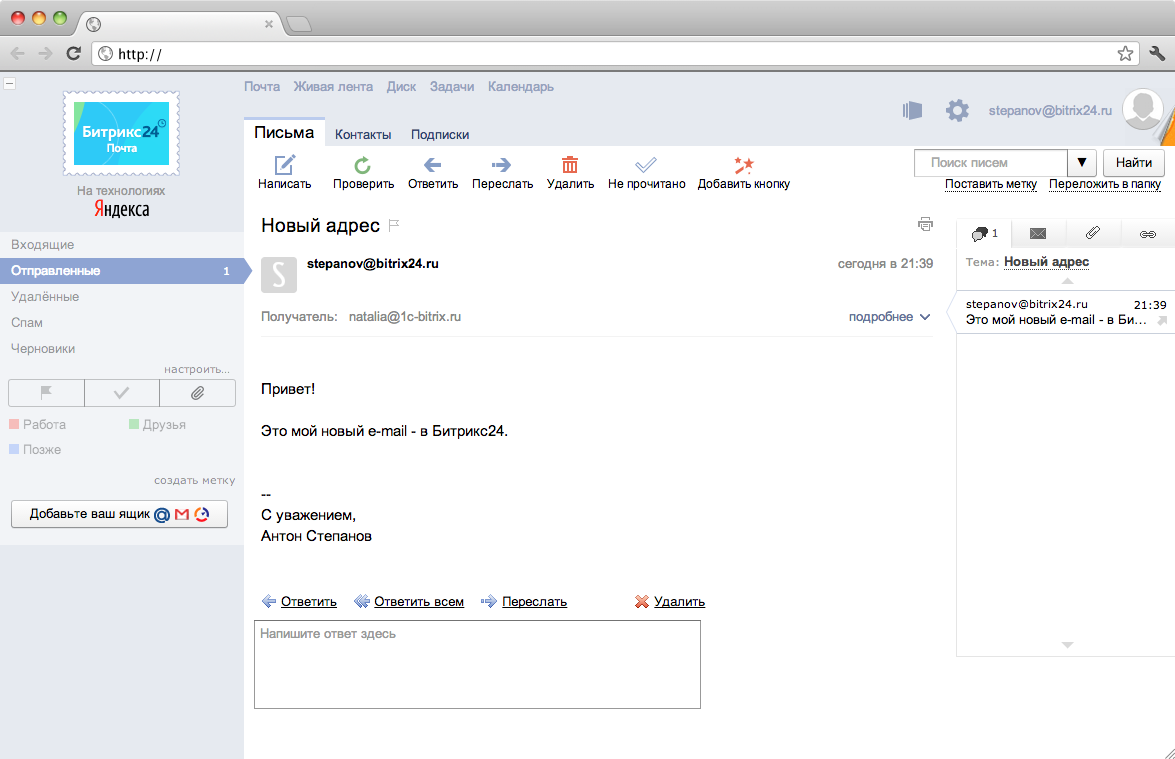 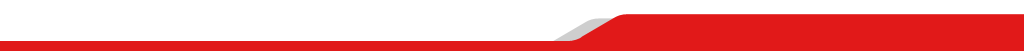 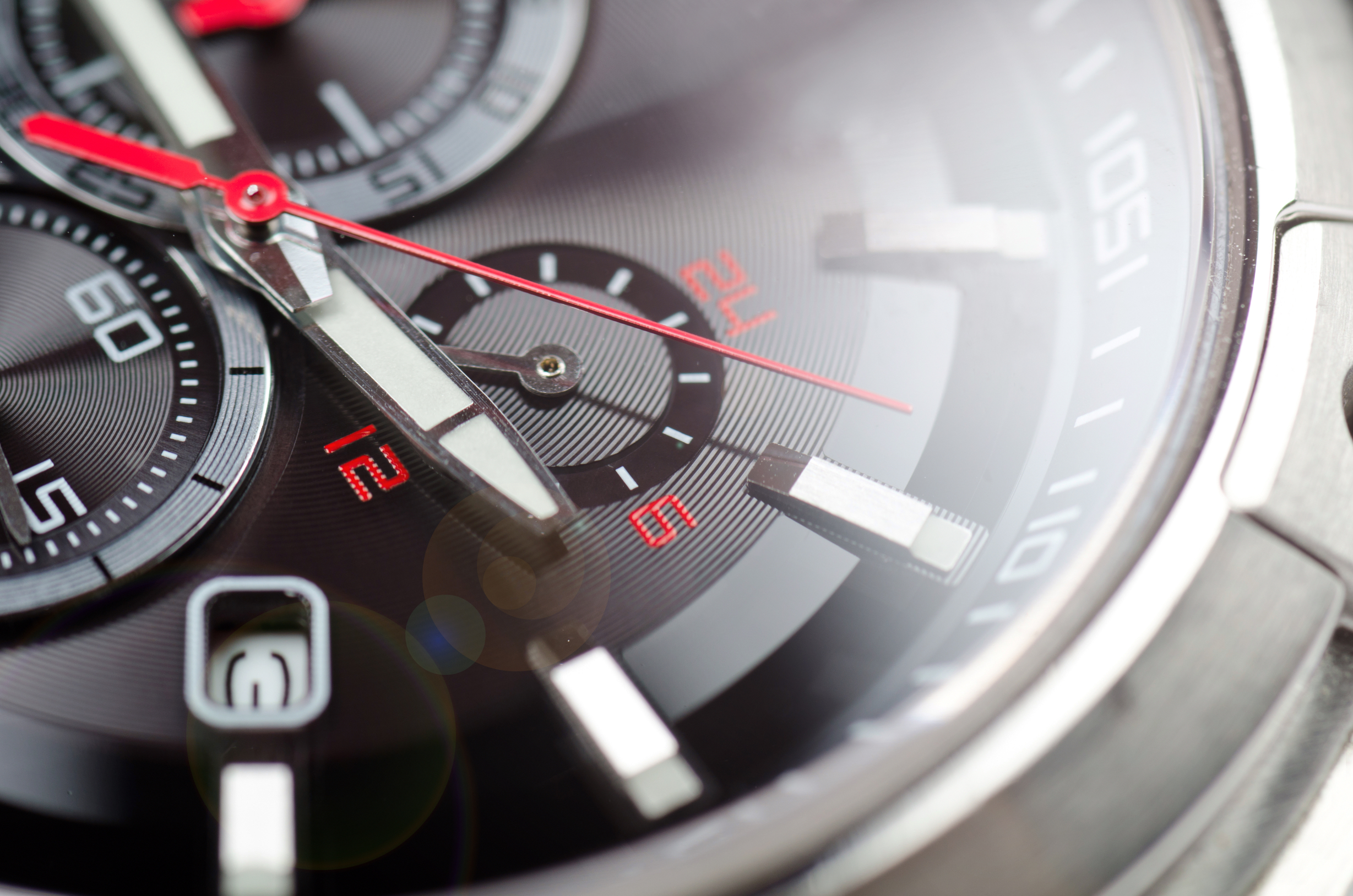 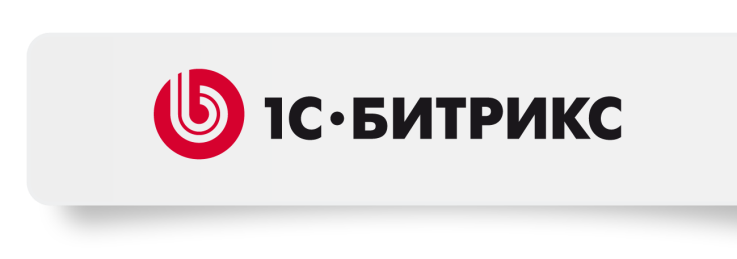 Управление задачами и проектами
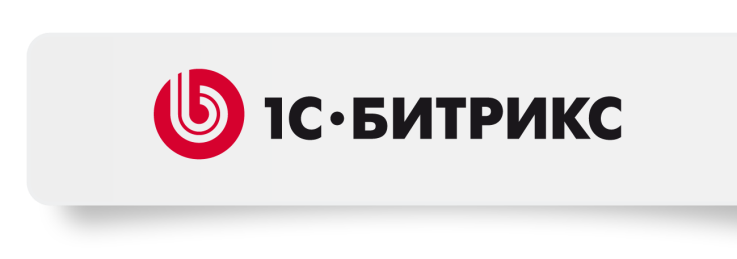 Задачи и проекты в «Битрикс24»
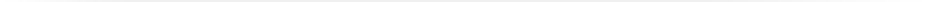 Совместная работа над задачами и проектами
Диаграмма Ганта
Делегирование
Счетчики просроченных задач 
Распределение ролей: ответственный, руководитель, соисполнитель, наблюдатель
Чек-лист
Напоминания
Шаблоны для быстрого создания задач
Отчеты об эффективности и многое другое
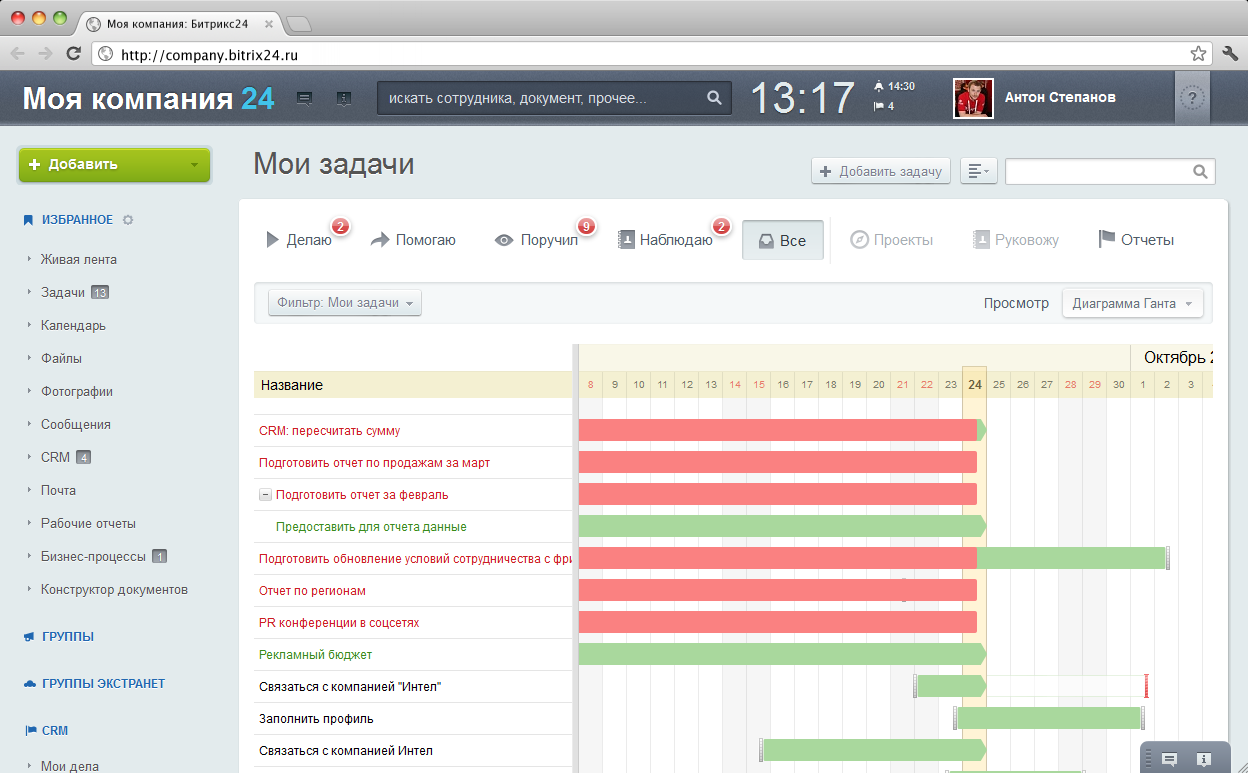 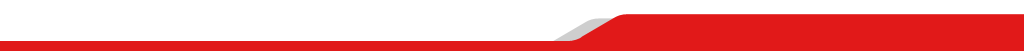 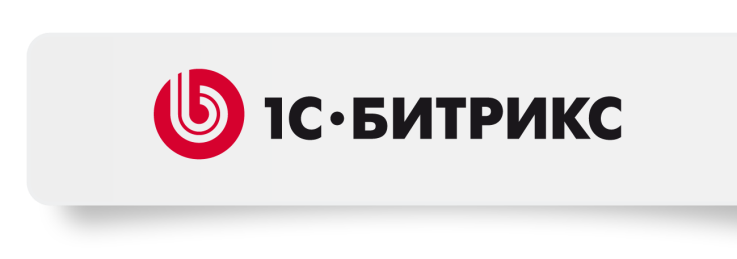 Настройка списка задачи групповые действия
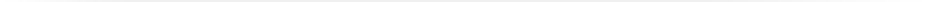 Настройка списка задач с выбором нужных колонок и данных, настройка ширины
Действия с группой задач:  смена ответственного (например, если сотрудник ушел в отпуск или уволился), перенос крайнего срока и т.д.
Все изменения сохраняются персонально, каждый сотрудник может настроить свой список
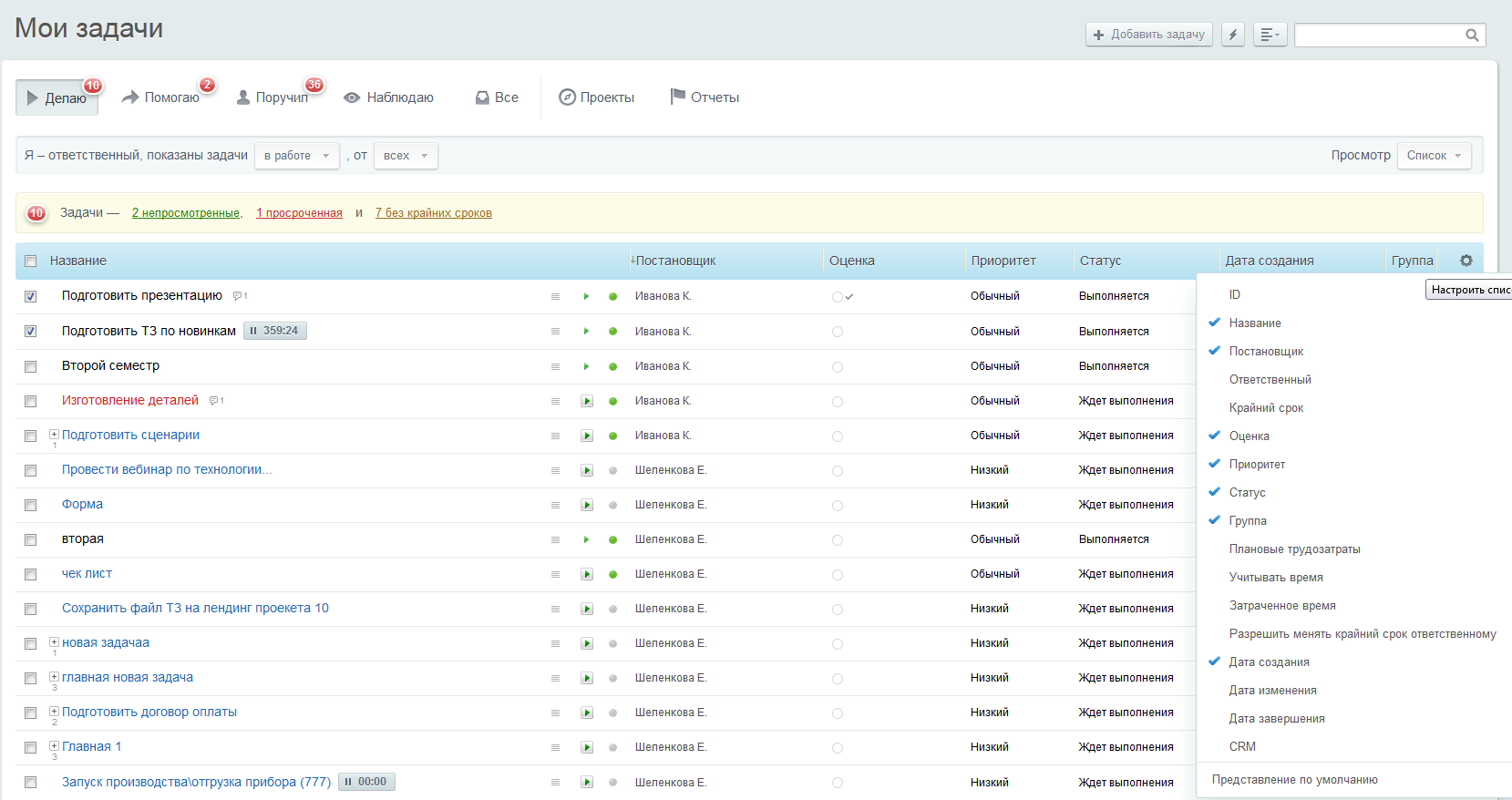 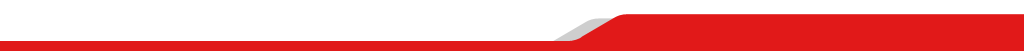 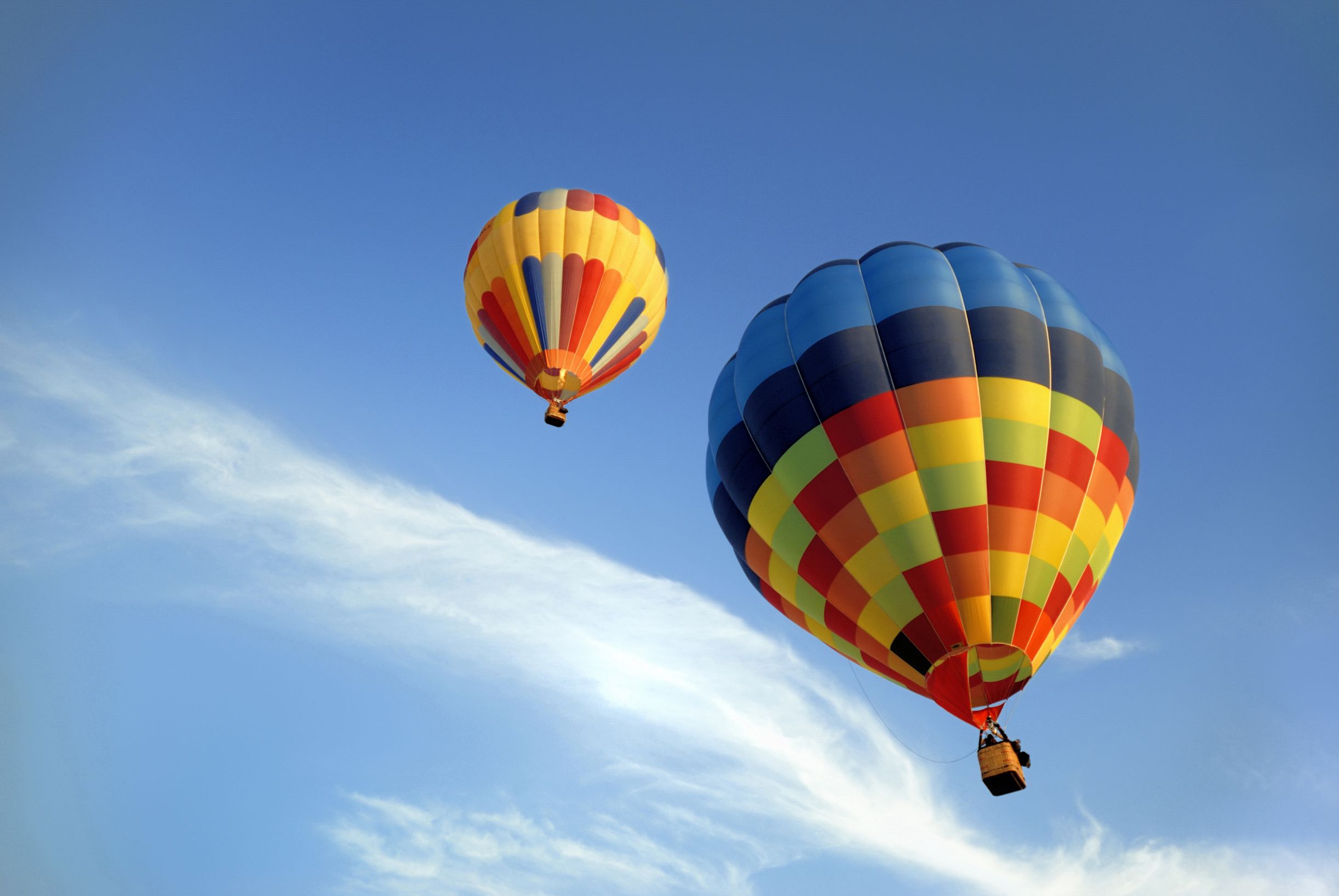 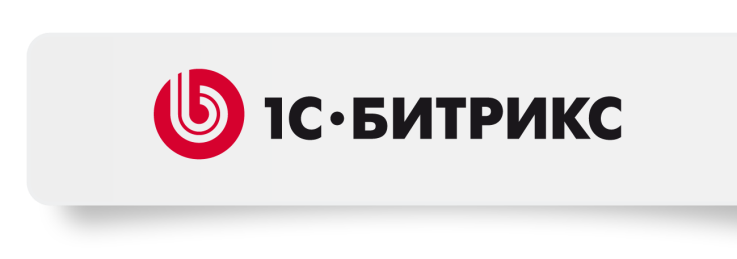 И еще в новой версии «Битрикс24»:
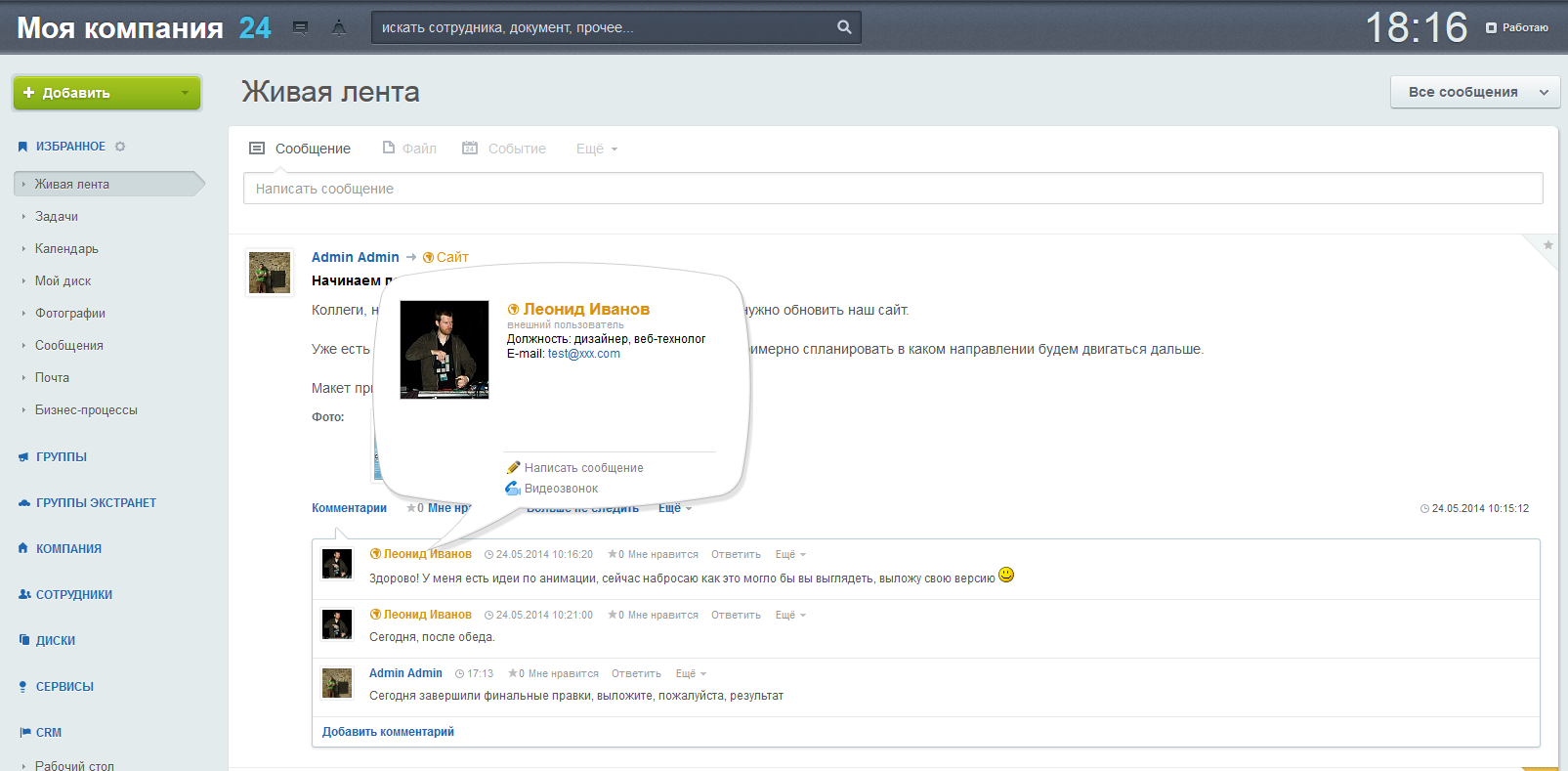 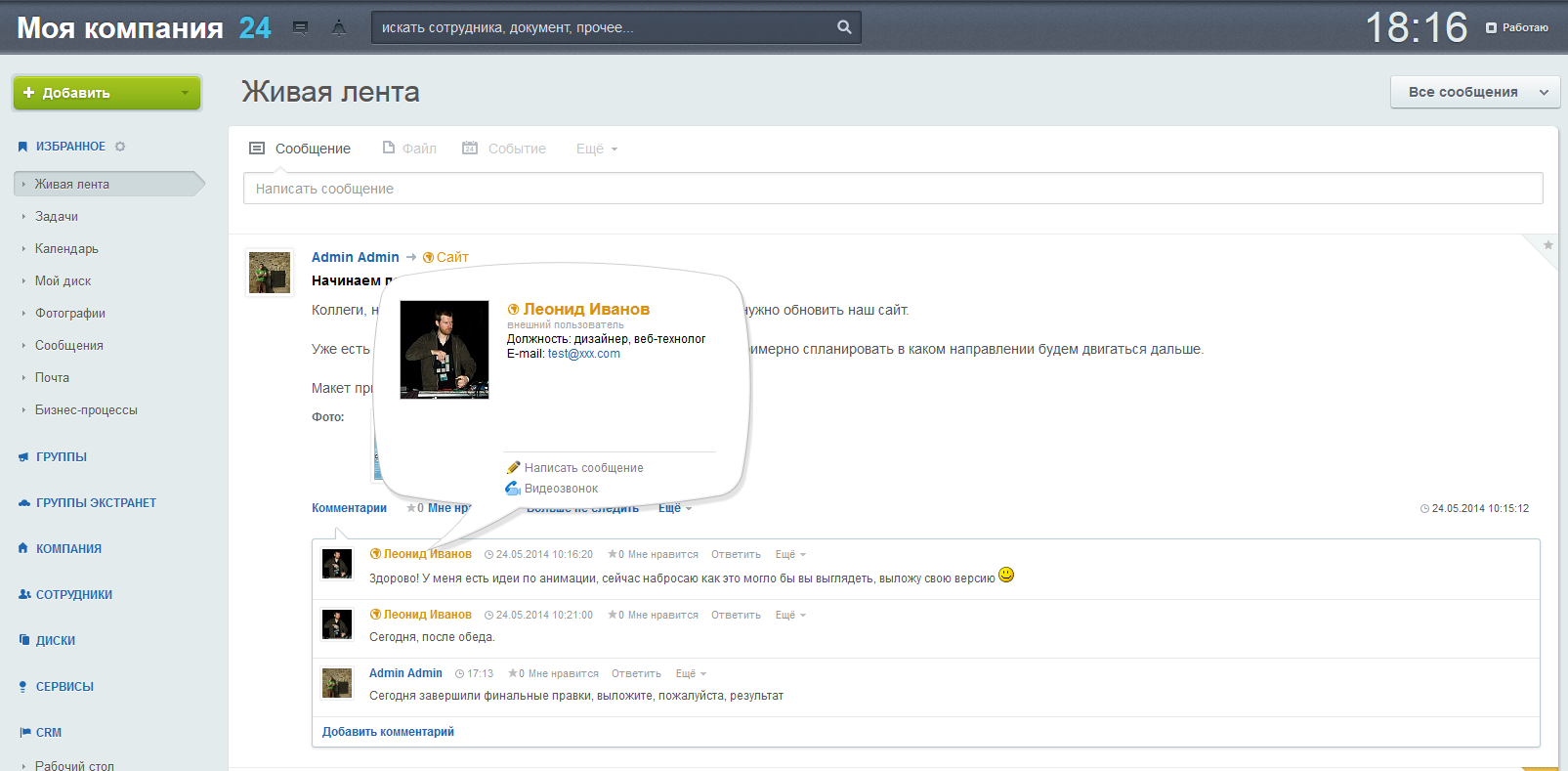 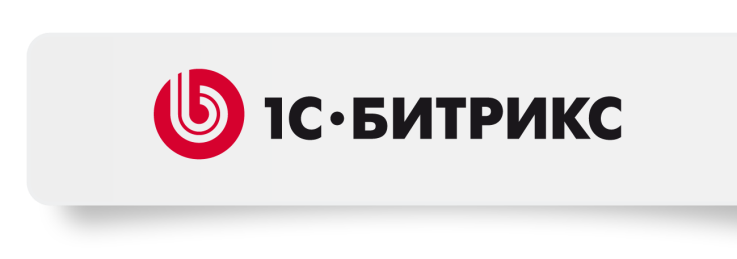 Еще в новом «Битрикс24»
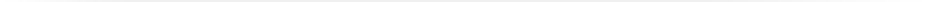 Мобильное приложение для экстранет-пользователей
Визуальная маркировка внешних пользователей (из экстранета)
Новая форма приглашения пользователей в Битрикс24 (с созданием ящика и добавлением в группы)
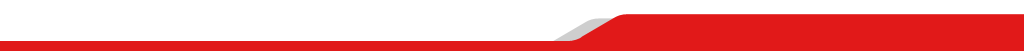 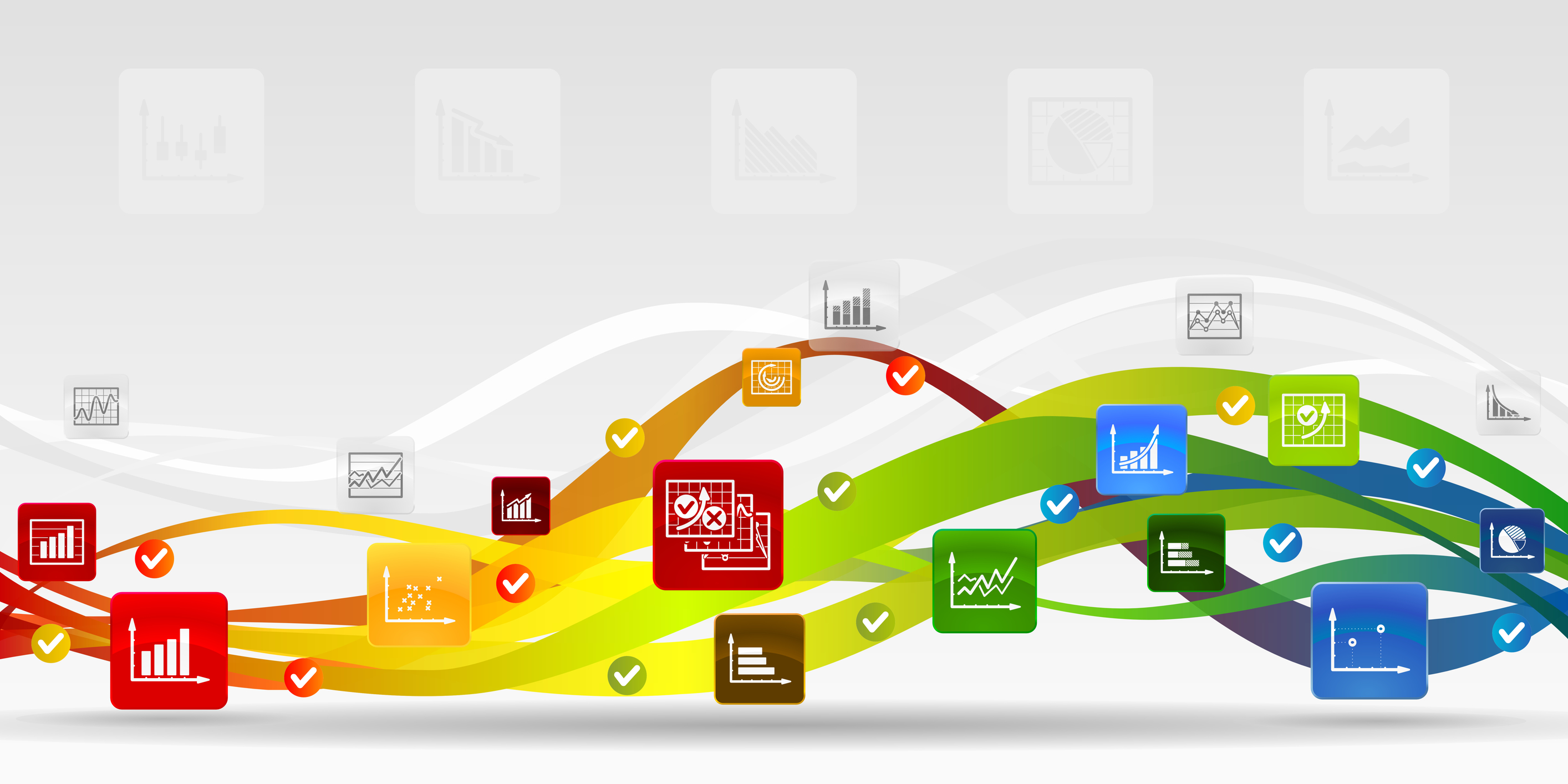 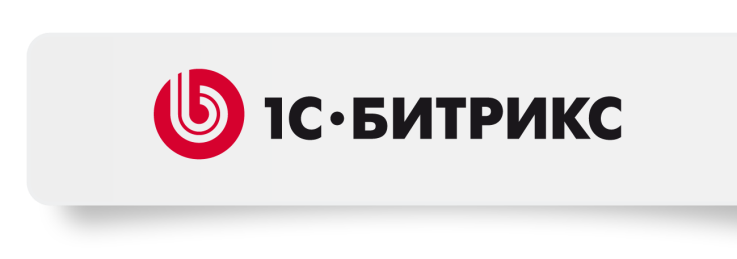 Приложения24
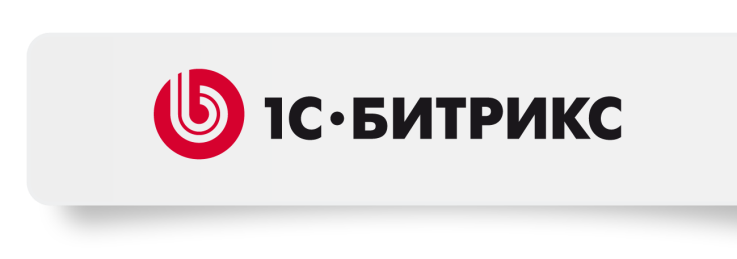 Каталог приложений
Бесплатные и платные веб-приложения для расширения функционала «Битрикс24» 
Веб-приложения разработаны партнерами «1С-Битрикс»
Открытый API (Rest API)
Документация
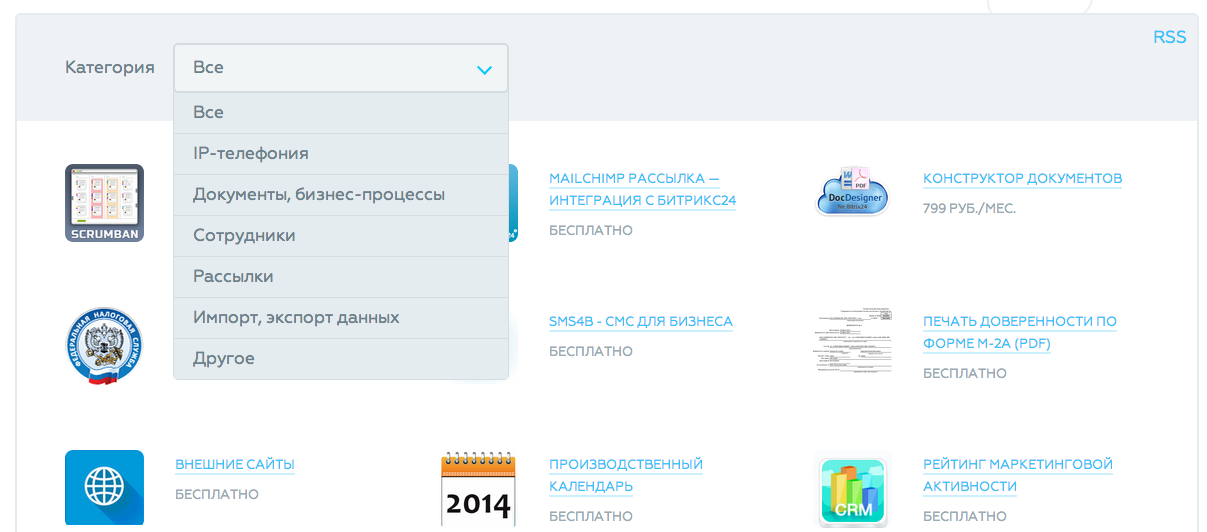 bitrix24.ru/apps/
Для разработчиков
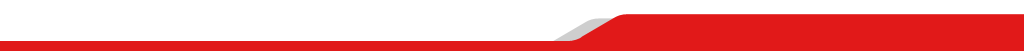 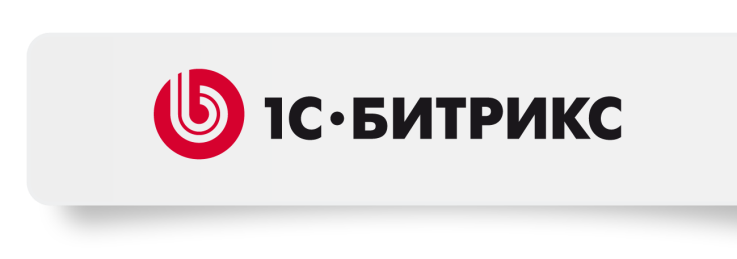 Лидеры «Приложений24»
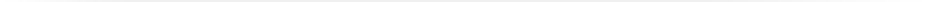 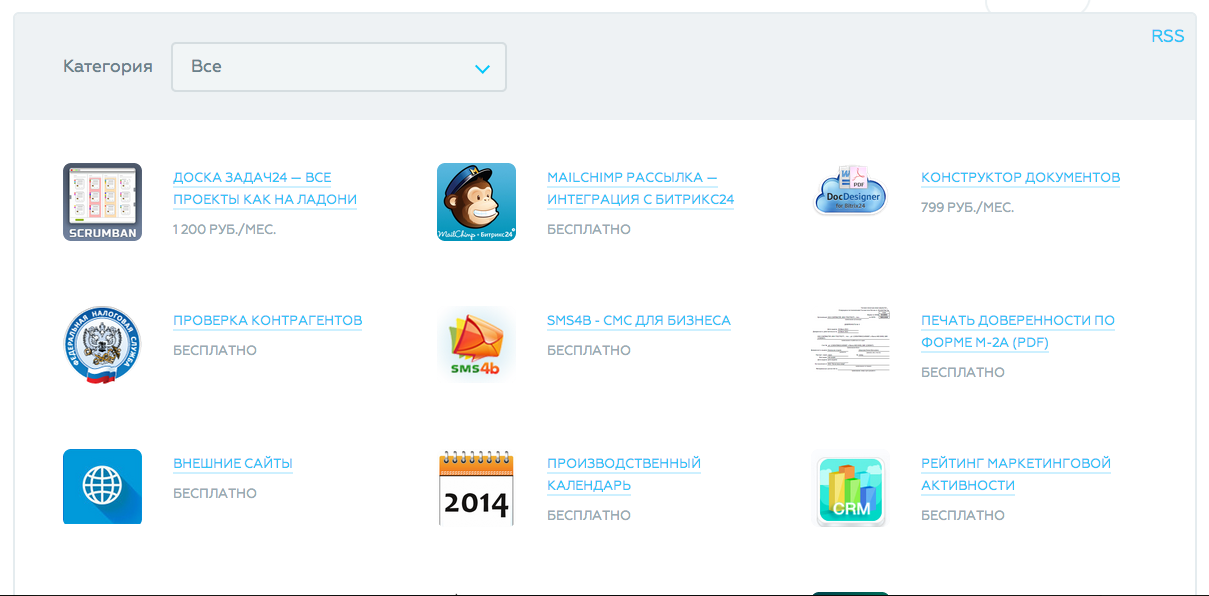 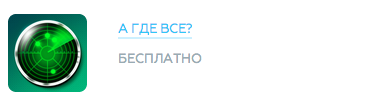 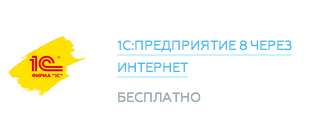 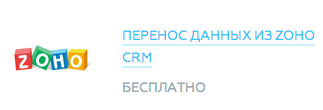 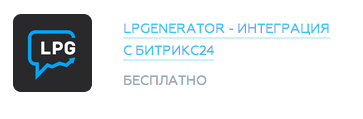 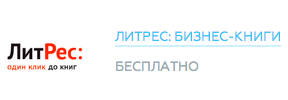 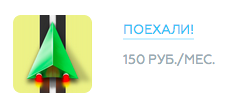 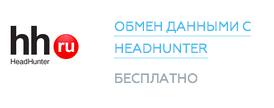 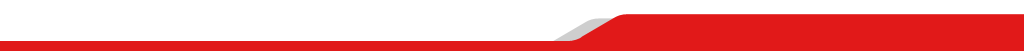 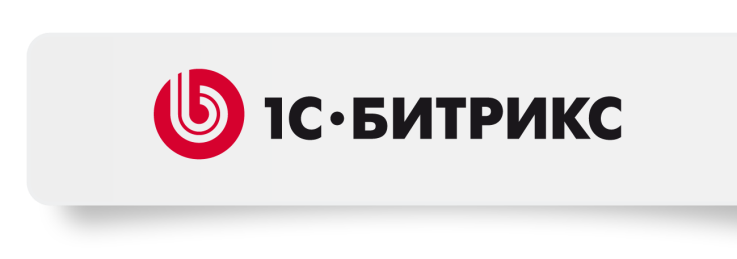 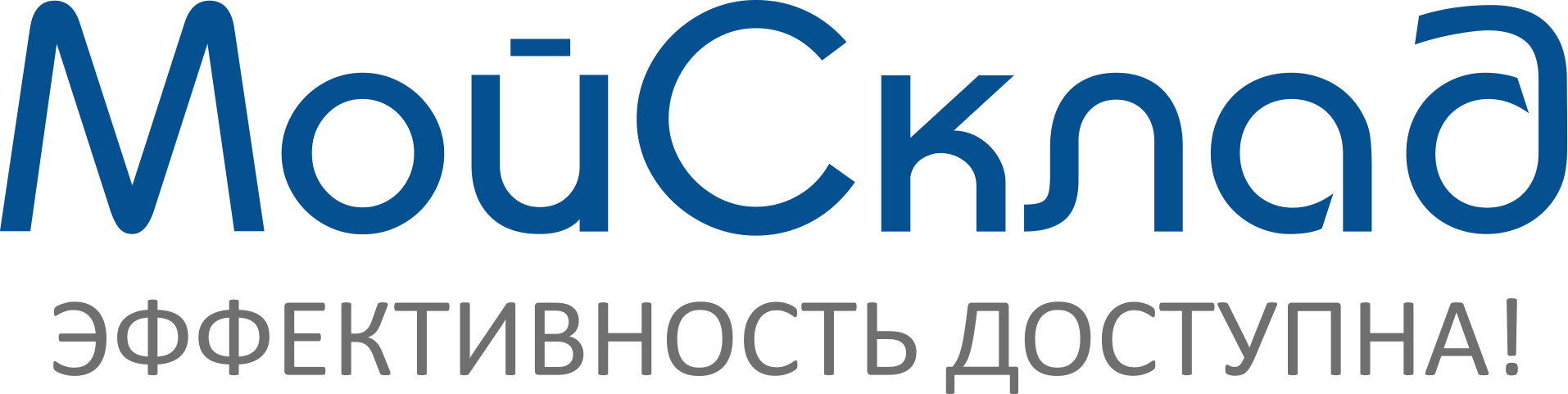 2280 рублей / месяц
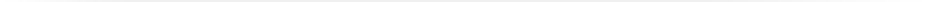 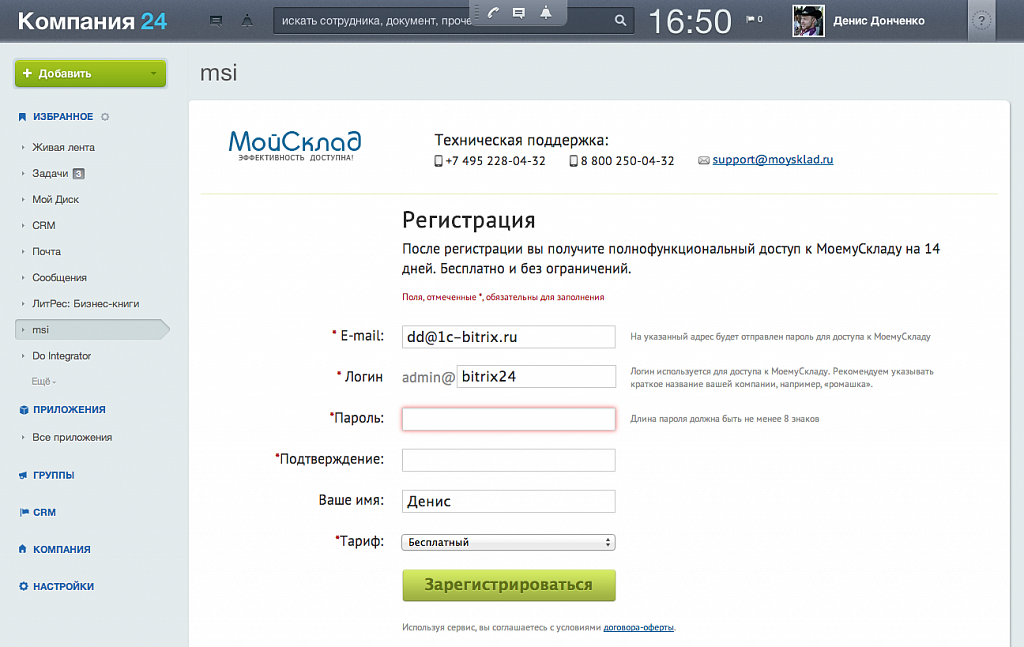 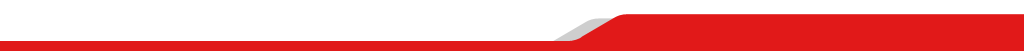 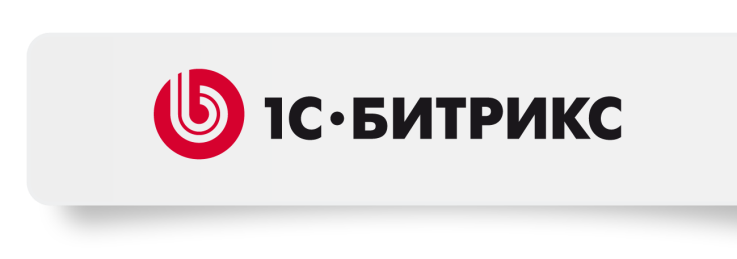 1С:Документооборот
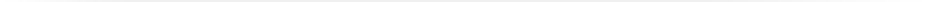 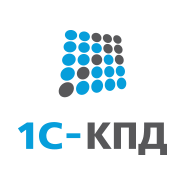 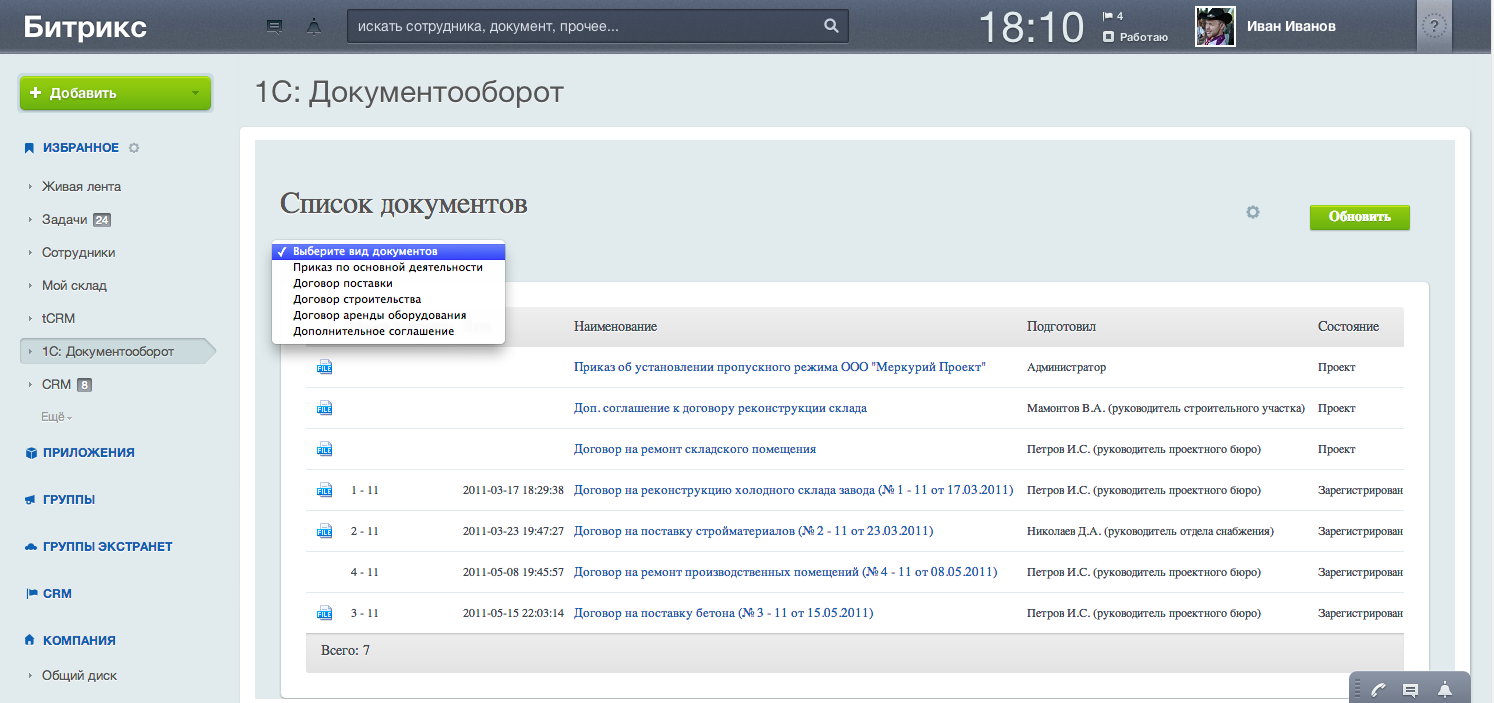 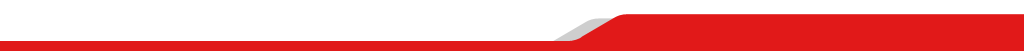 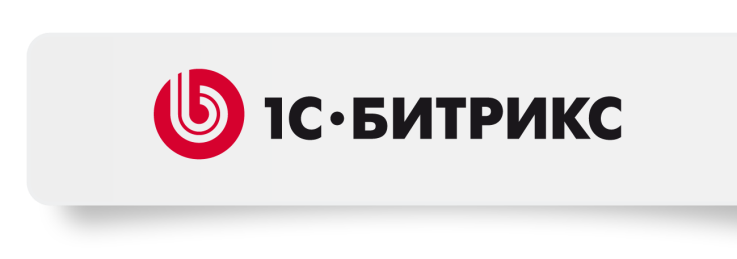 И другие приложения
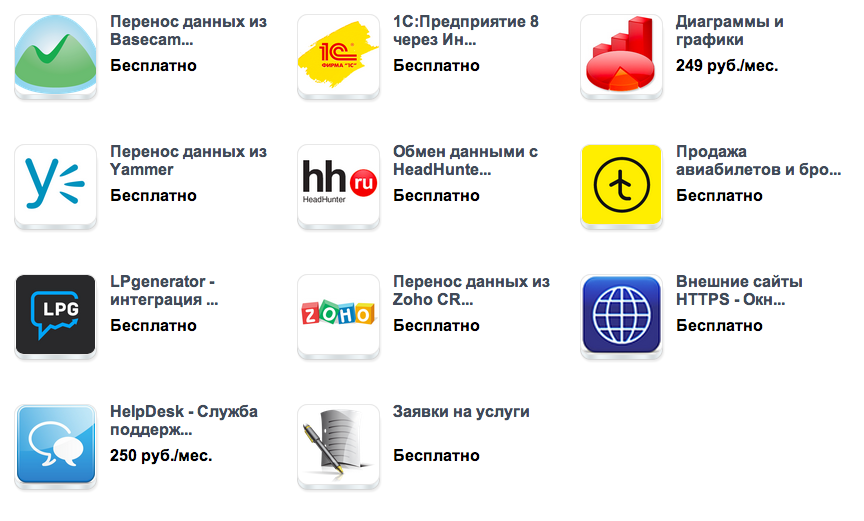 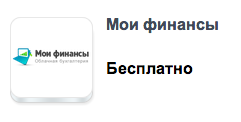 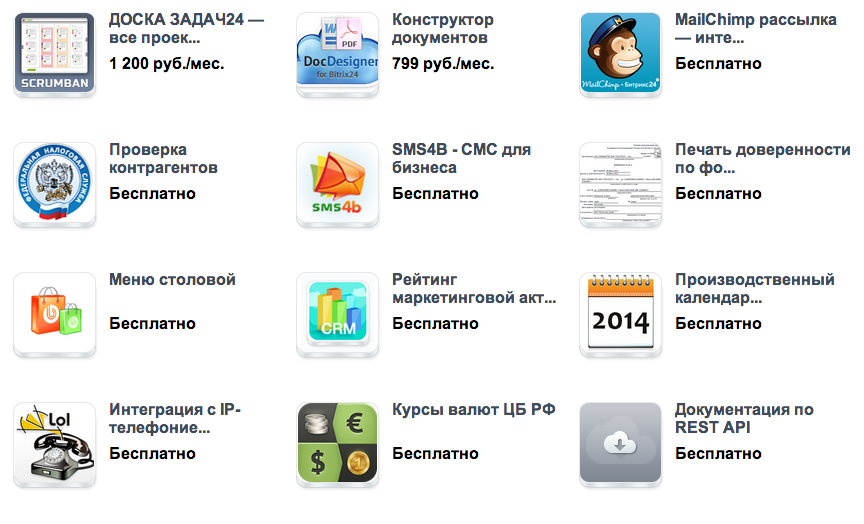 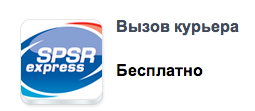 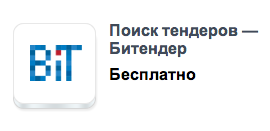 bitrix24.ru/apps/
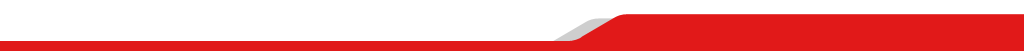 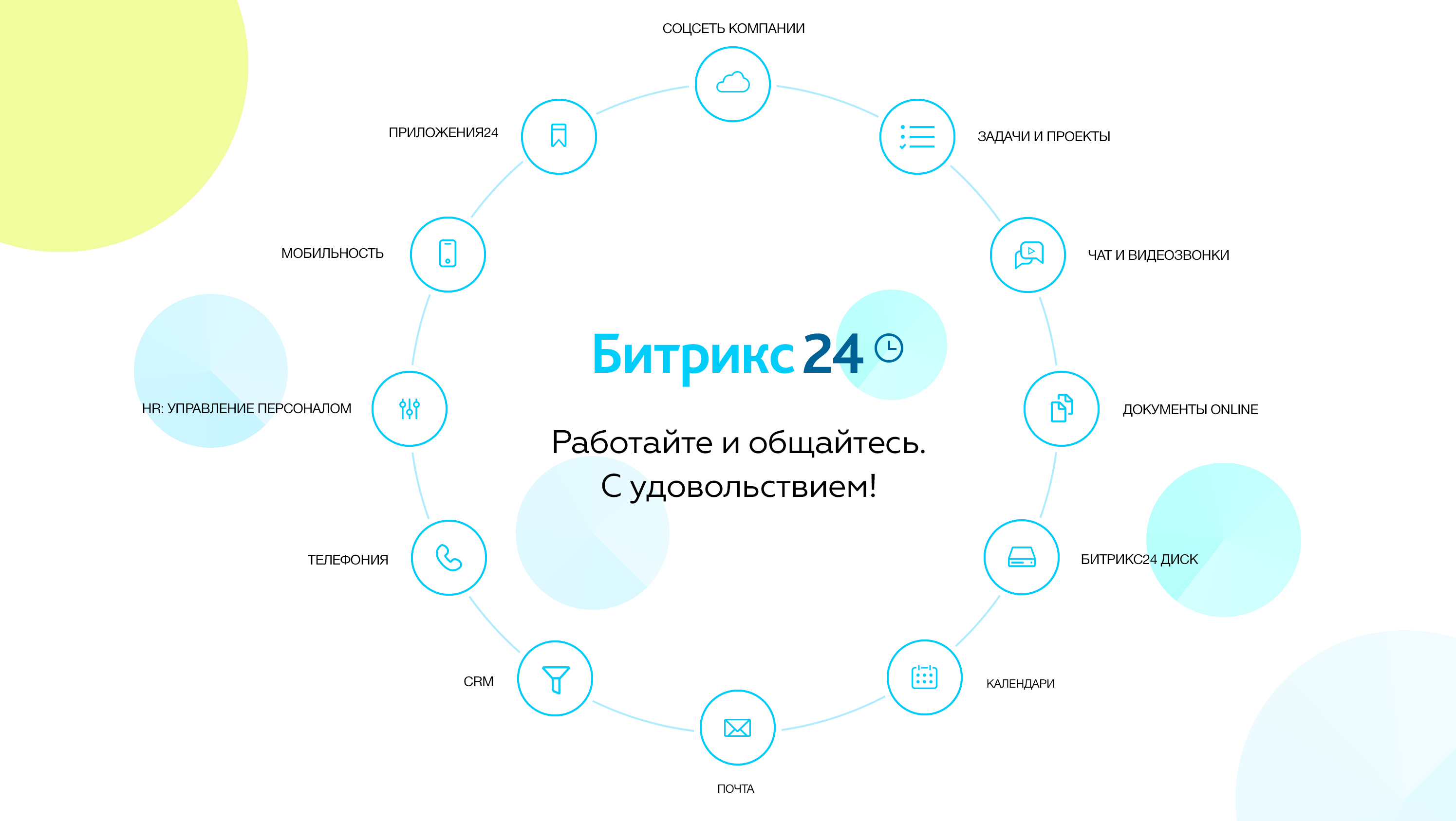 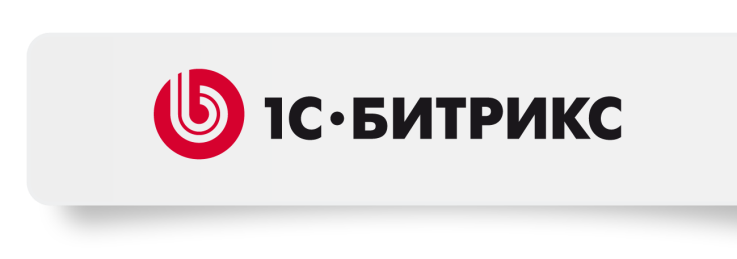 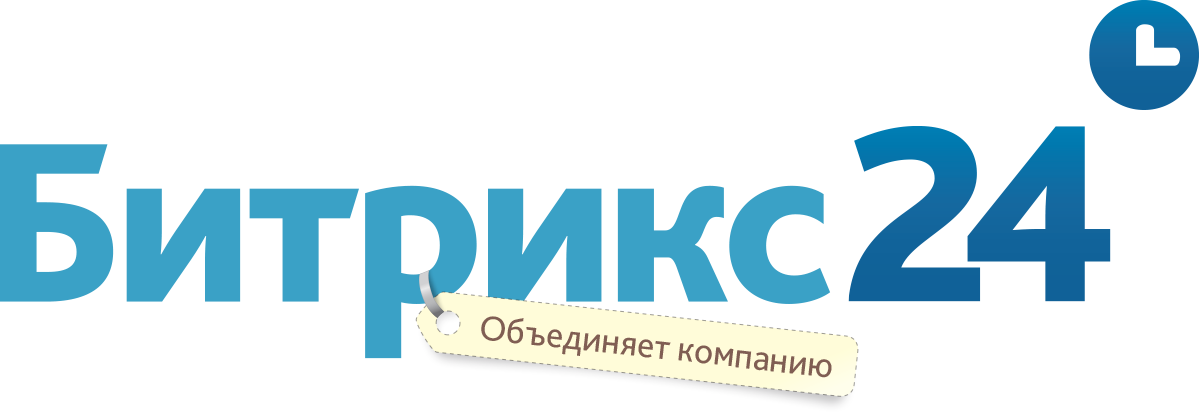 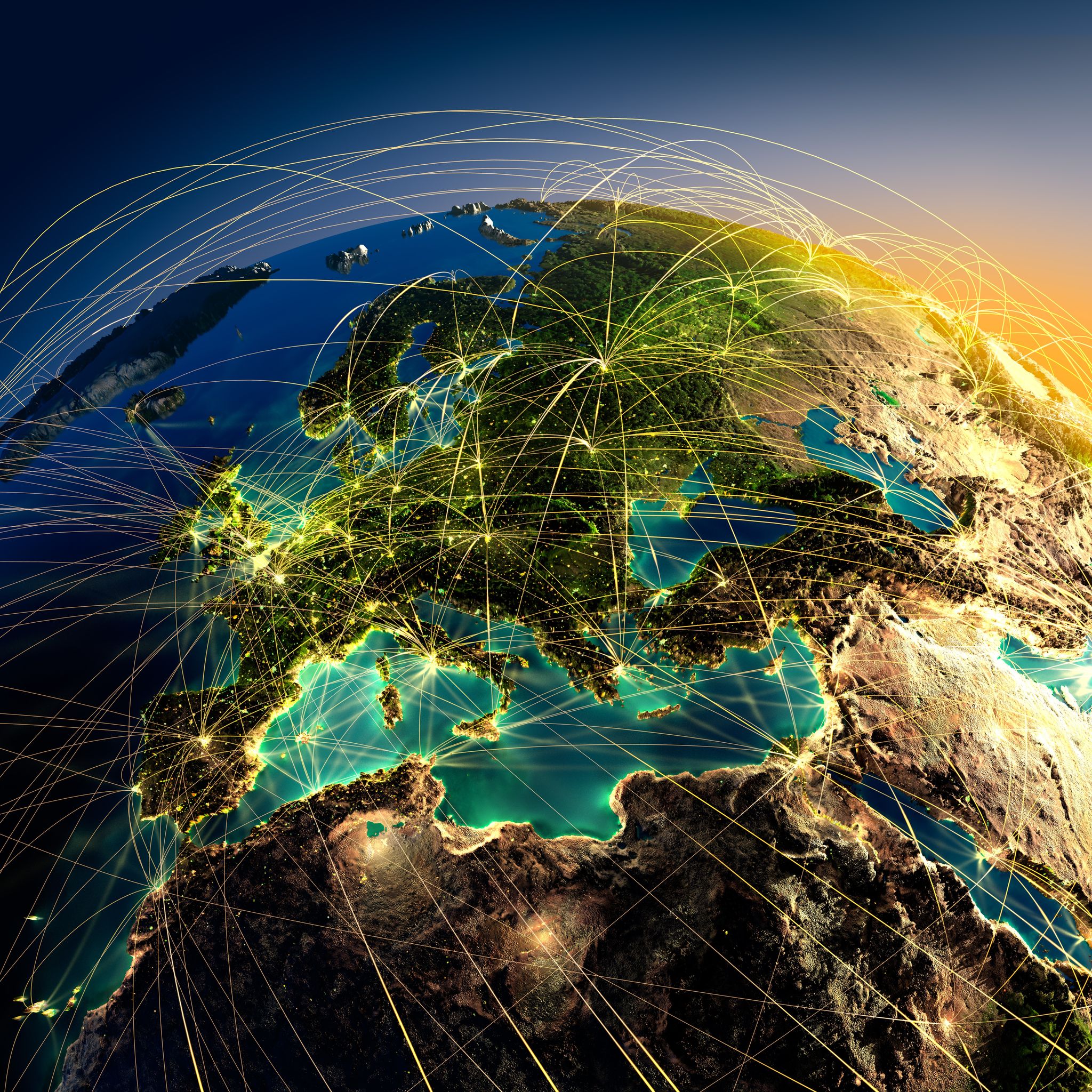 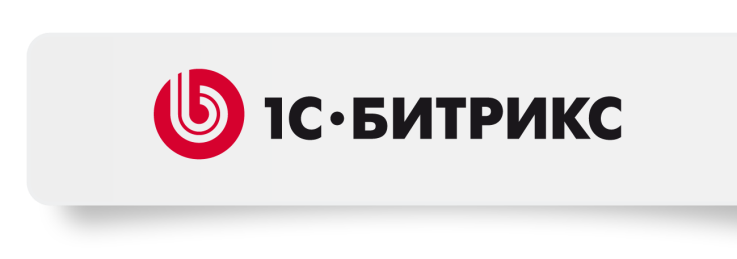 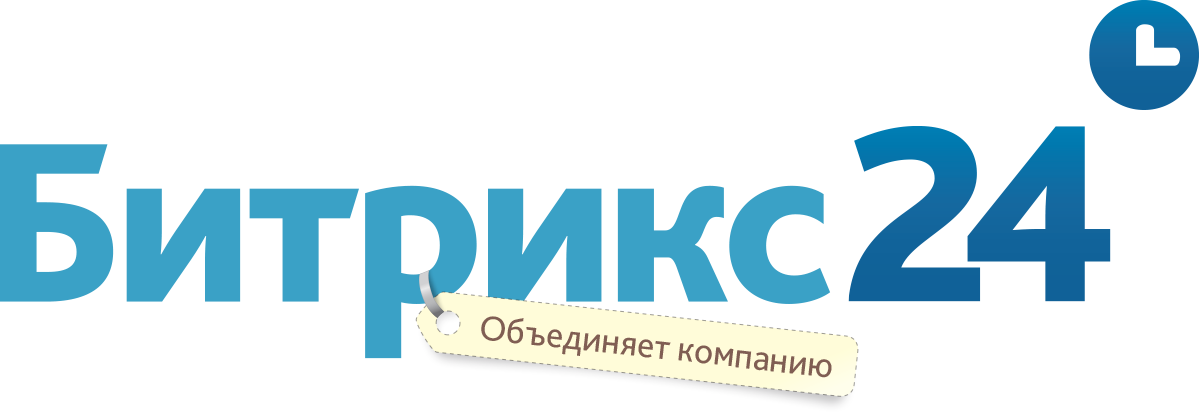 Network
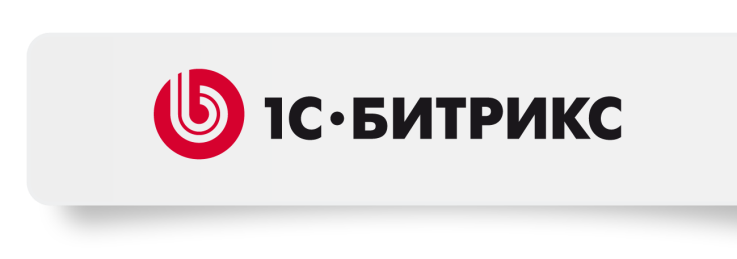 Битрикс24.Network объединяет компании
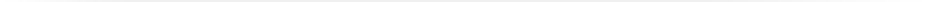 Общайтесь с клиентами, партнерами, коллегами по бизнесу - даже с теми, у которых еще нет «Битрикс24»
Не нужно ничего устанавливать и настраивать – все есть на bitrix24.net!
Добавьте клиентов, друзей, партнеров в один клик: из соцсетей, по e-mail или найдите нужный контакт в глобальной сети Битрикс24.Network
Делайте бесплатные видео/аудио звонки, общайтесь в чате. Бесплатно!
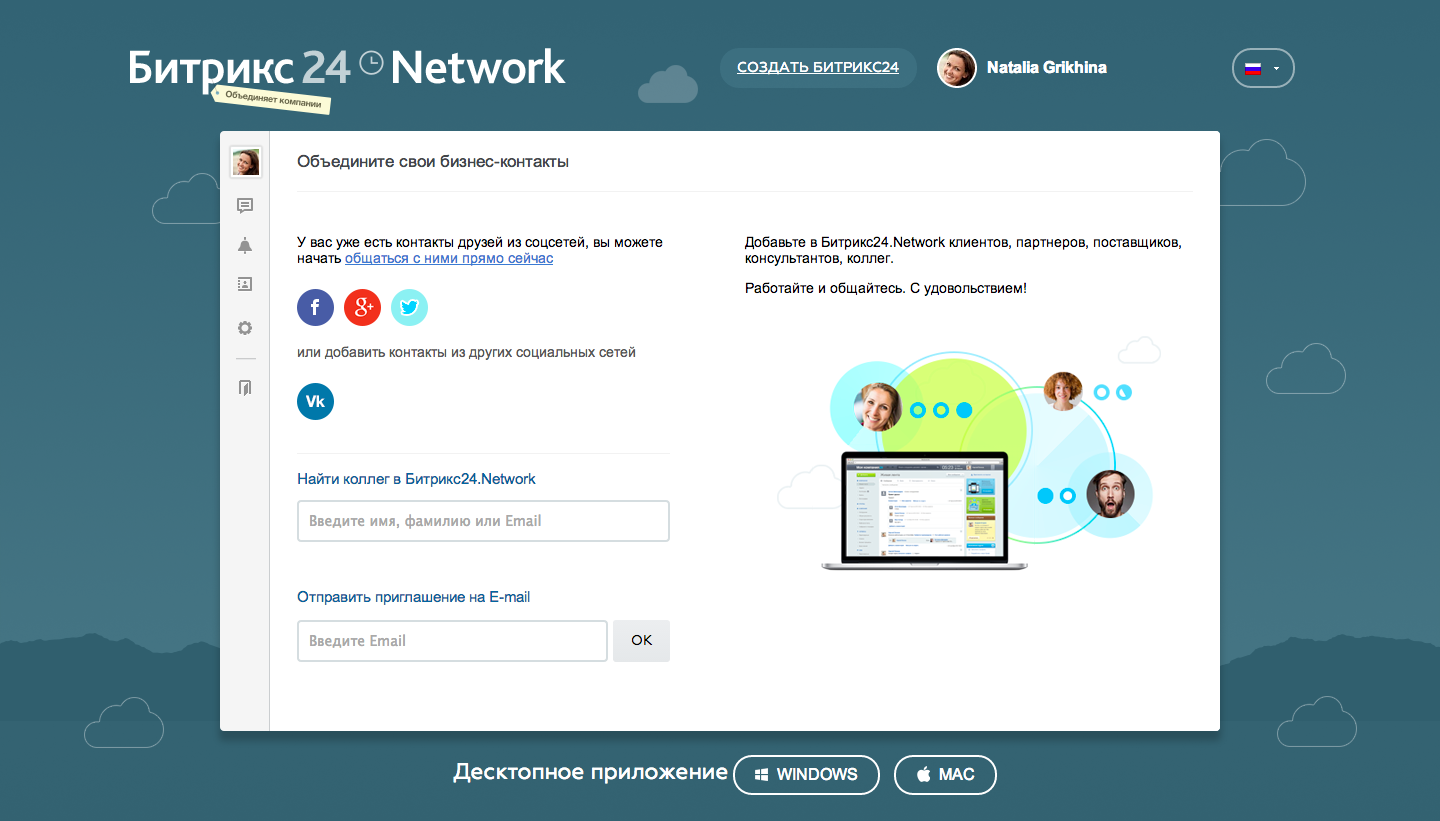 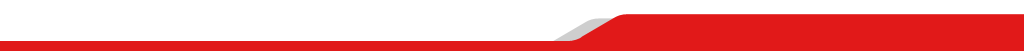 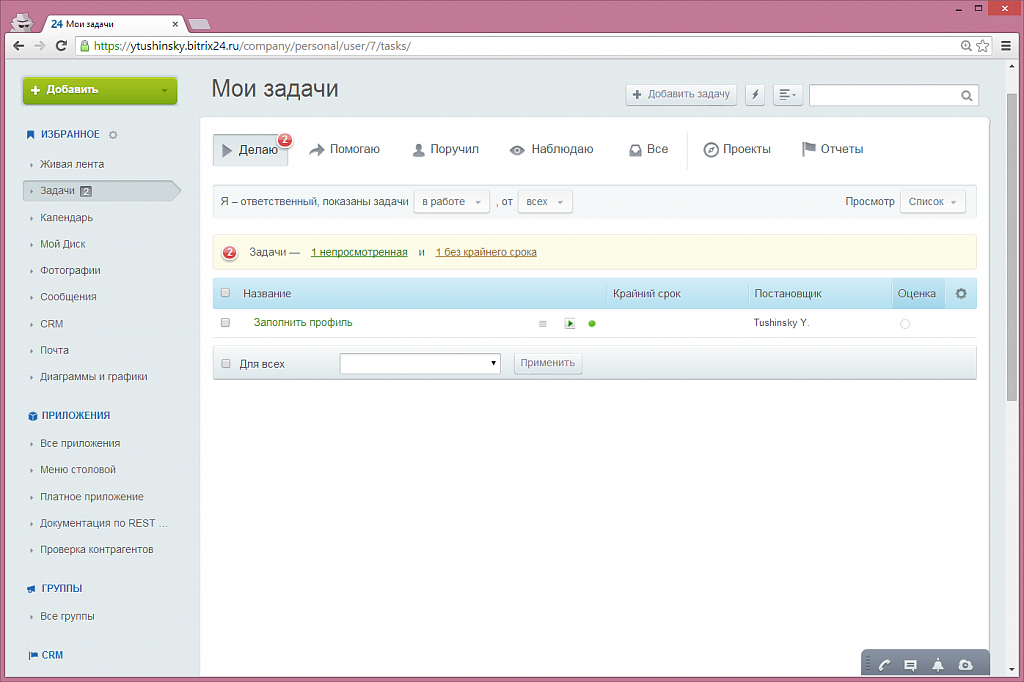 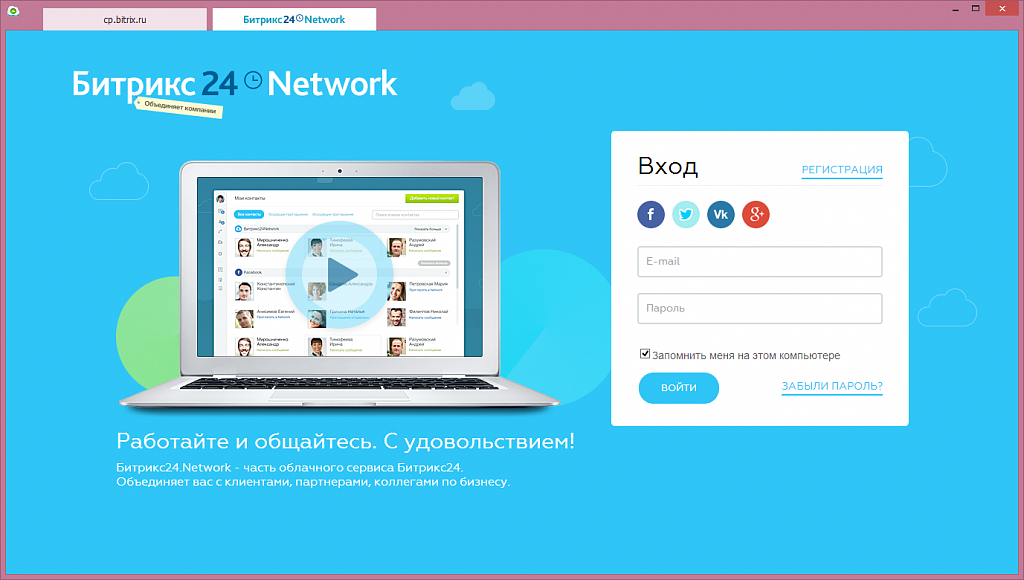 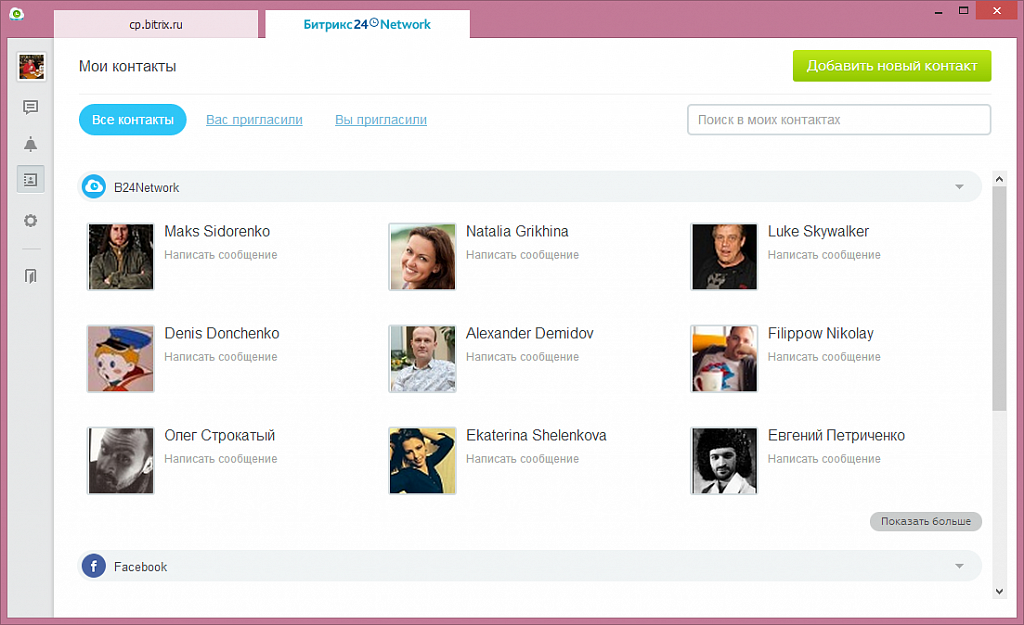 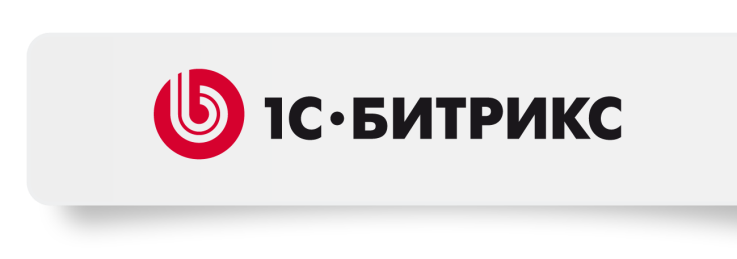 Коммуникации между «Битрикс24» и внешними пользователями
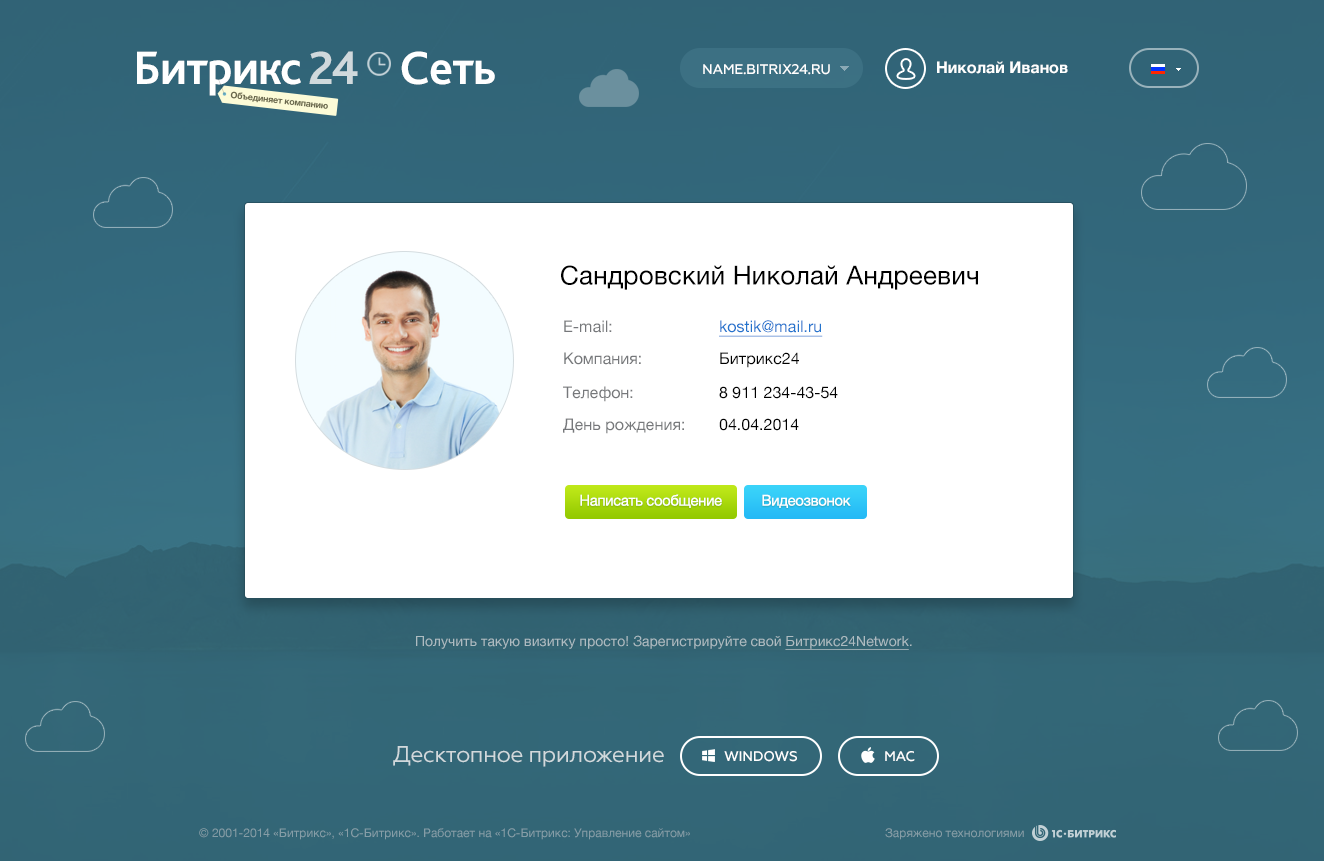 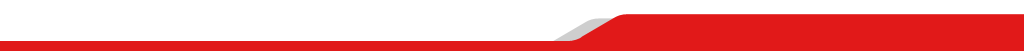 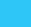 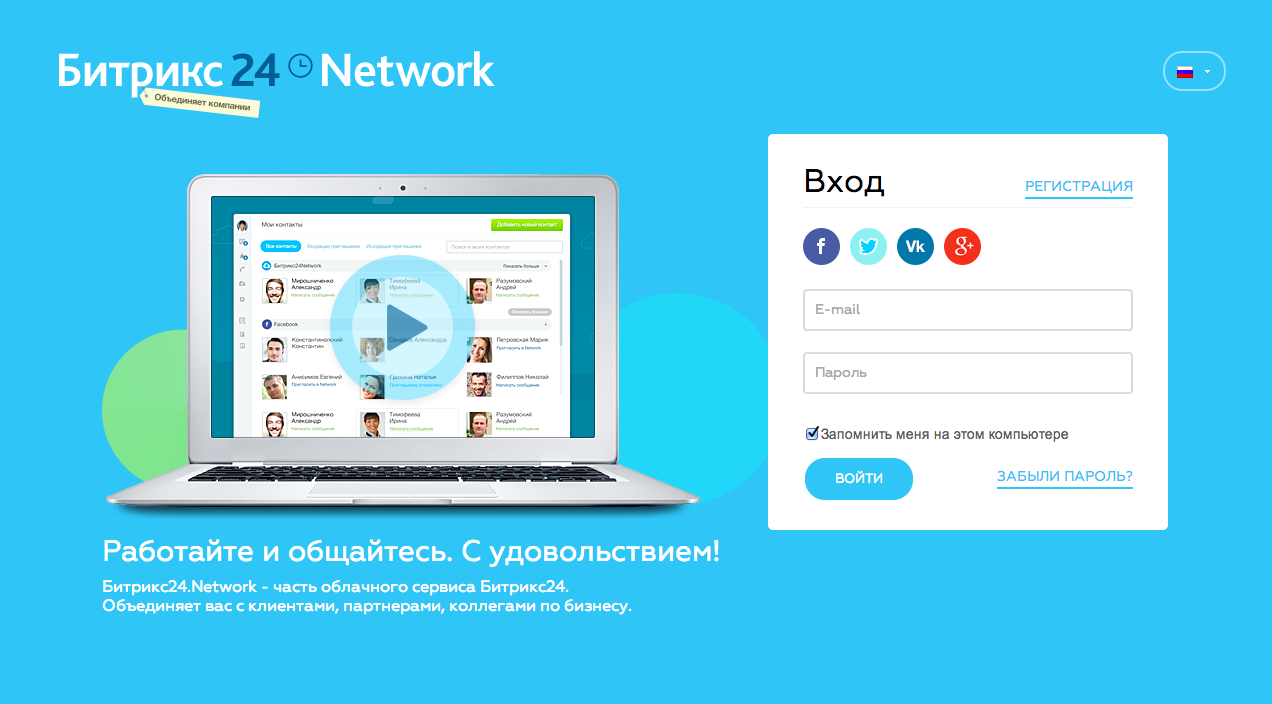 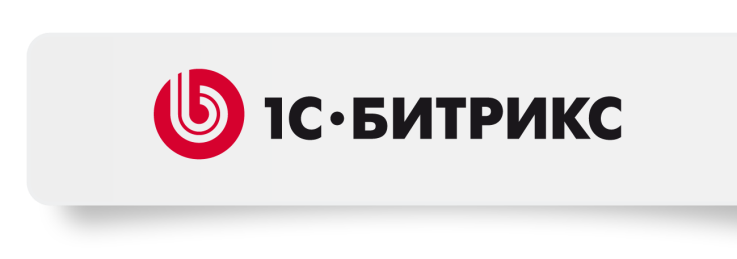 Новое в «Битрикс24»
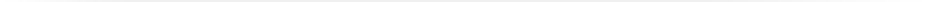 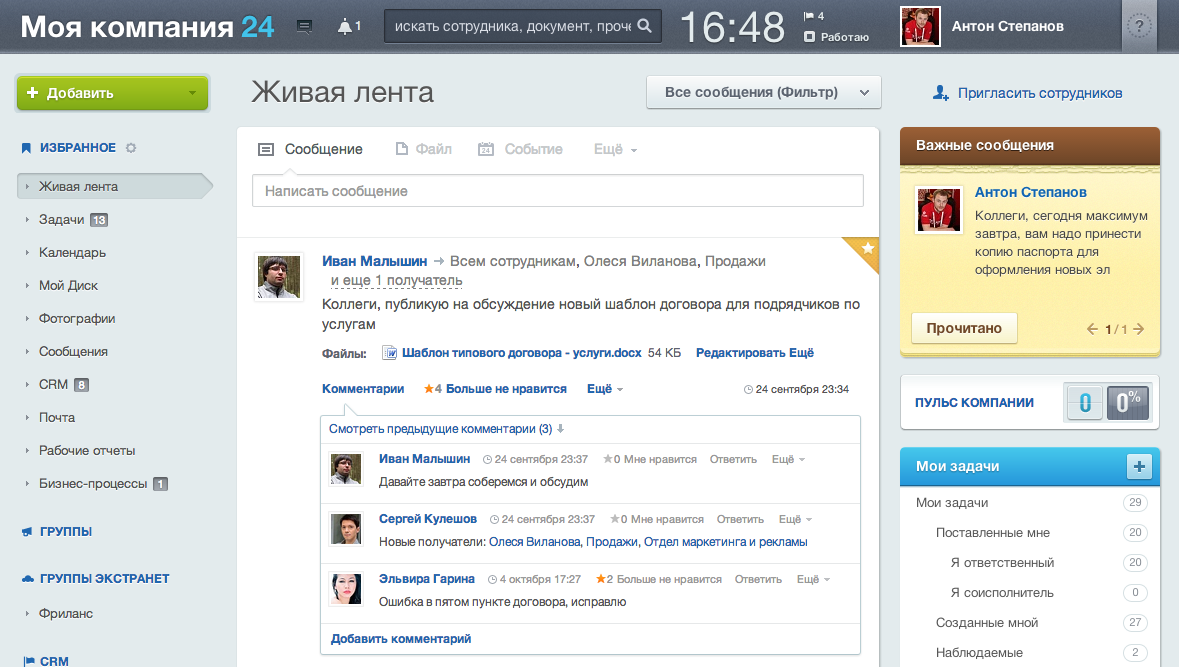 Мобильные видеозвонки
Телефония: входящие звонки, интеграция с CRM
Обновление CRM: коммерческое предложение, борьба с дубликатами, расширенный импорт данных, новая таблица товаров
Битрикс24.Почта: корпоративный почтовый сервер – недостающее звено полной цепочки инструментов для бизнеса
Задачи и проекты: обновление
Мобильное приложение для экстранет-пользователей
Новое приглашение сотрудников в «Битрикс24»
Приложения24 - продажа SaaS-сервисов
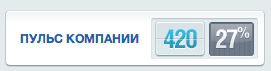 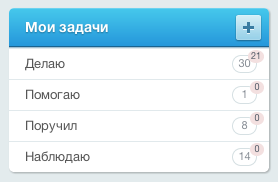 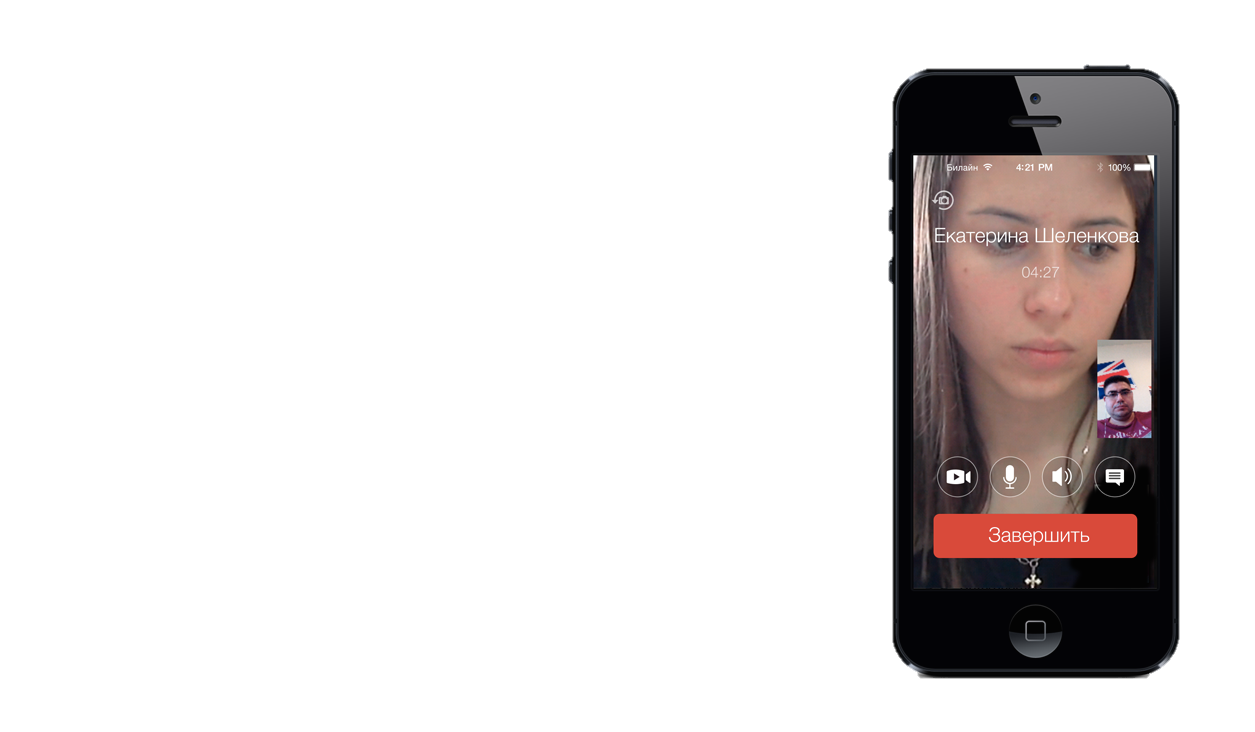 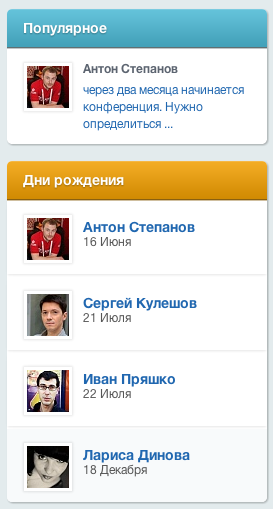 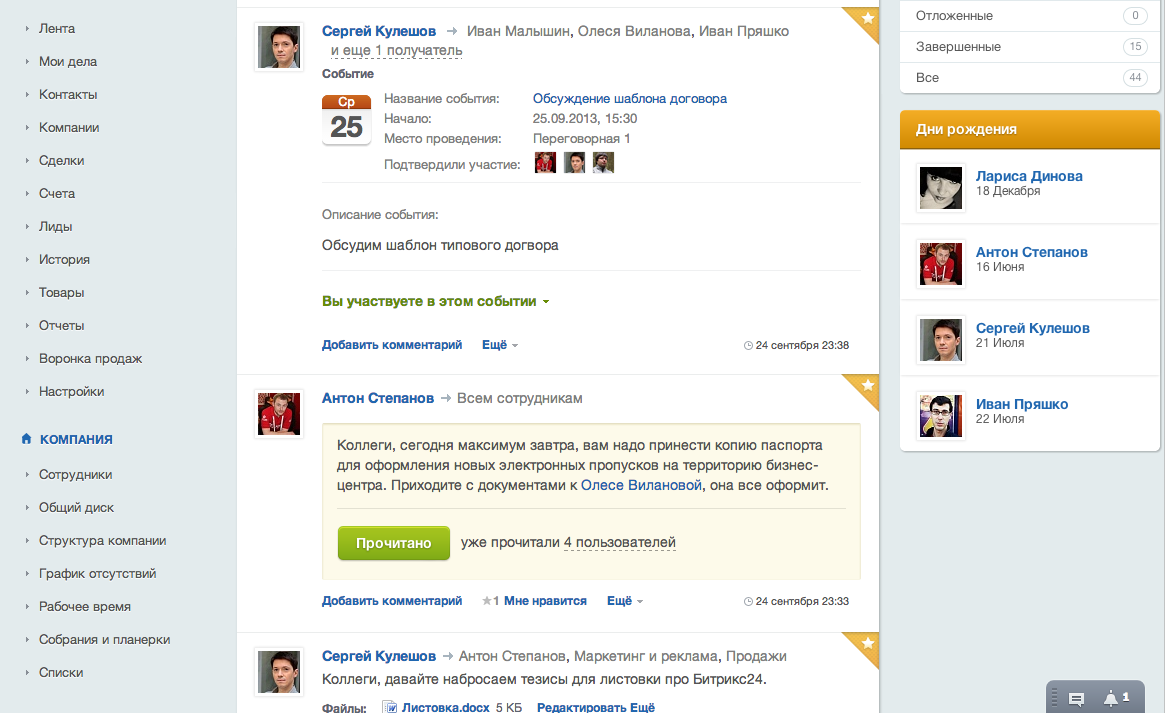 Битрикс24.Network – центр бизнес-коммуникаций
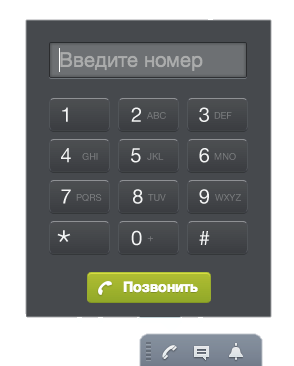 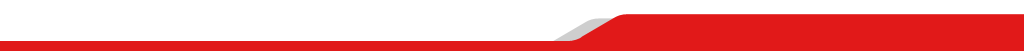 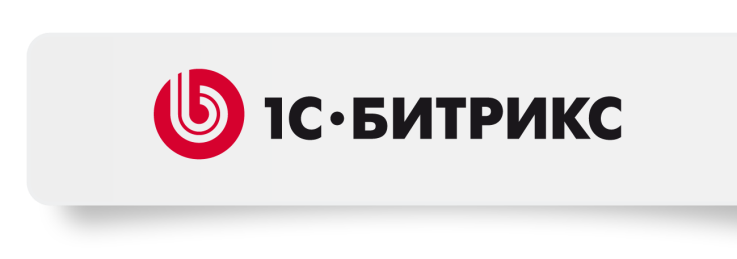 Цены
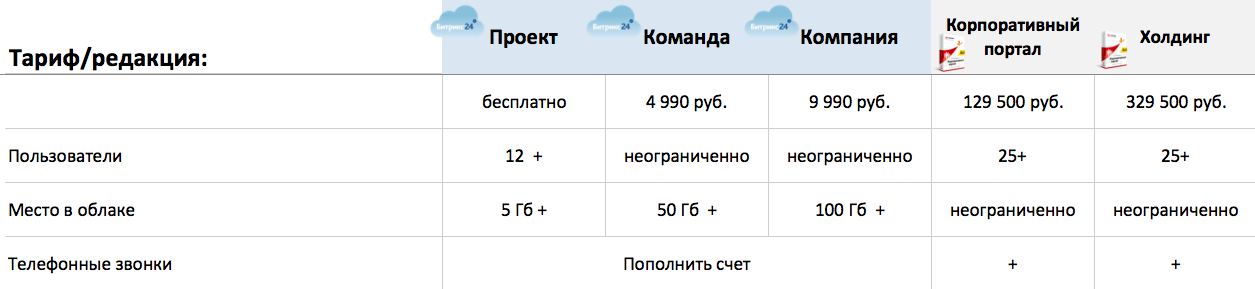 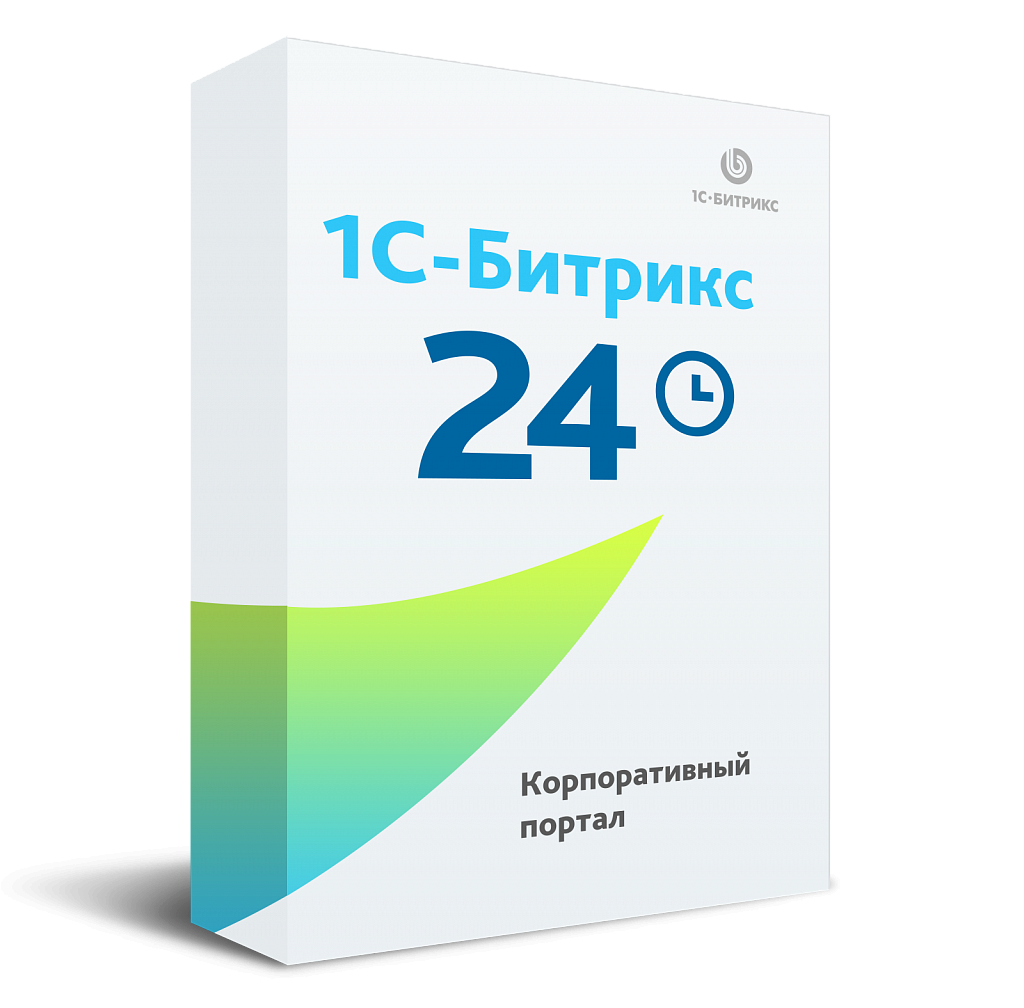 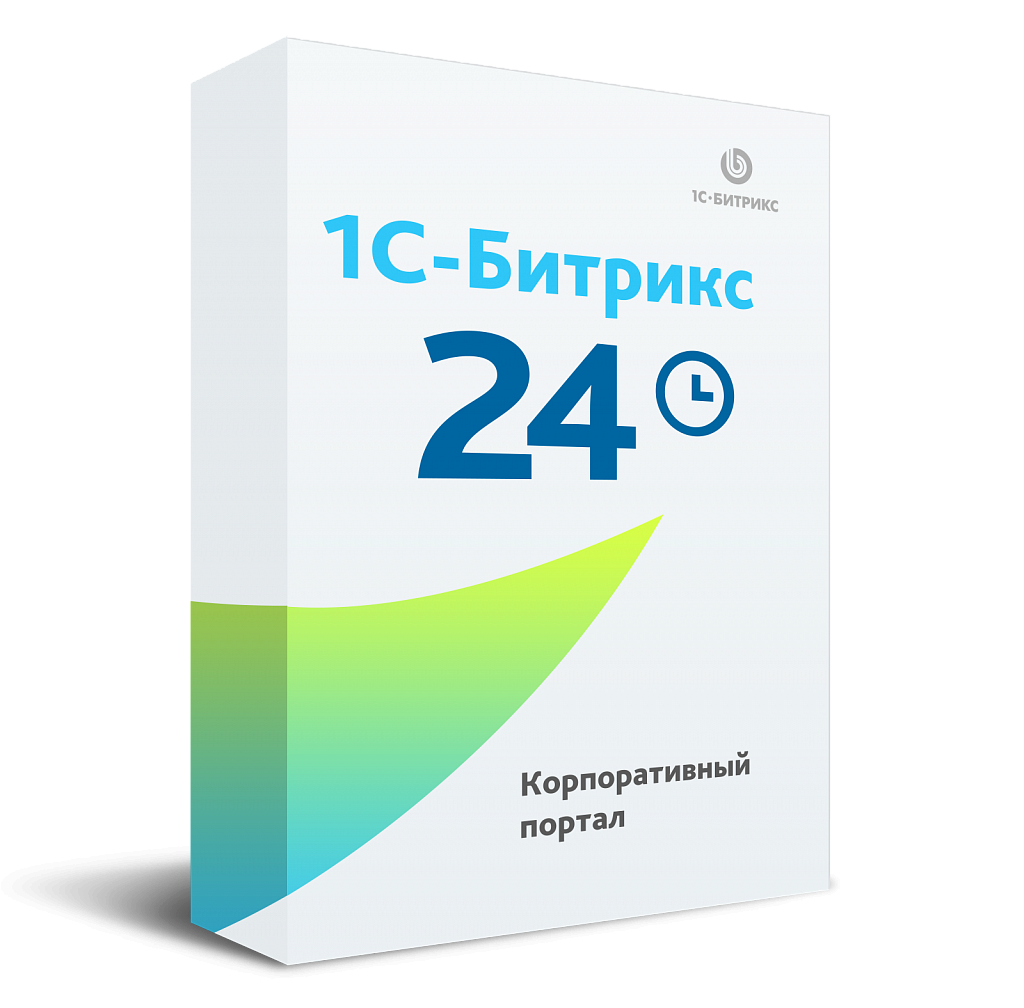 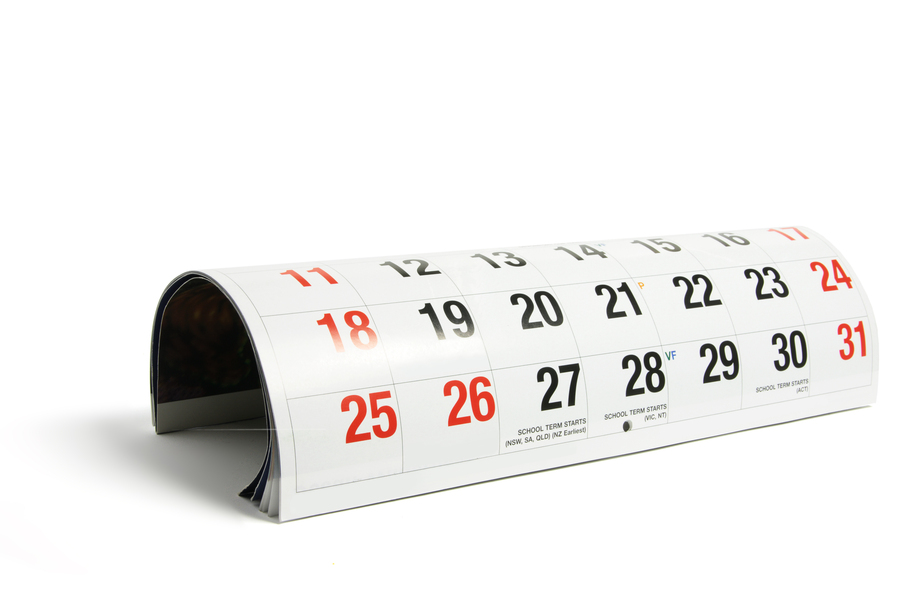 Даты выпуска обновлений:
Задачи, новая форма приглашения сотрудника 
вышло 
Входящие звонки, CRM, Битрикс24.Network, Битрикс24.Почта 
28 мая 
Видеозвонки в мобильном, мобильное приложение для экстранета
2-ая половина июня
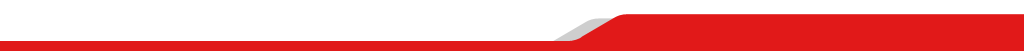 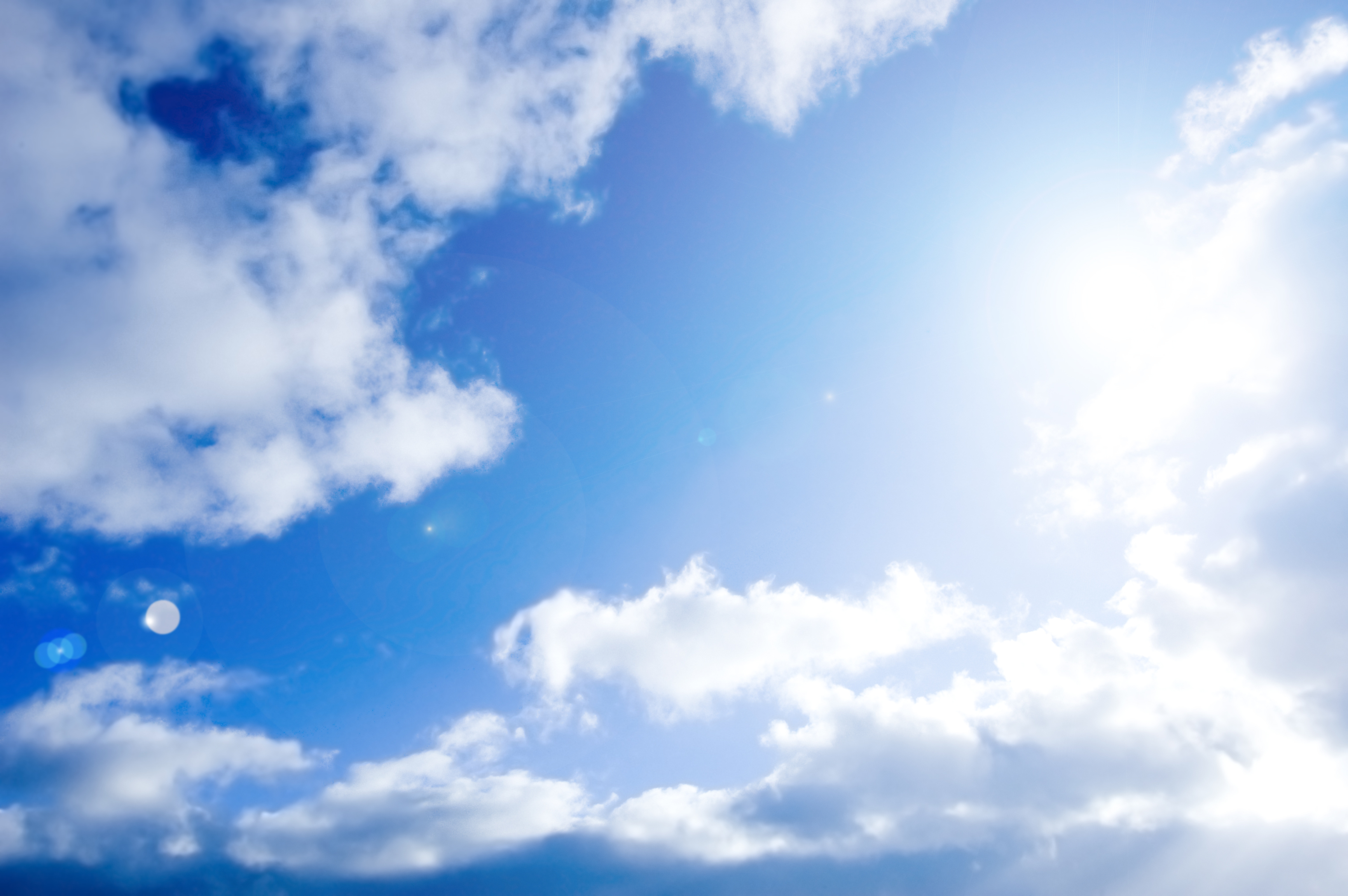 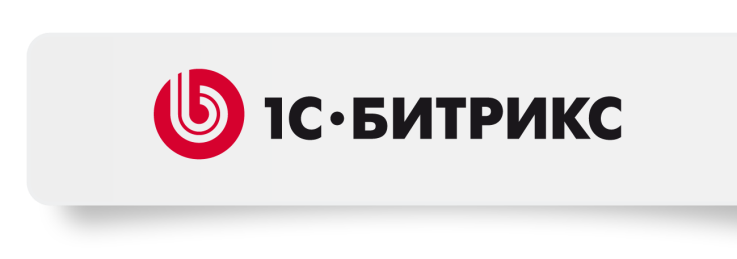 Зарегистрируйте свой «Битрикс24» до
1 июня 2014 г. и получите +5 Гб места 
в облаке навсегда!
Ваш промокод:  leto2014
А если у вас уже есть «Битрикс24», поделитесь промокодом с друзьями 
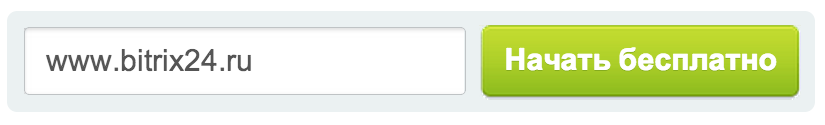 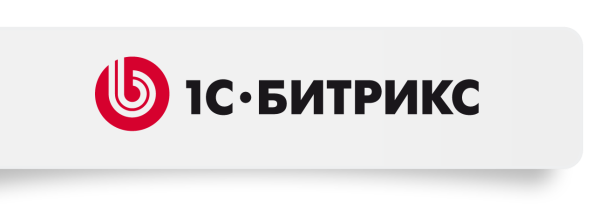 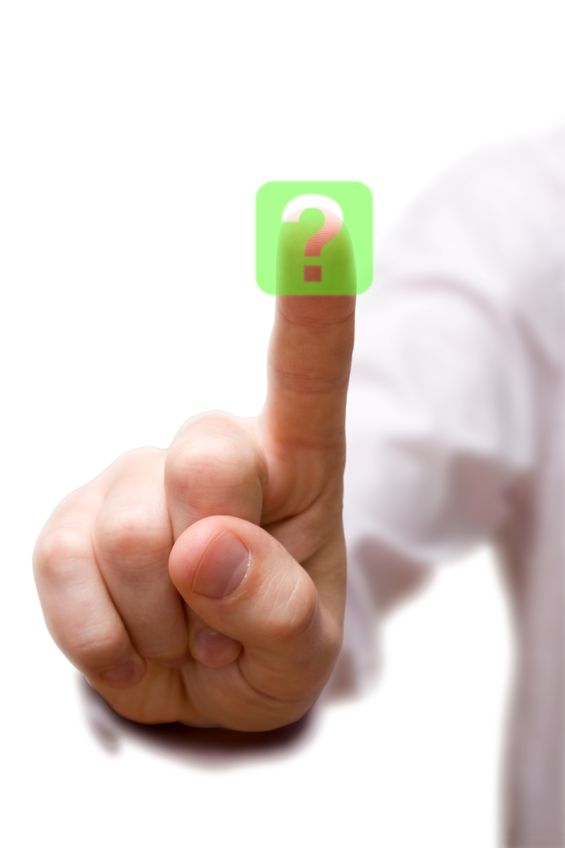 Спасибо за внимание.  
Вопросы?
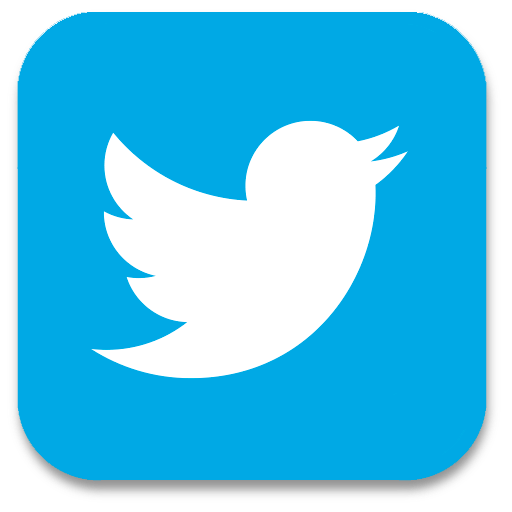 #bitrix24
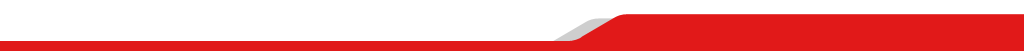 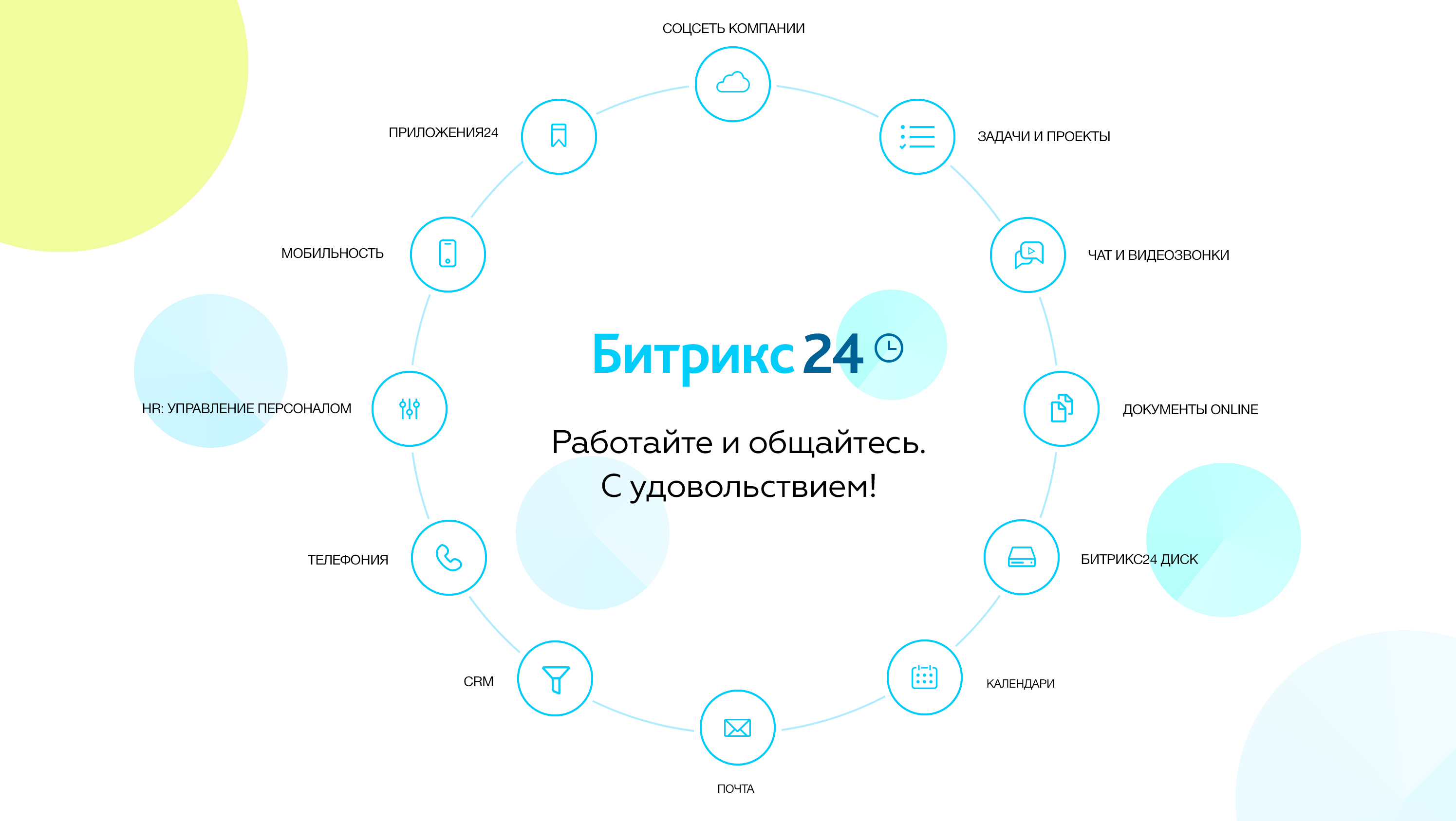 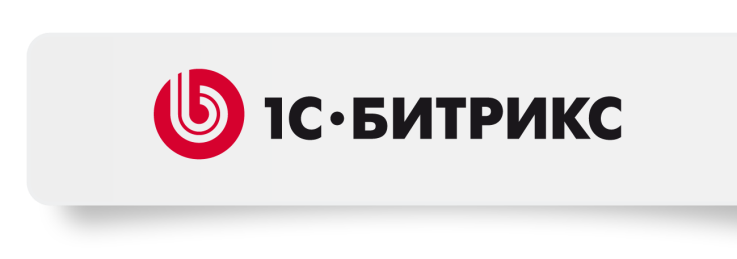 #bitrix24
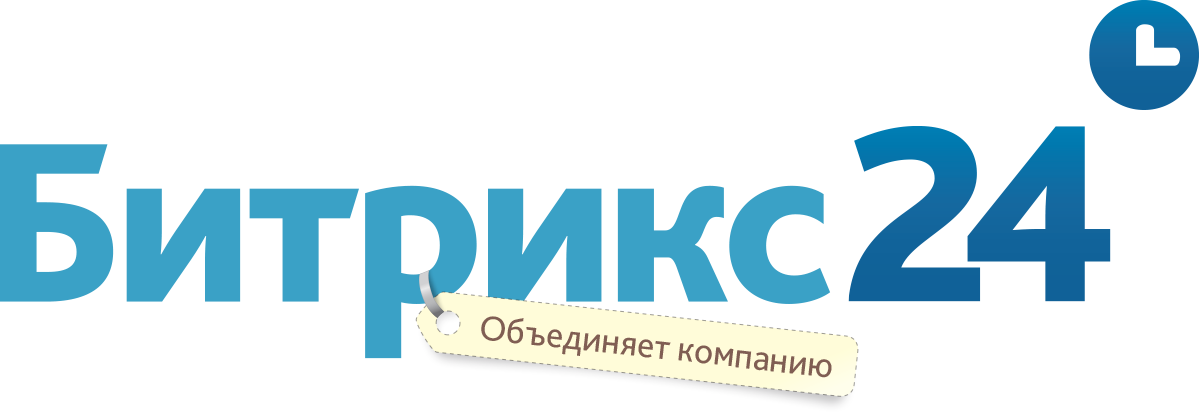